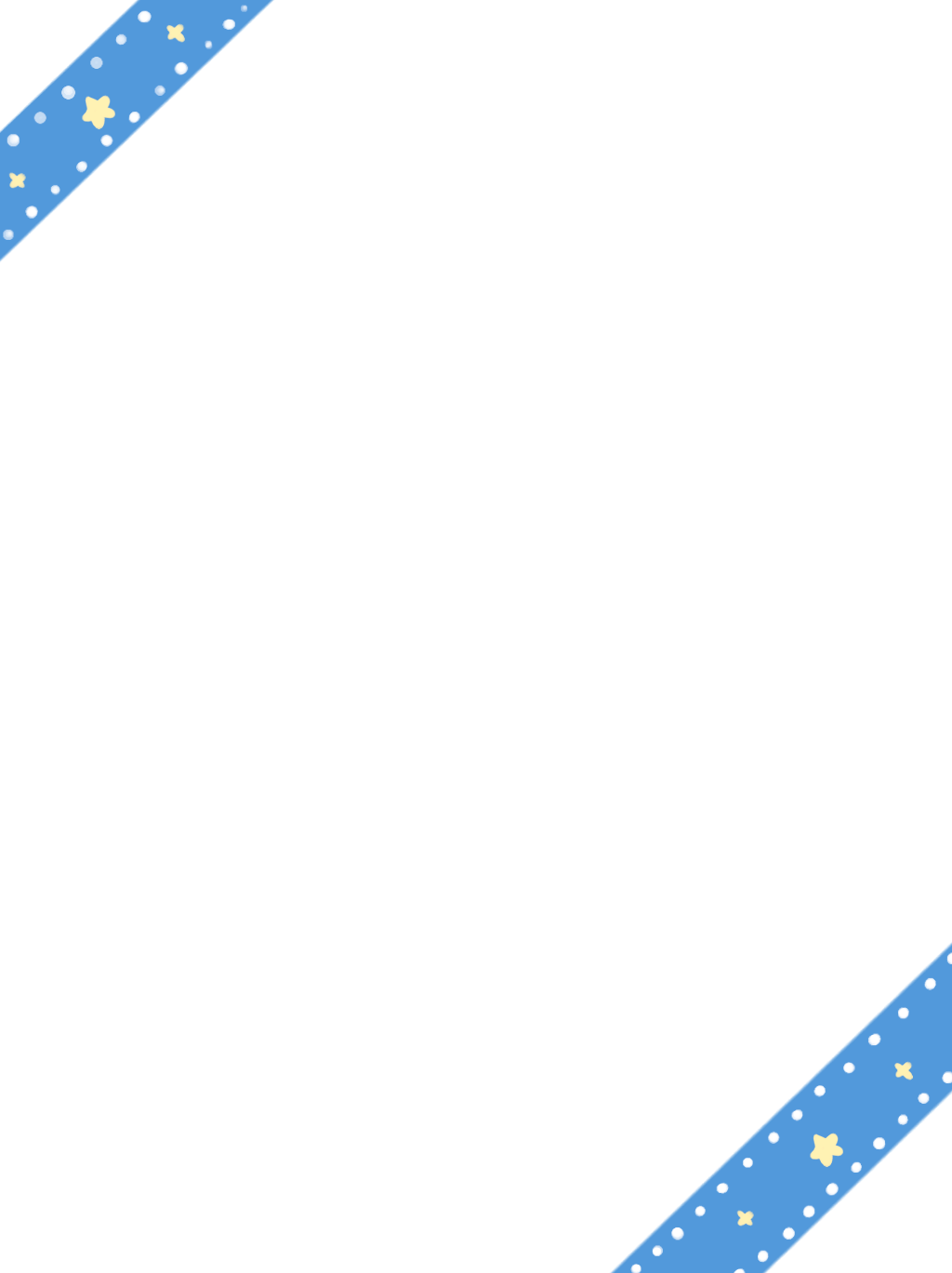 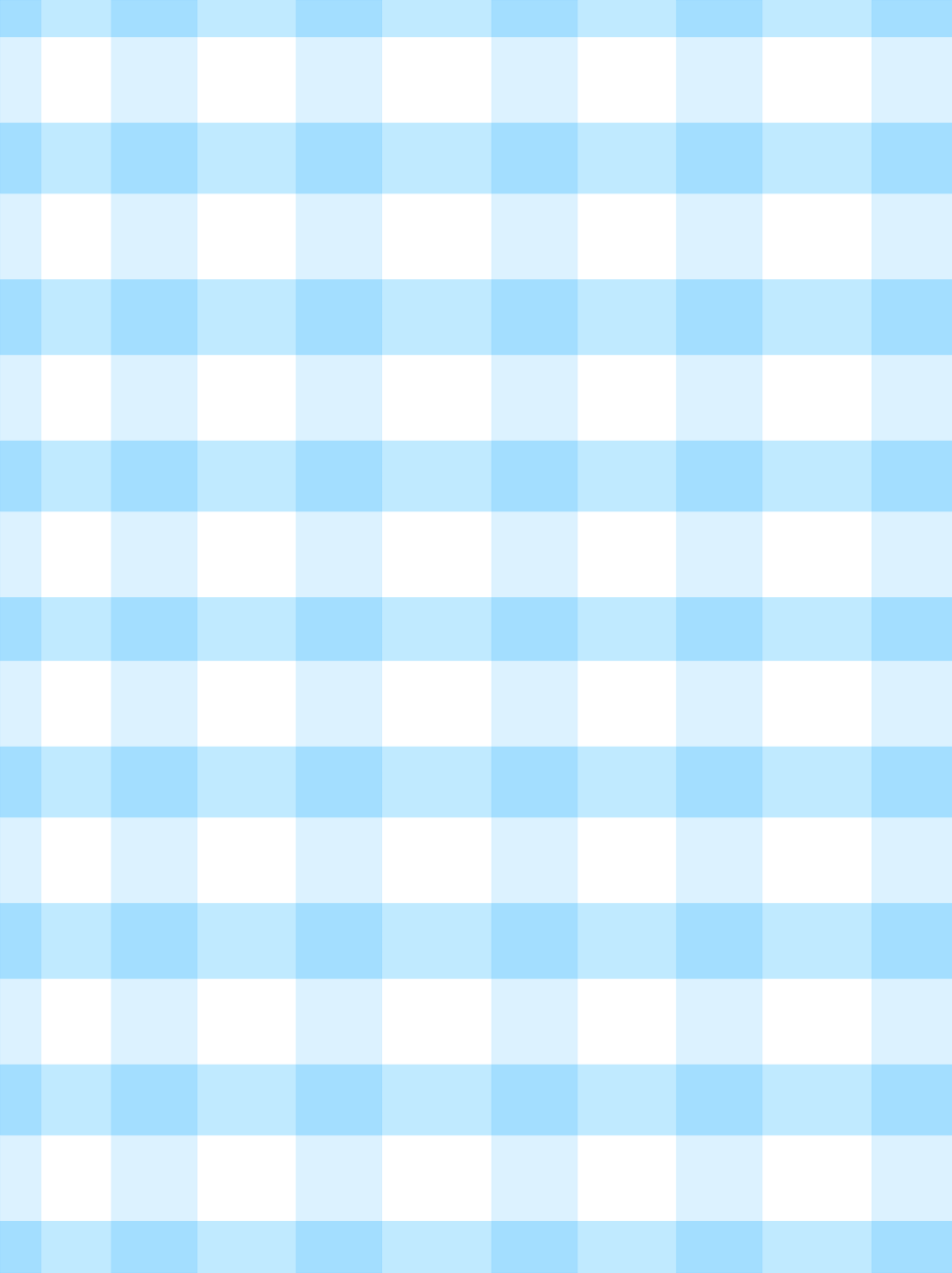 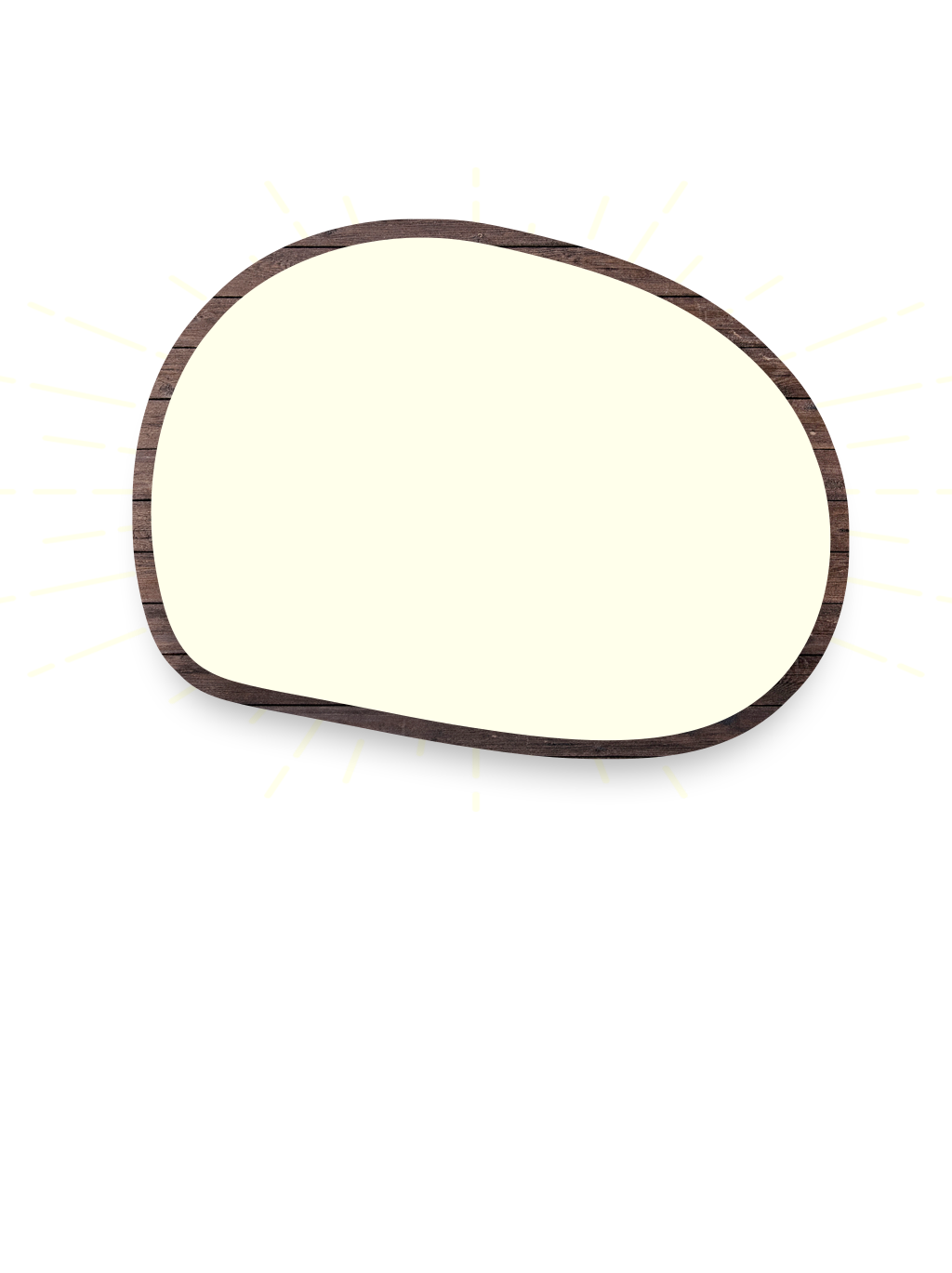 TRƯỜNG TIỂU HỌC QUANG TRUNG
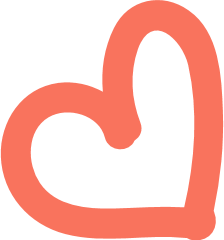 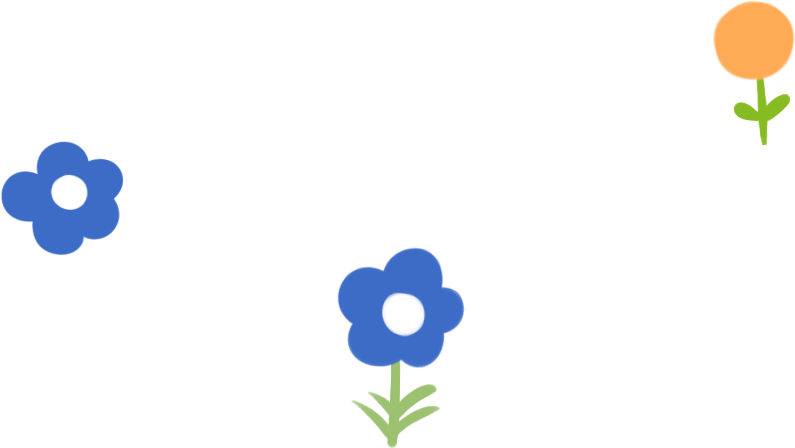 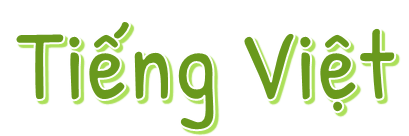 Bài 6 – Tiết 3
Luyện tập: Từ ngữ chỉ hoạt động; Câu nêu hoạt động
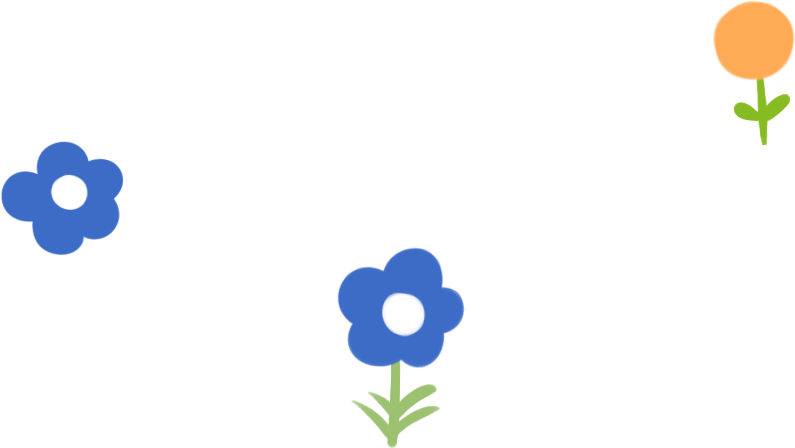 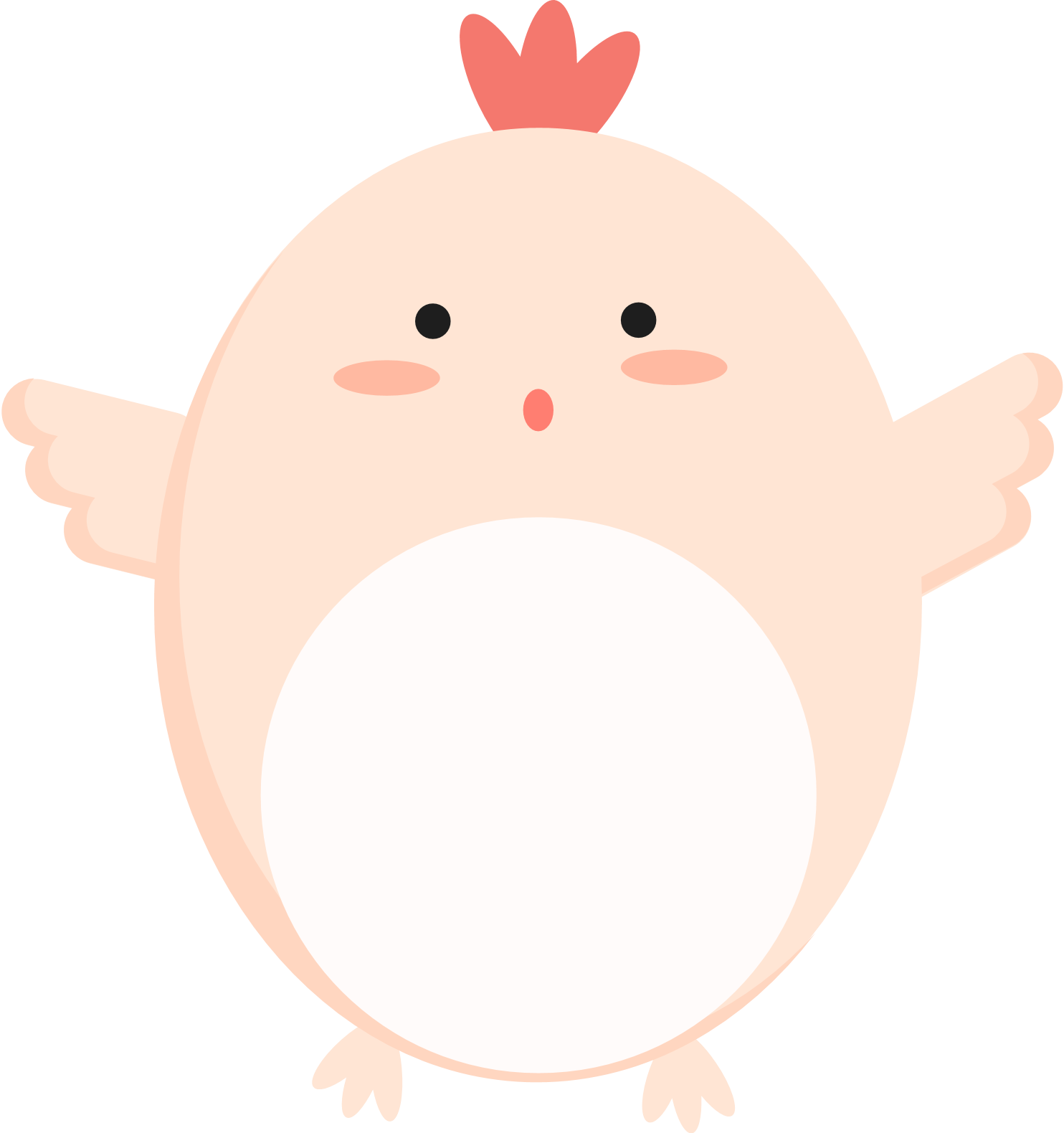 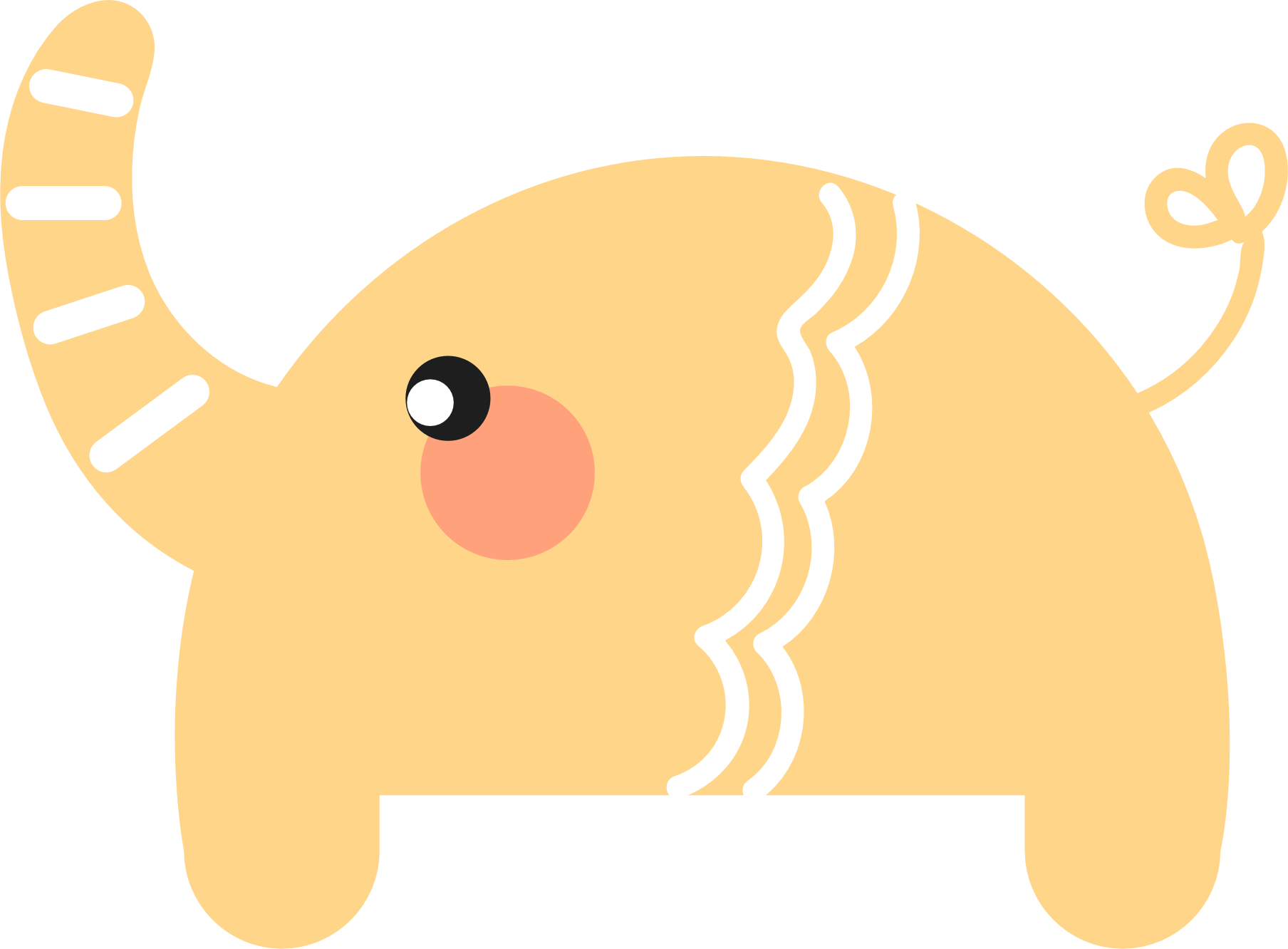 Giáo viên: Vũ Thị Thòa
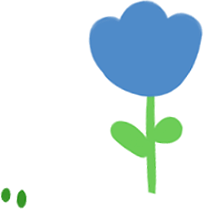 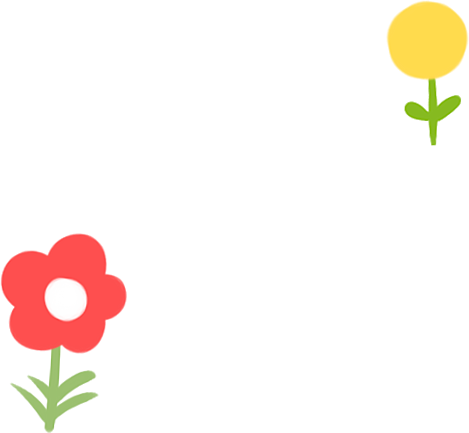 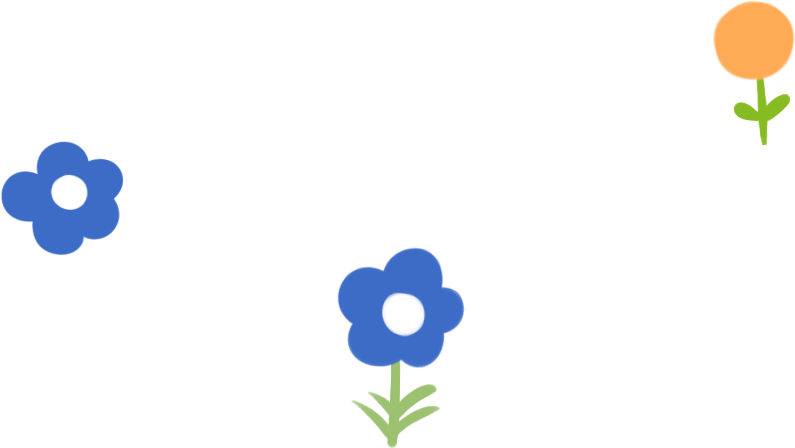 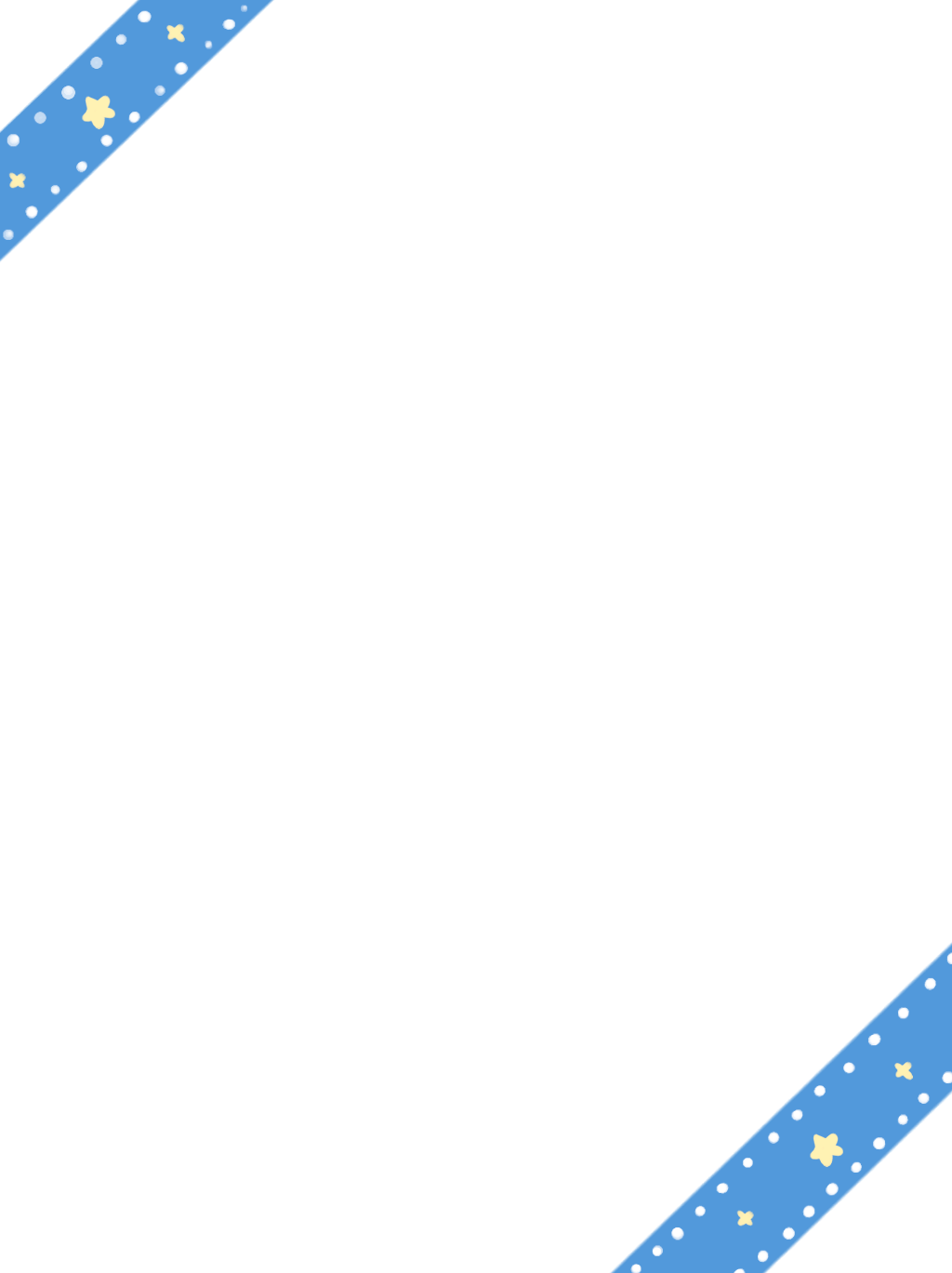 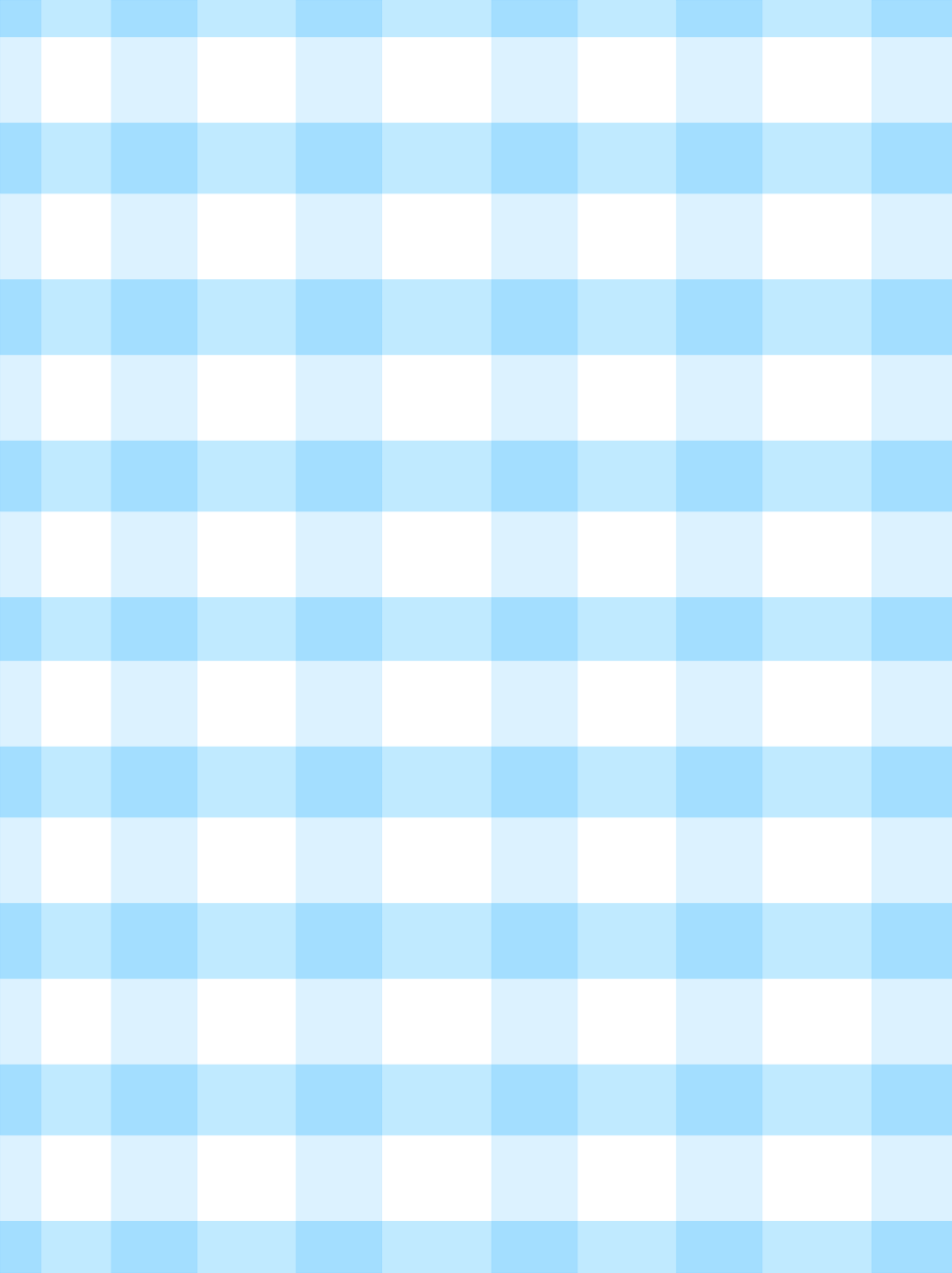 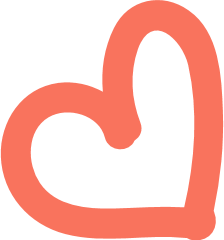 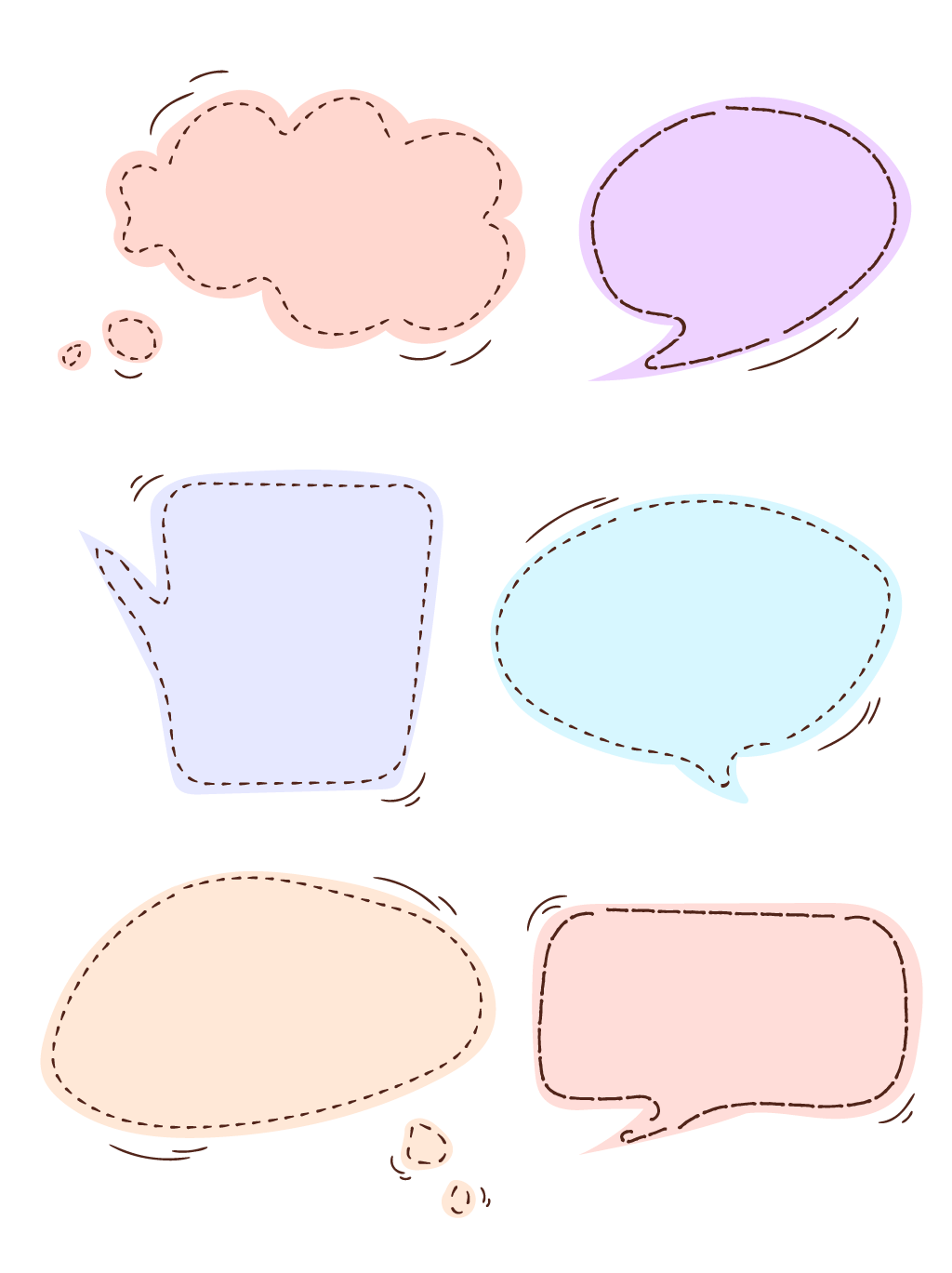 Khởi động
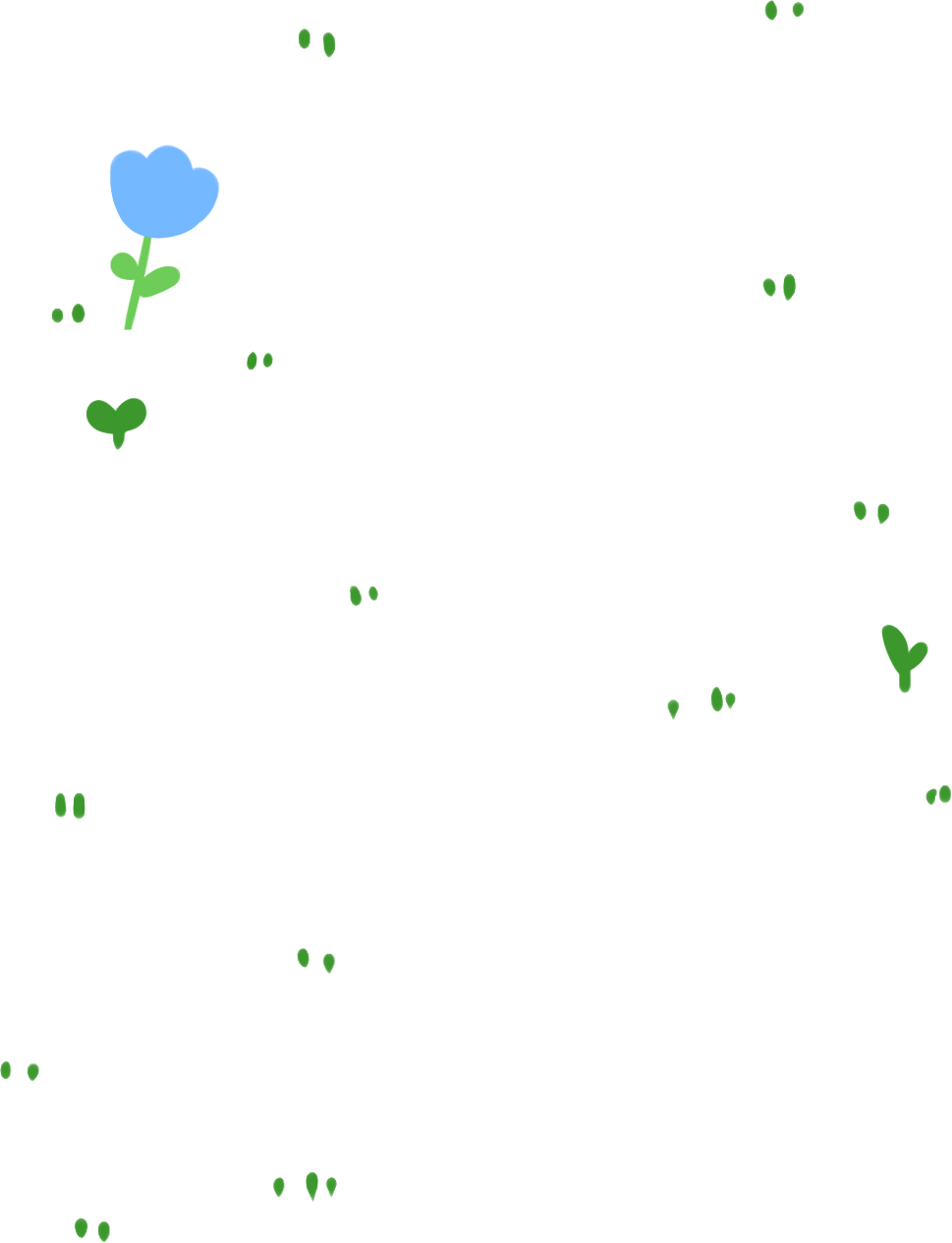 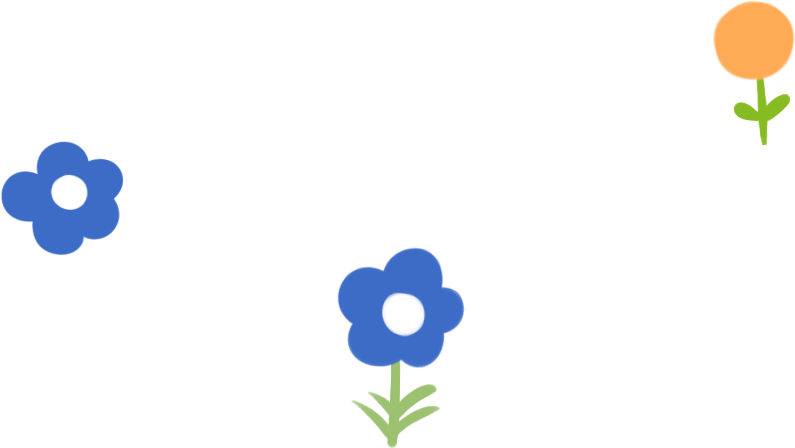 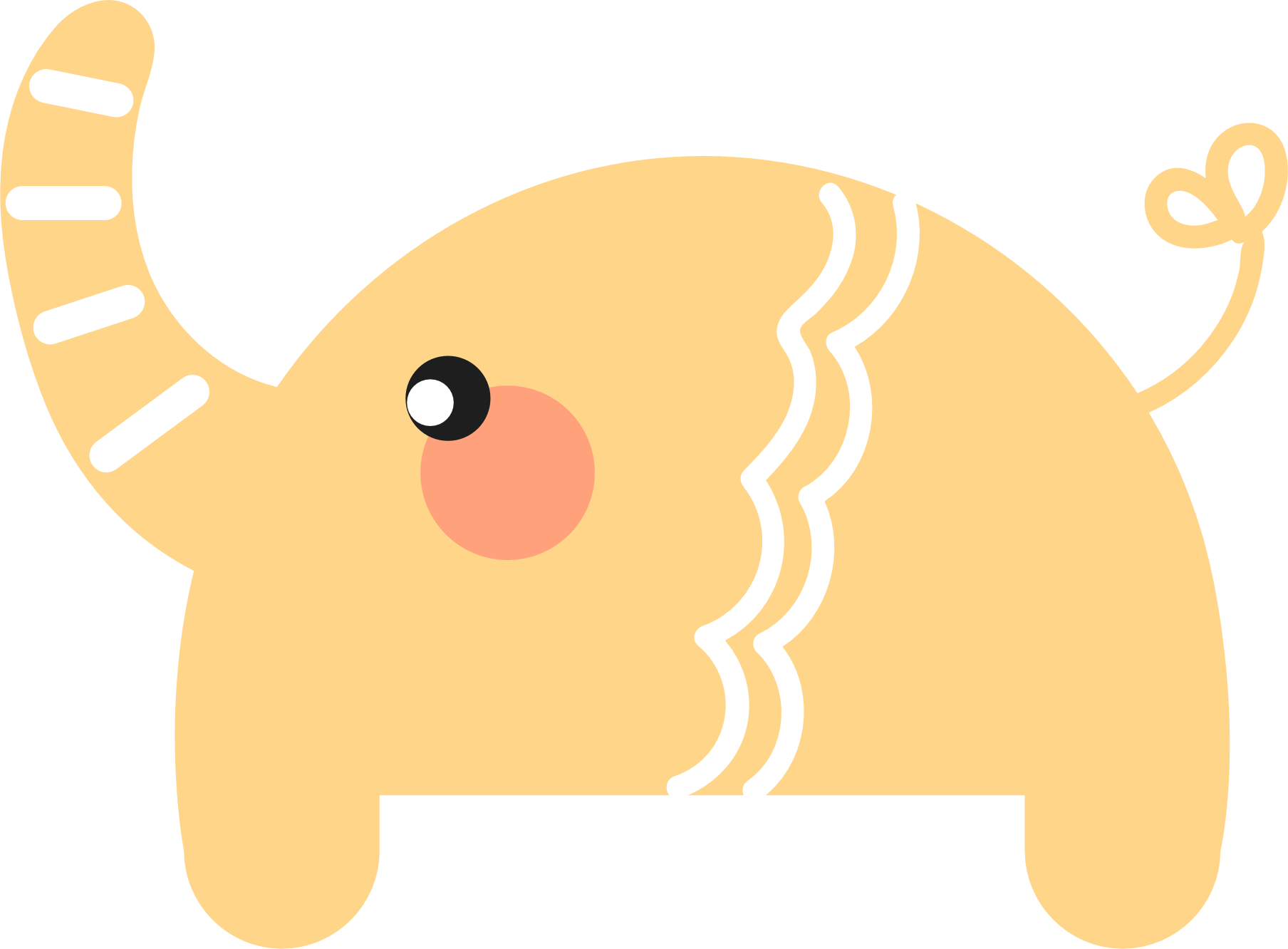 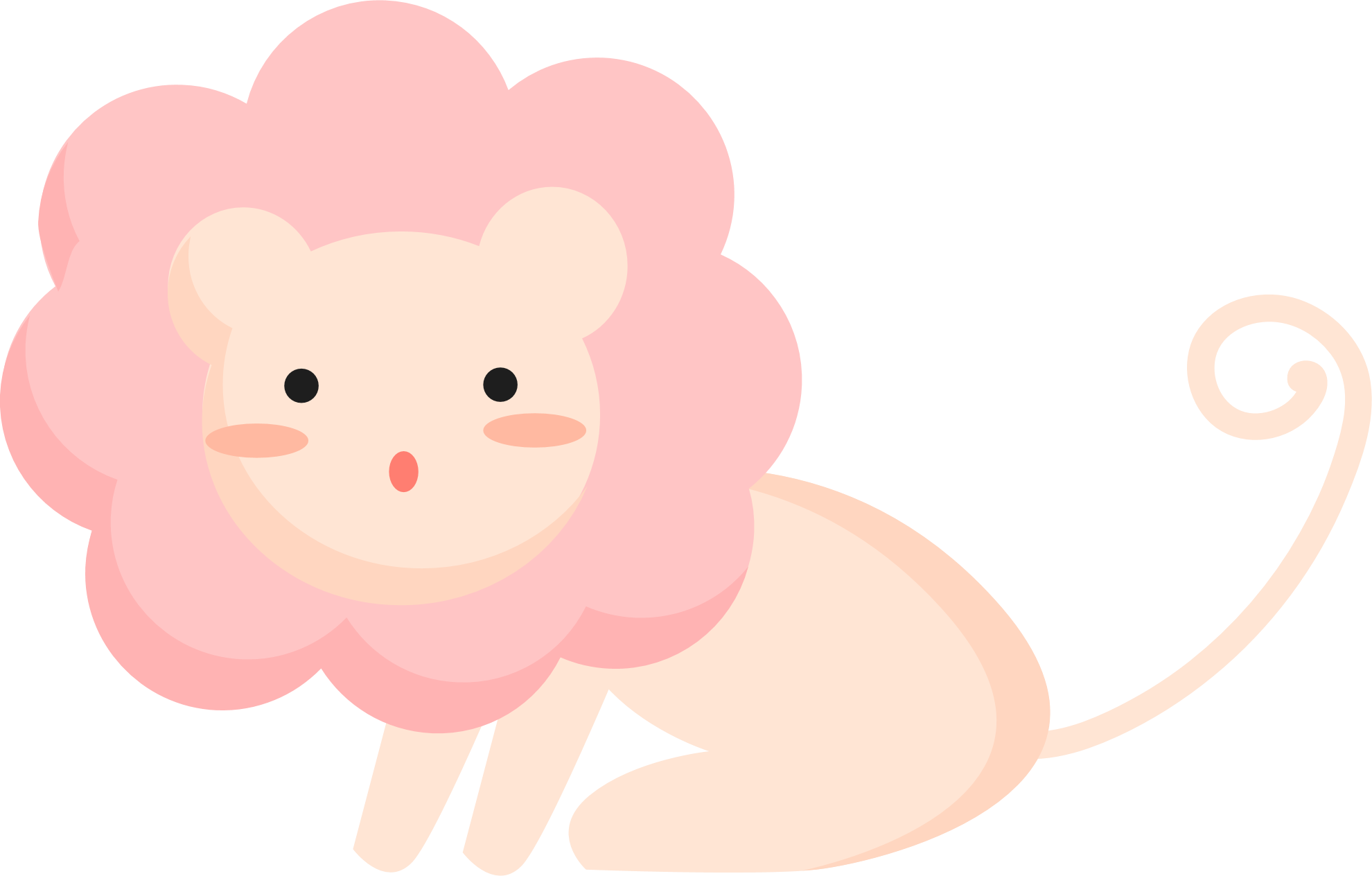 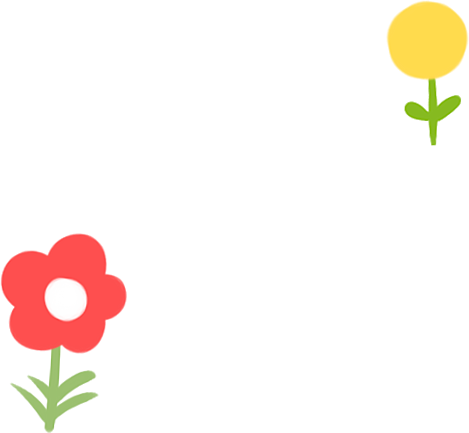 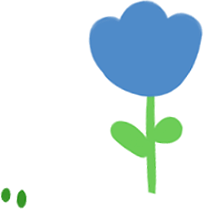 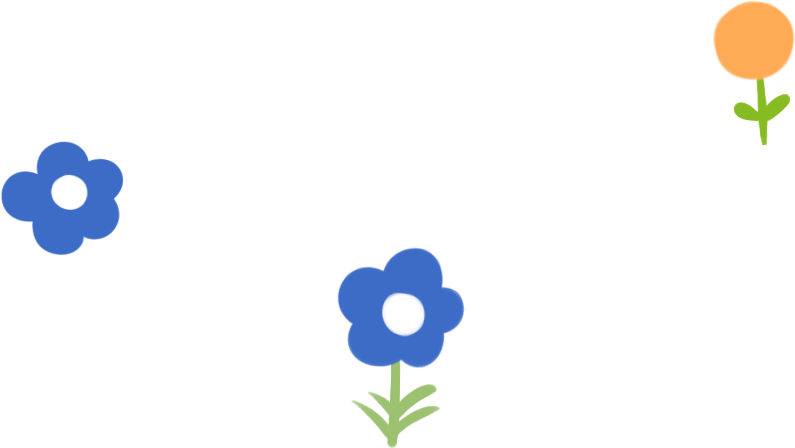 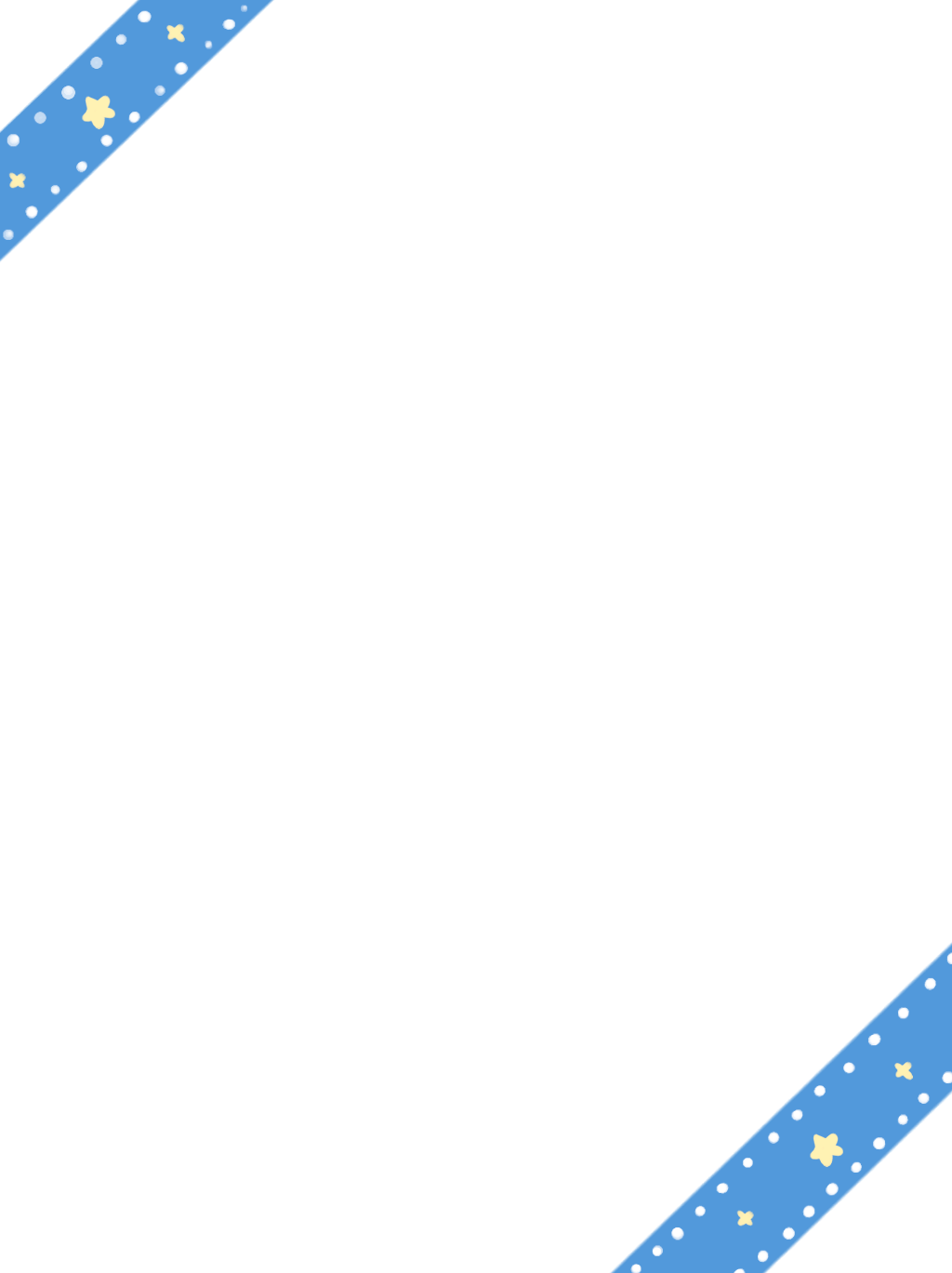 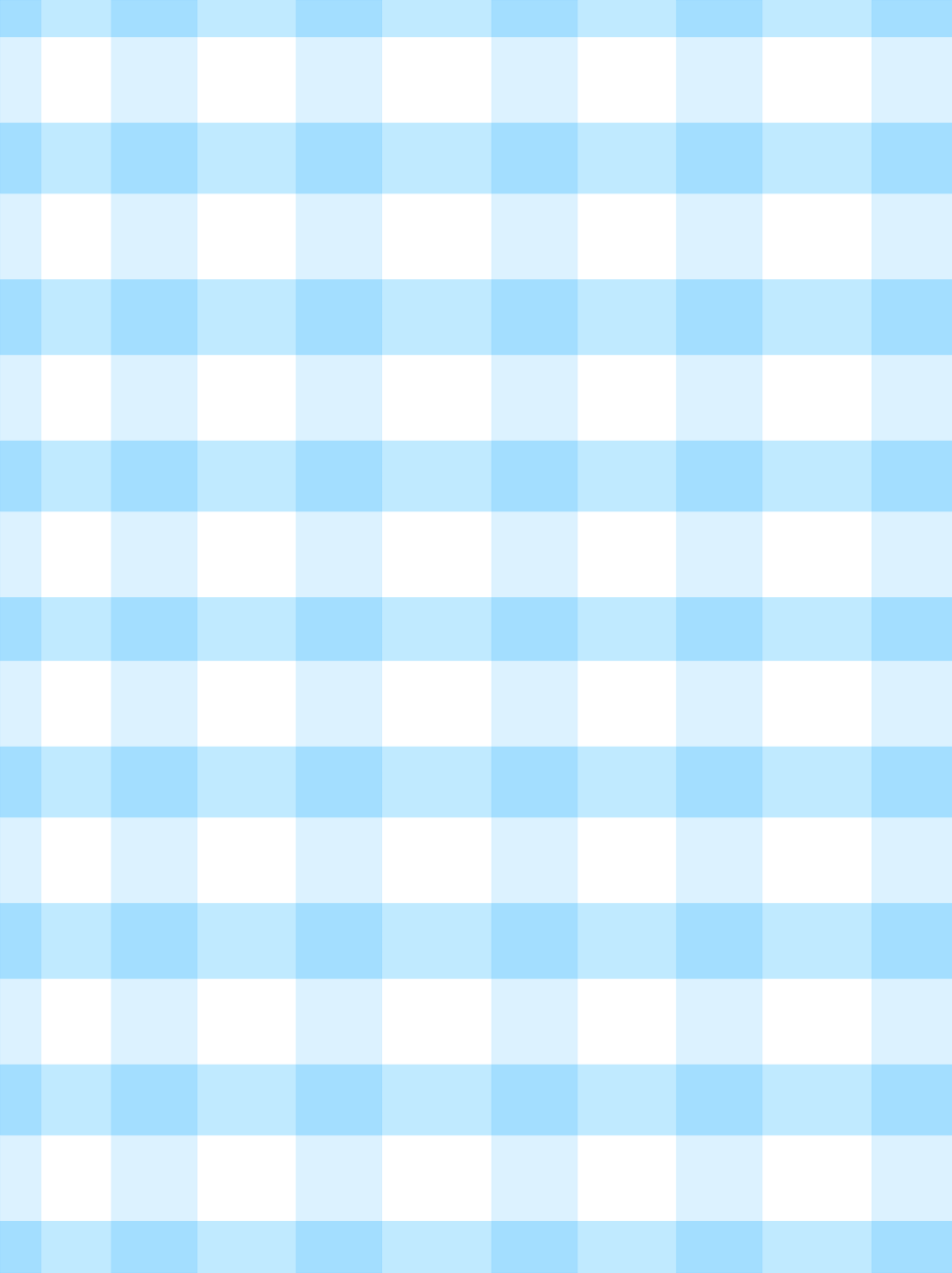 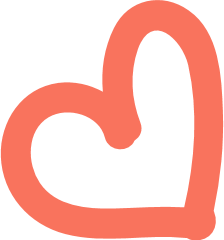 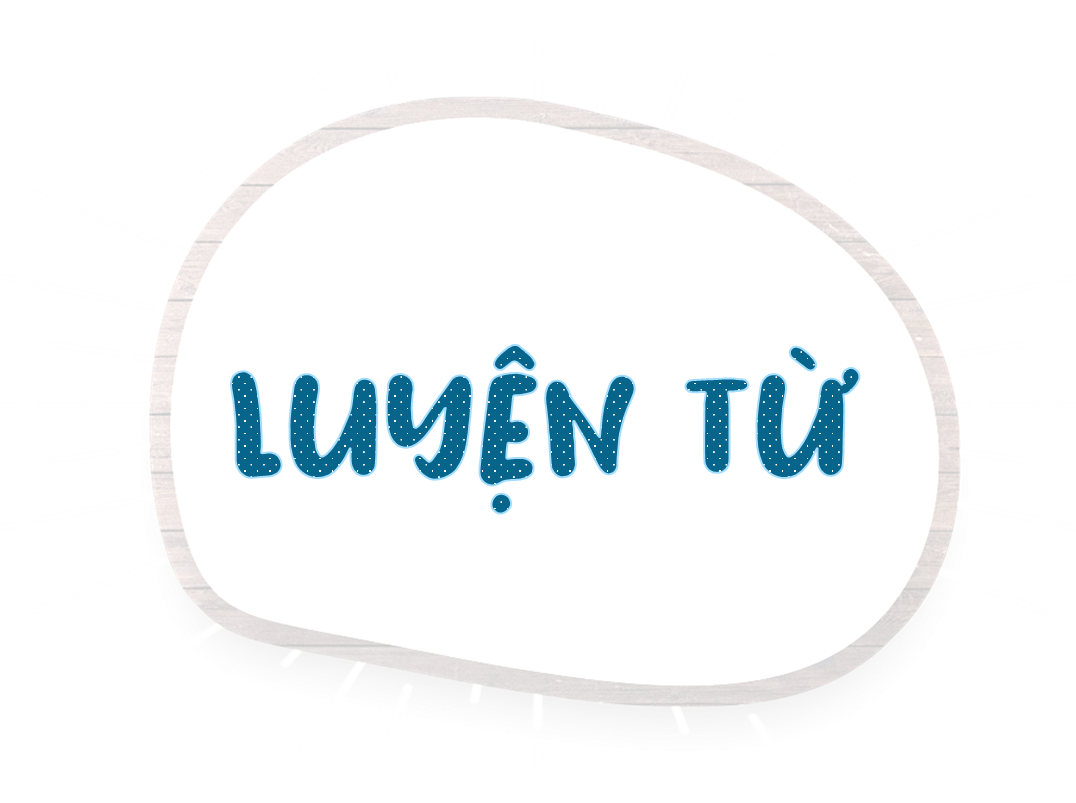 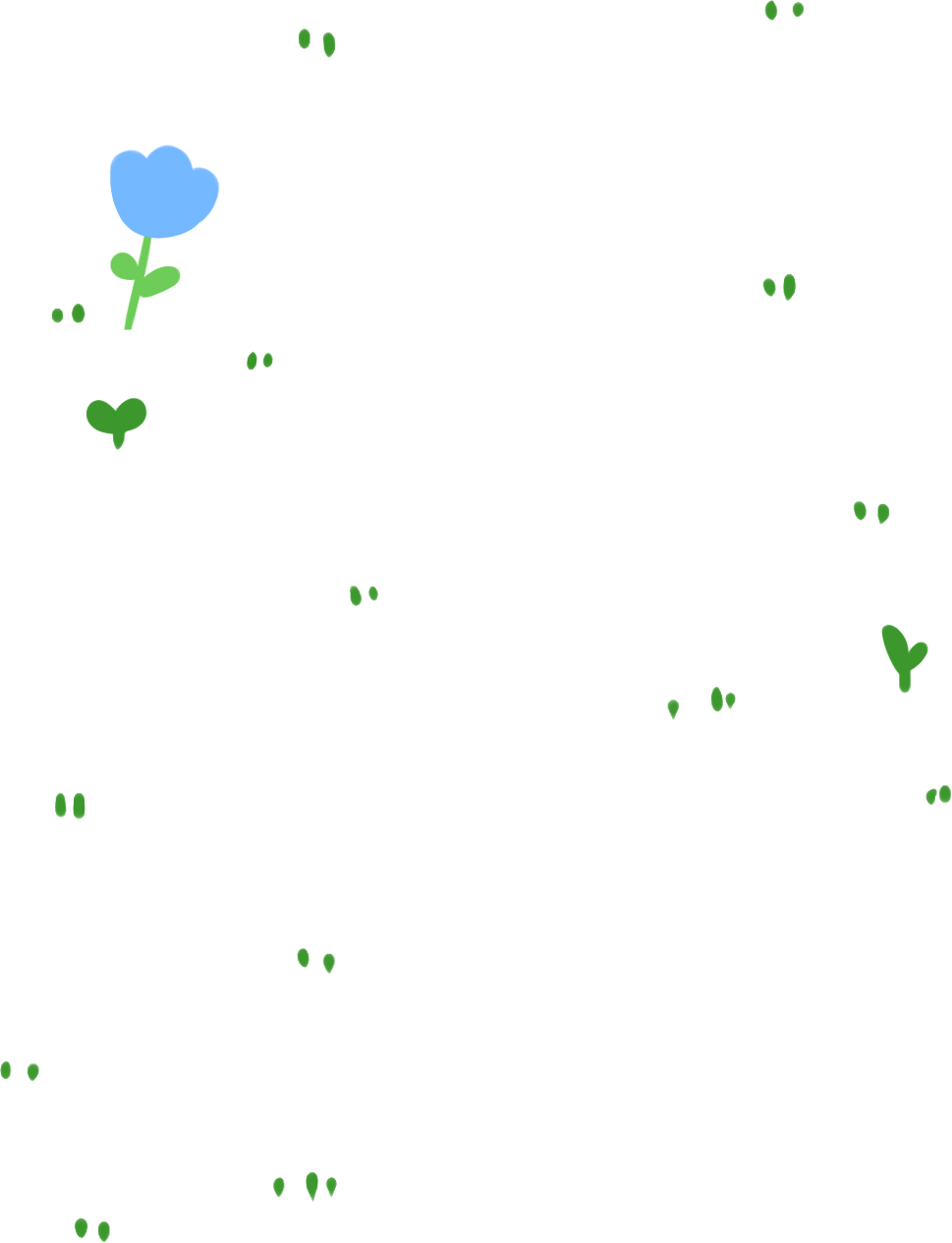 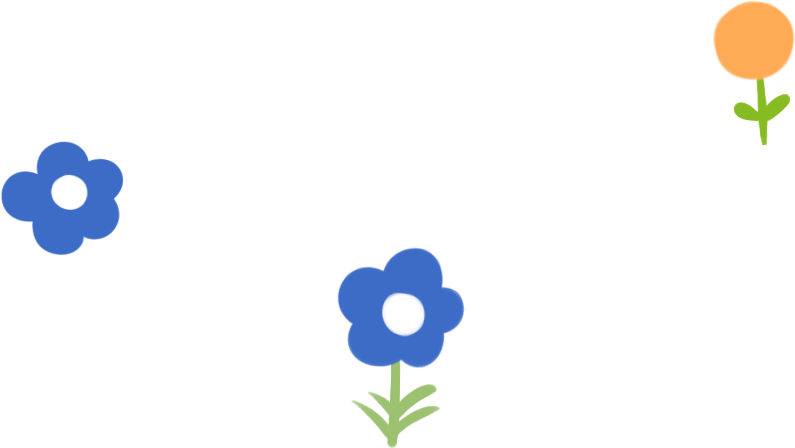 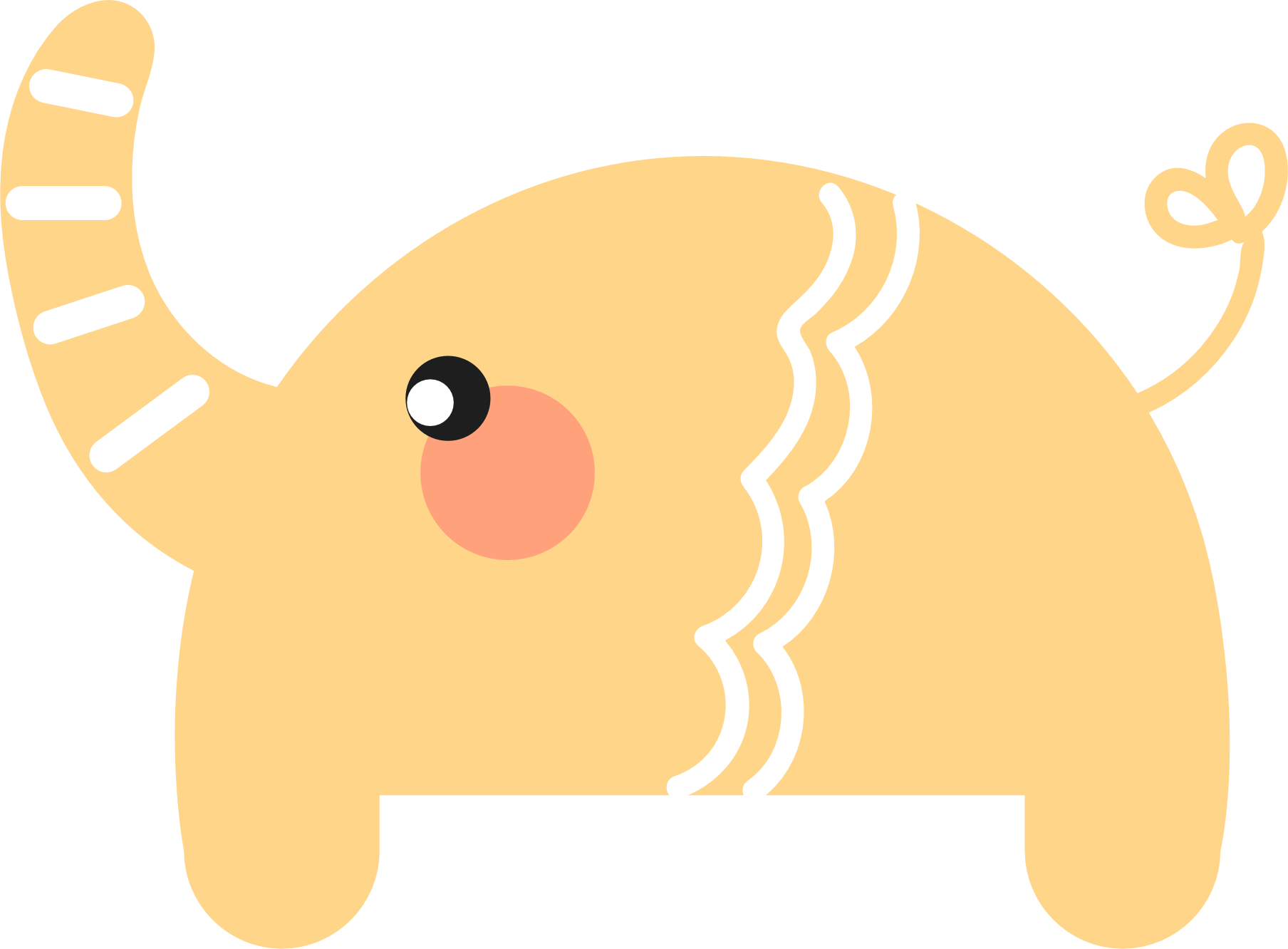 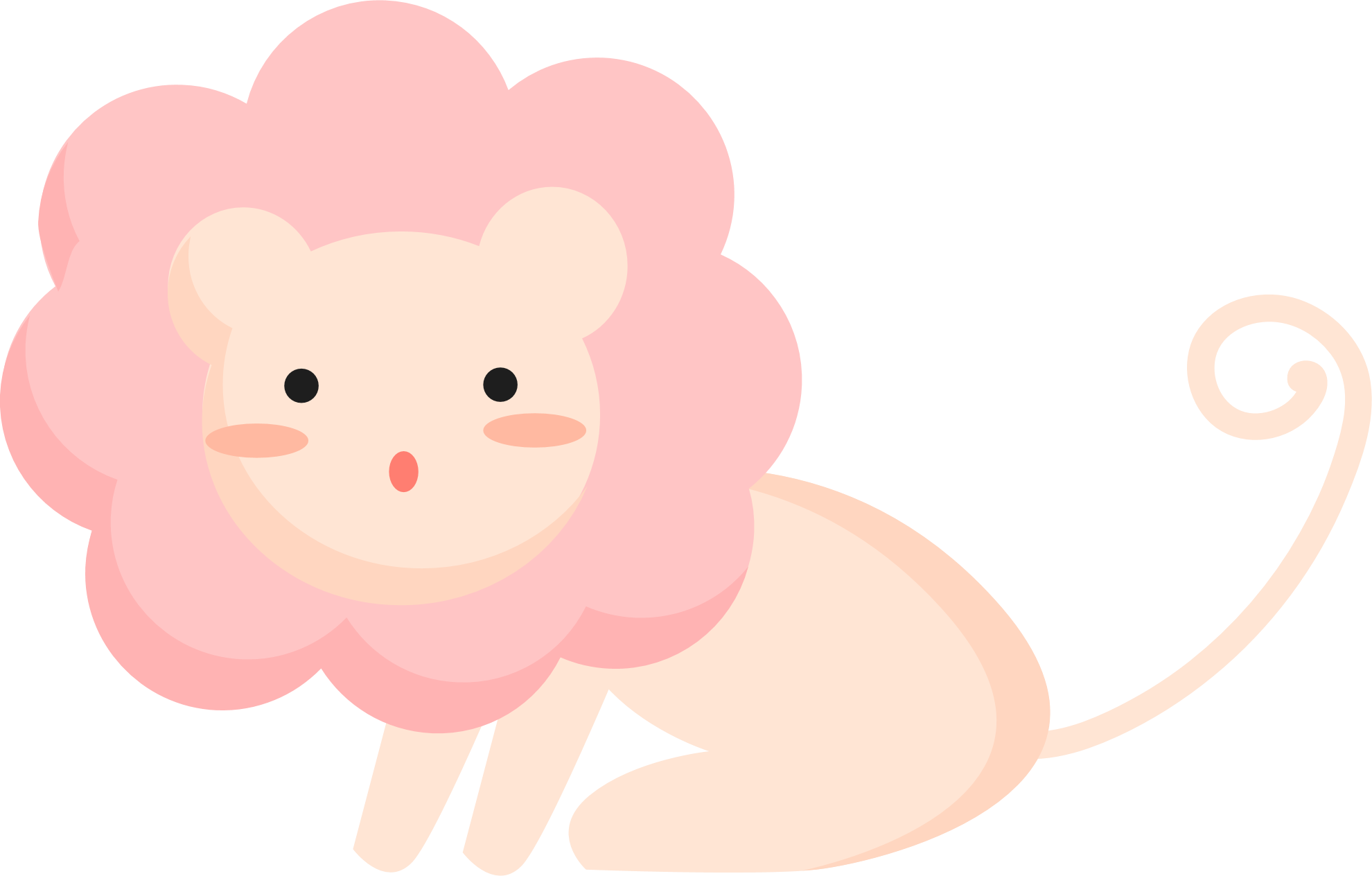 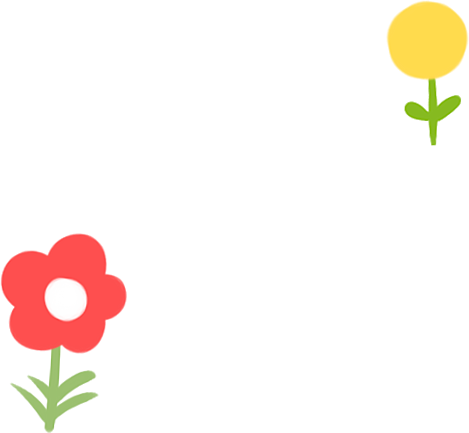 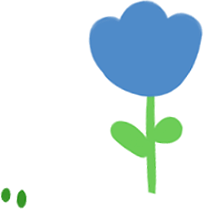 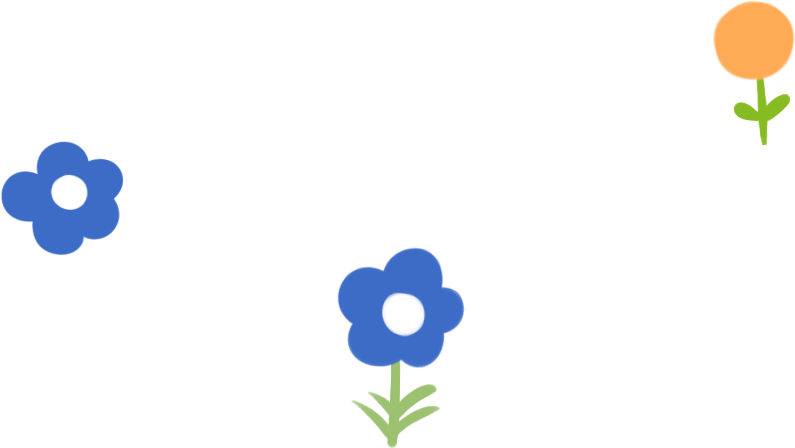 Câu 1: Tìm những từ ngữ chỉ hoạt động kết hợp được với mỗi từ chỉ sự vật sau:
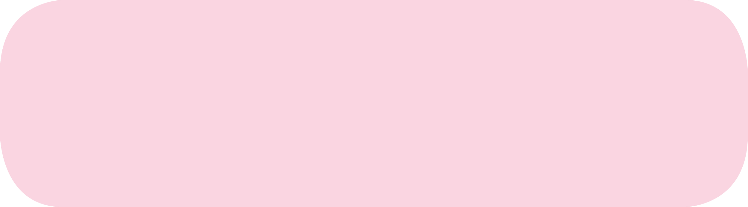 M: rửa rau, nhặt rau, luộc rau,…
Rau
Thịt
Cá
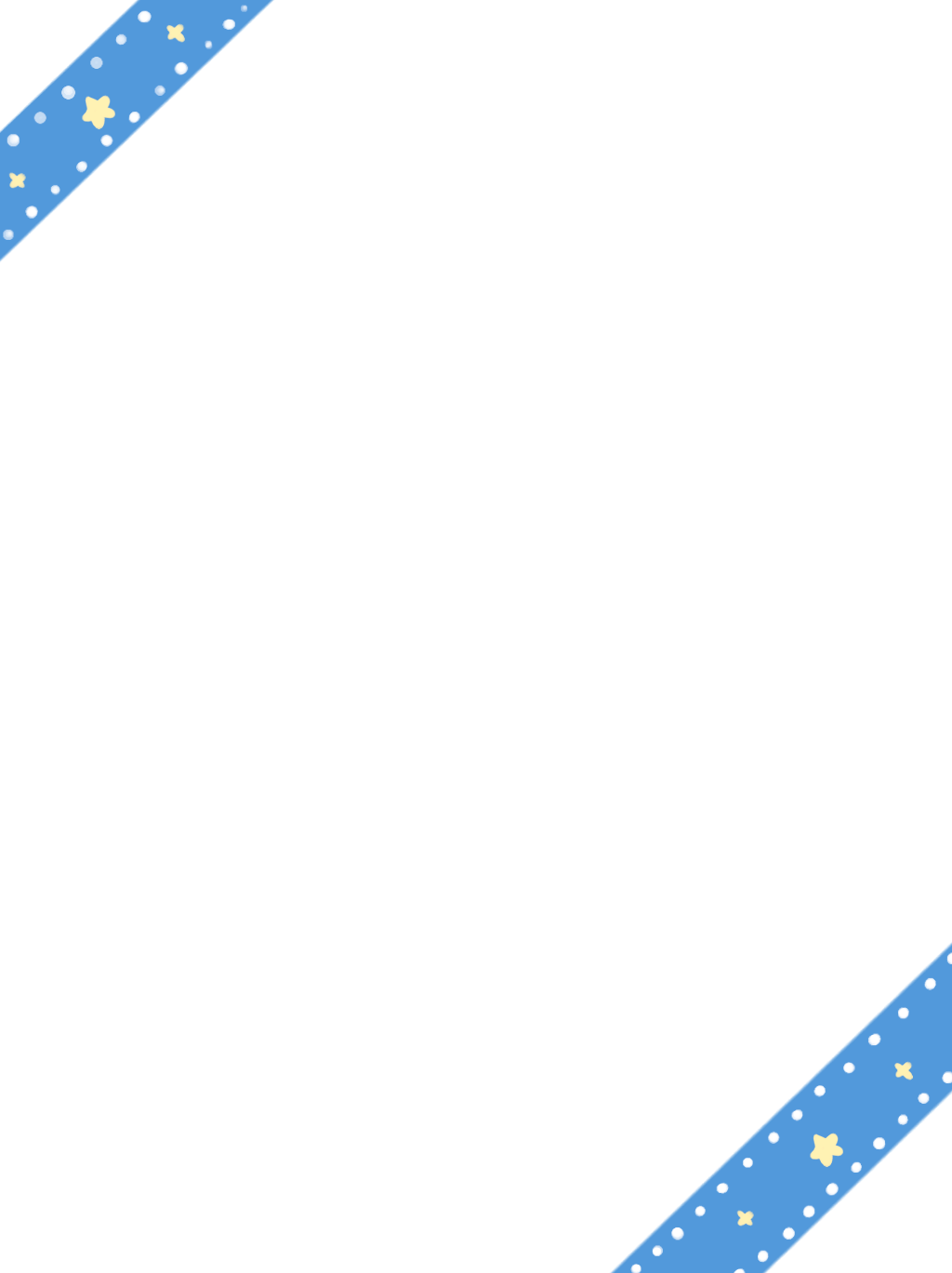 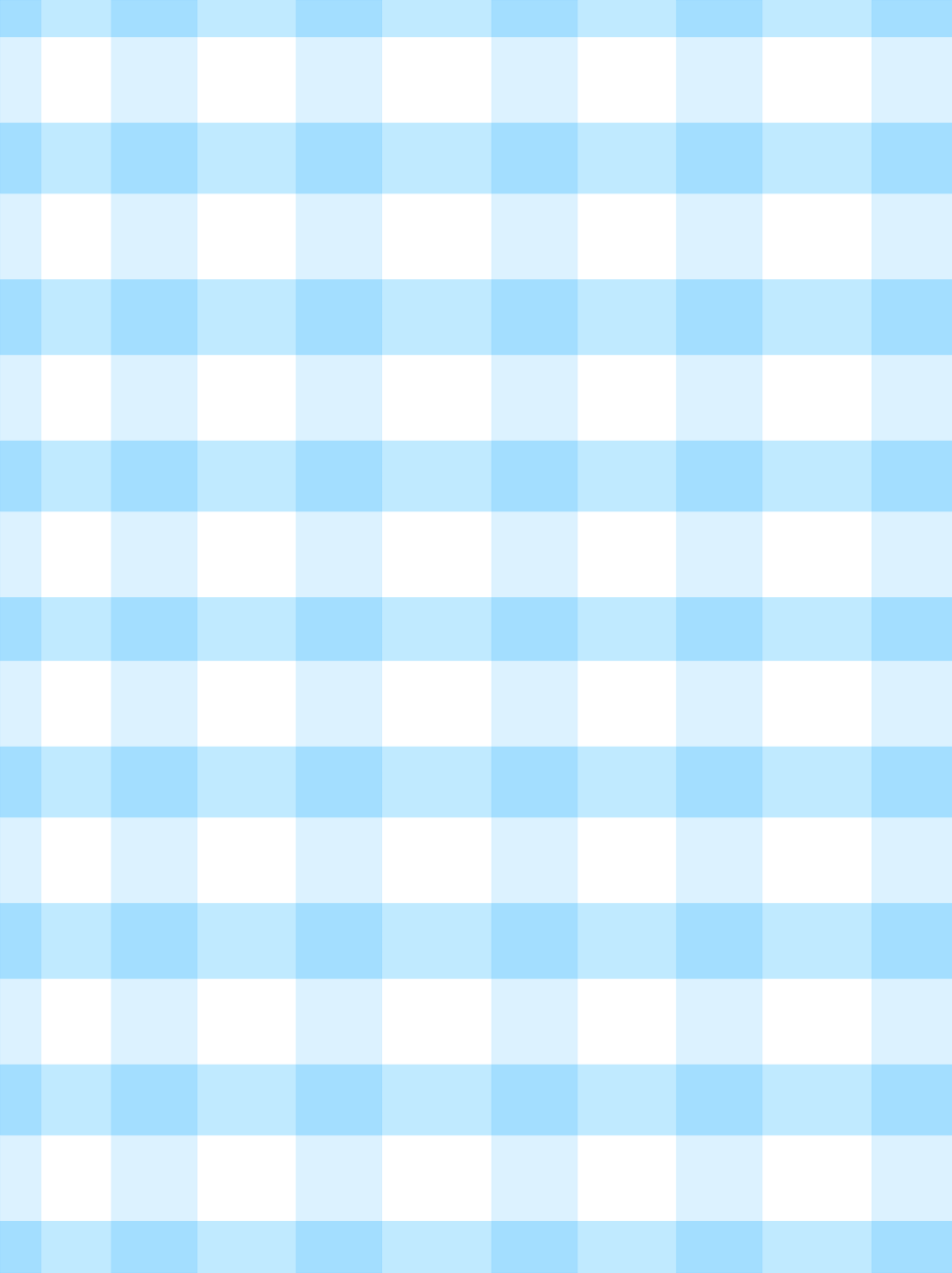 Thảo luận nhóm đôi
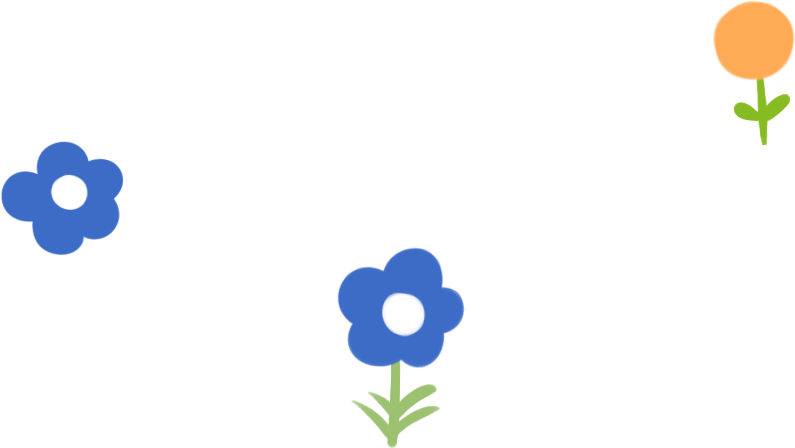 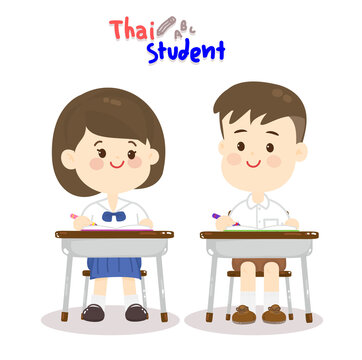 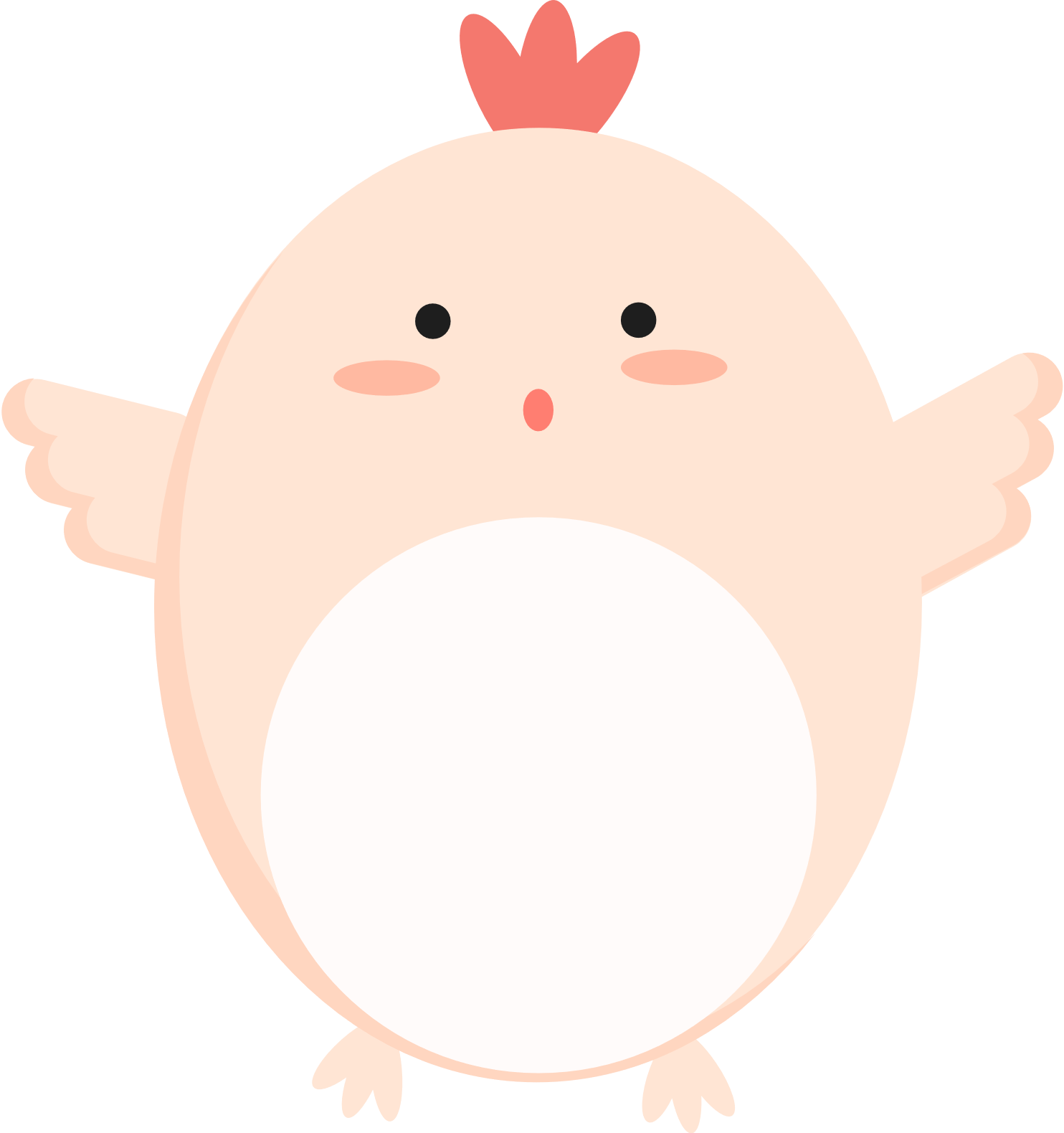 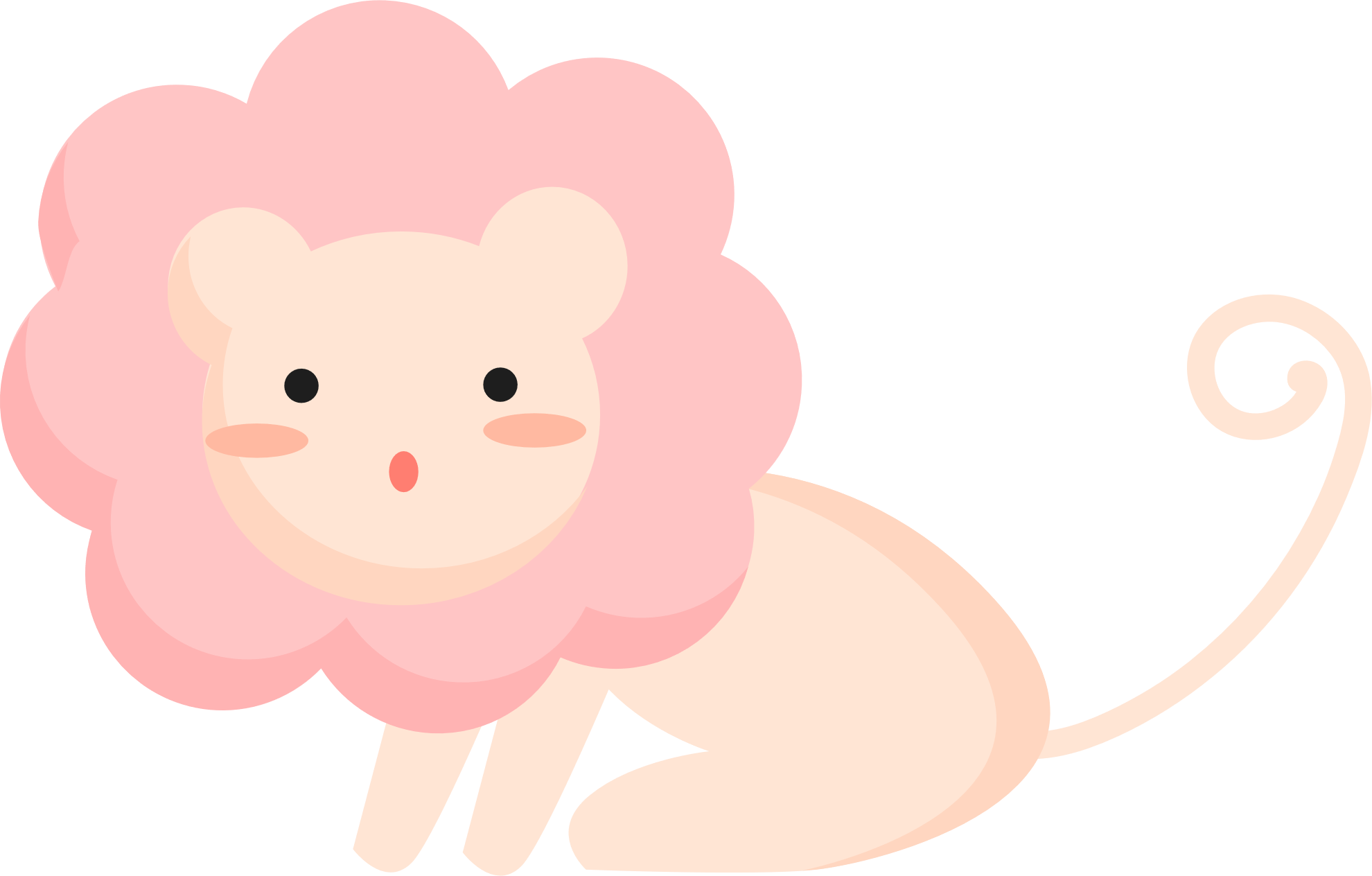 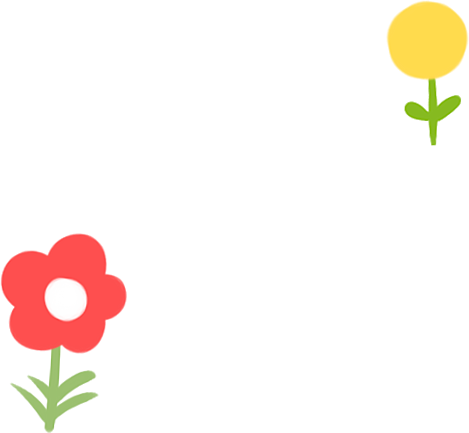 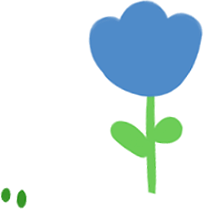 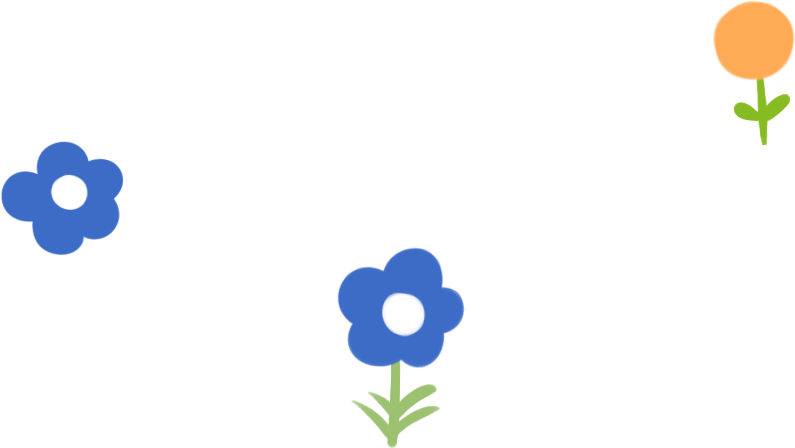 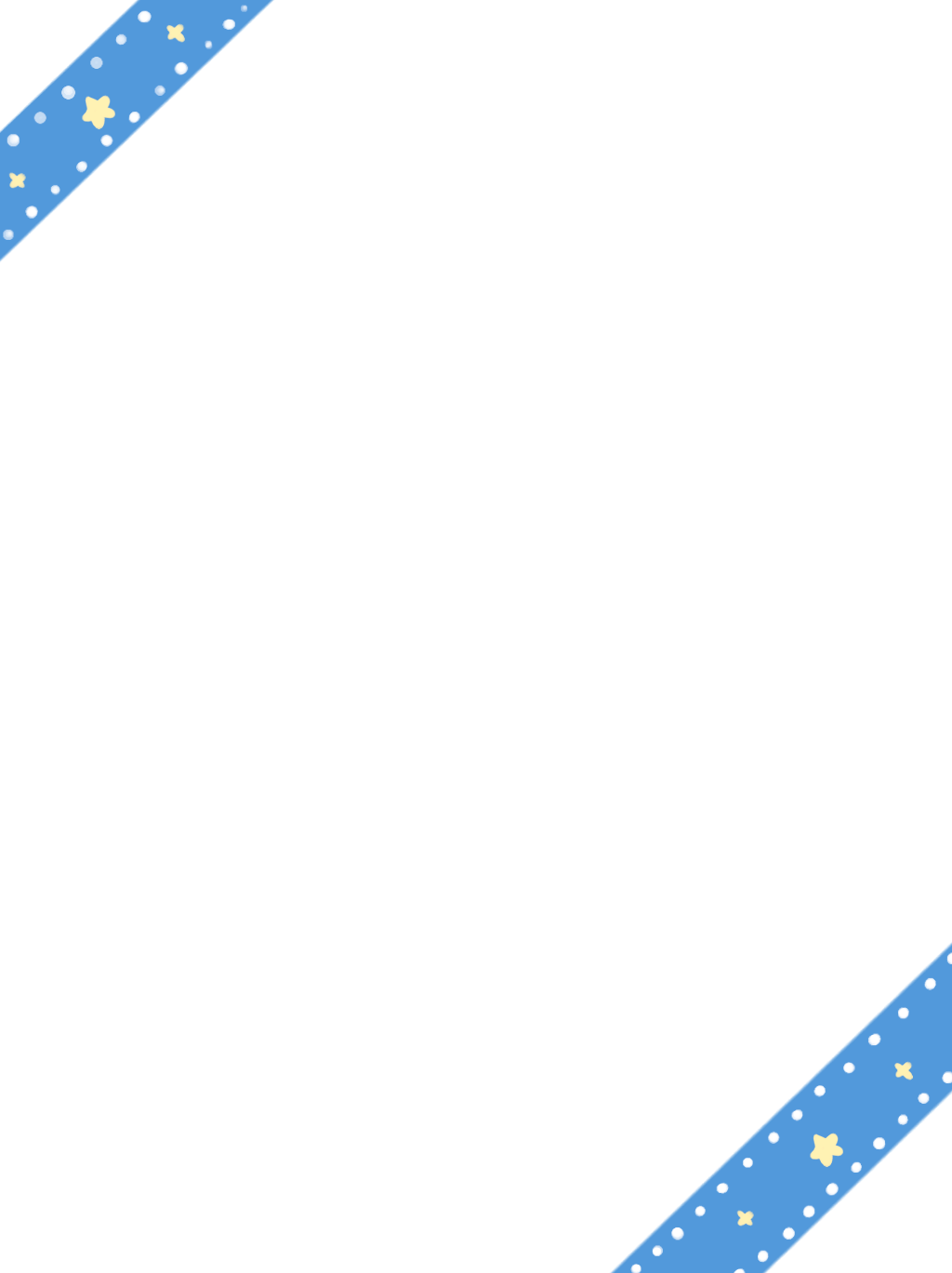 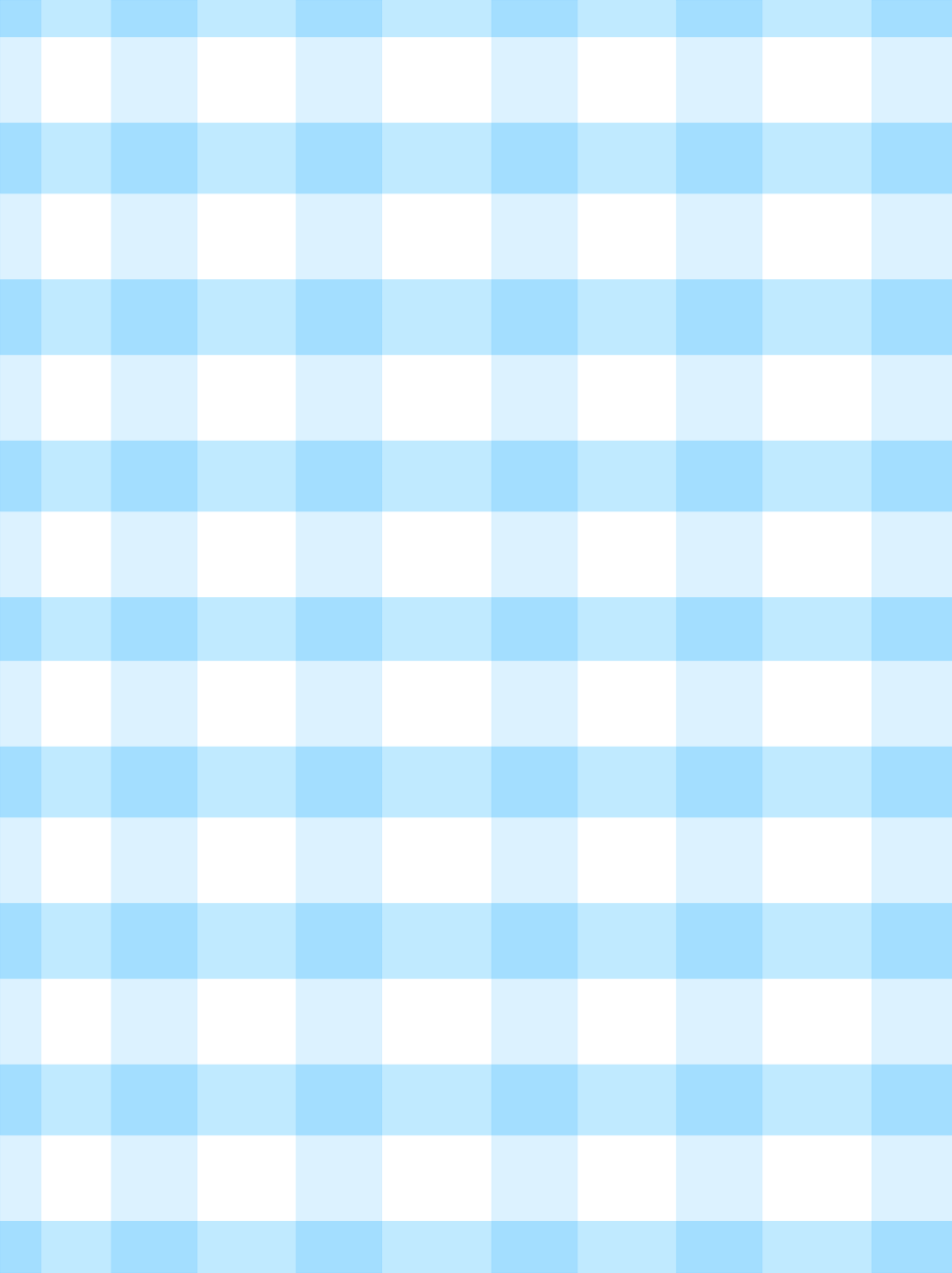 CHIA SẺ
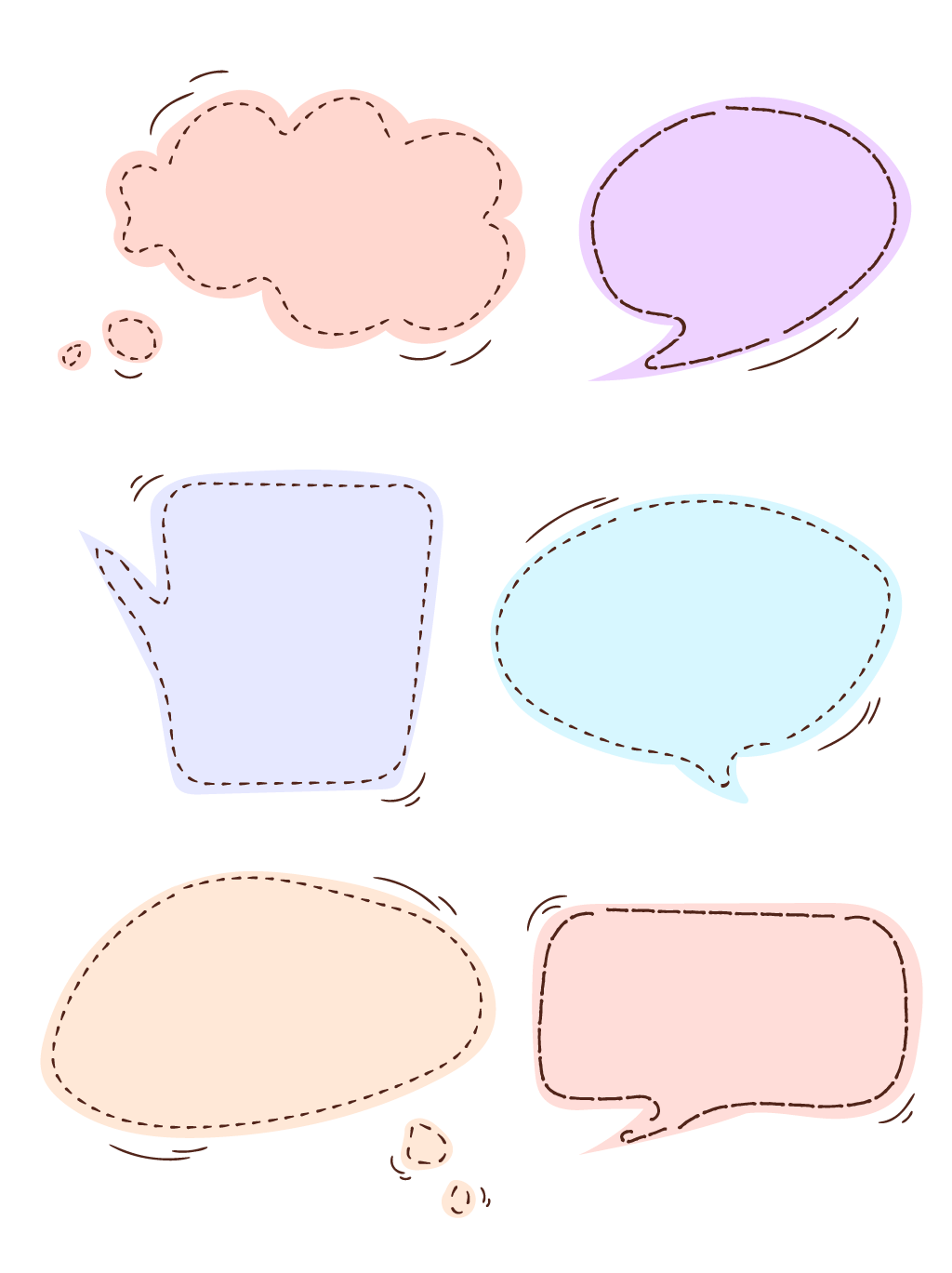 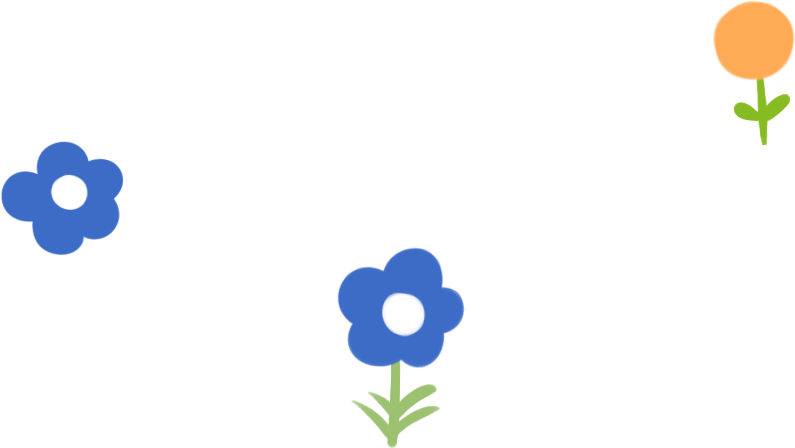 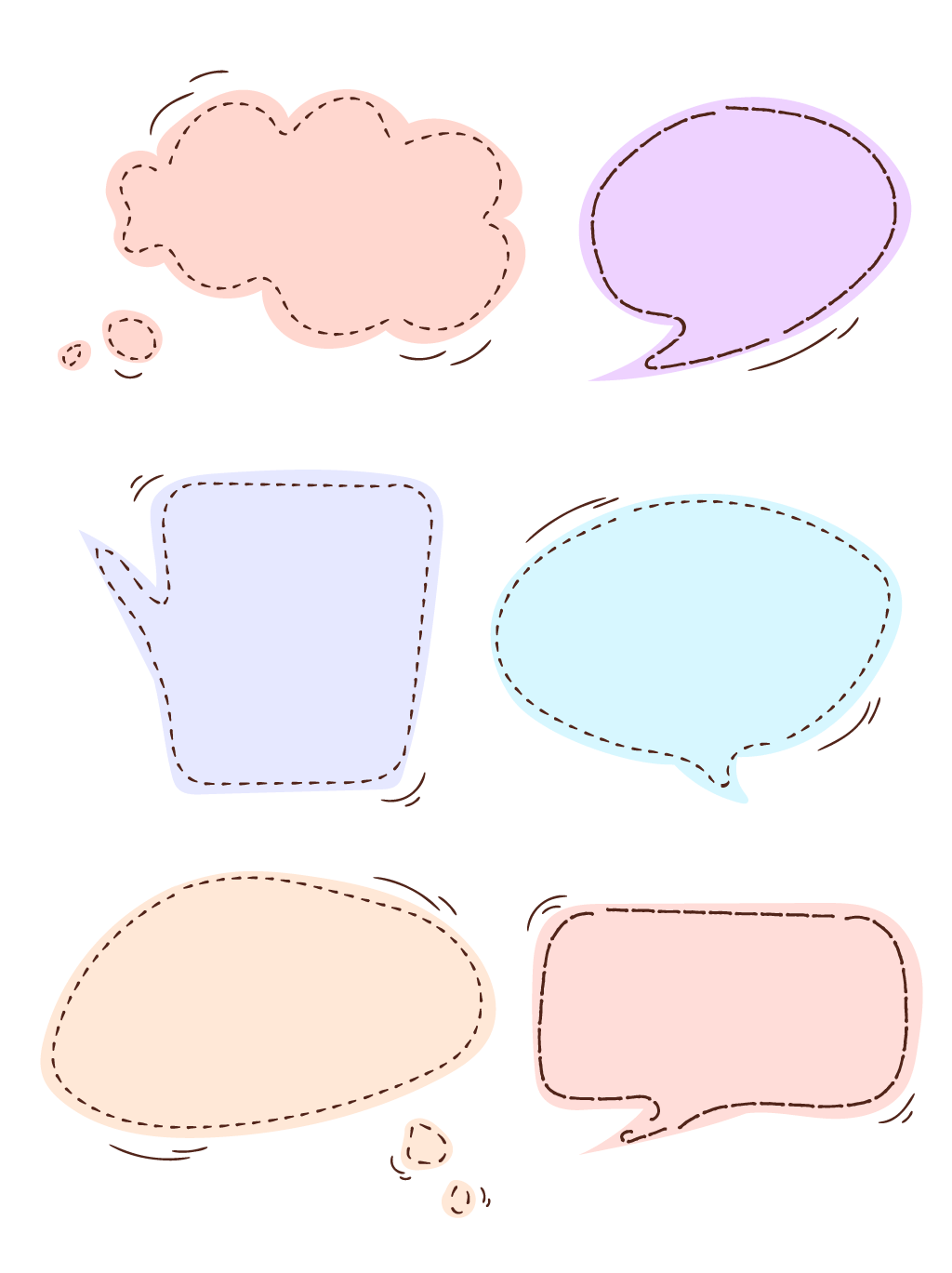 Trình bày
Nhận xét
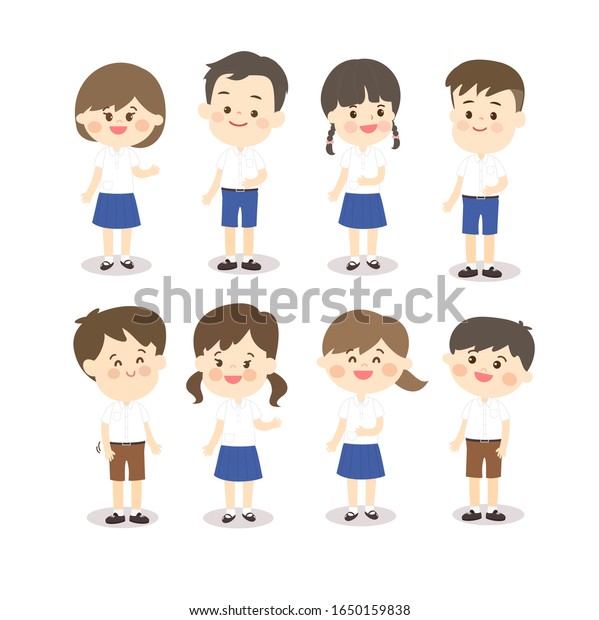 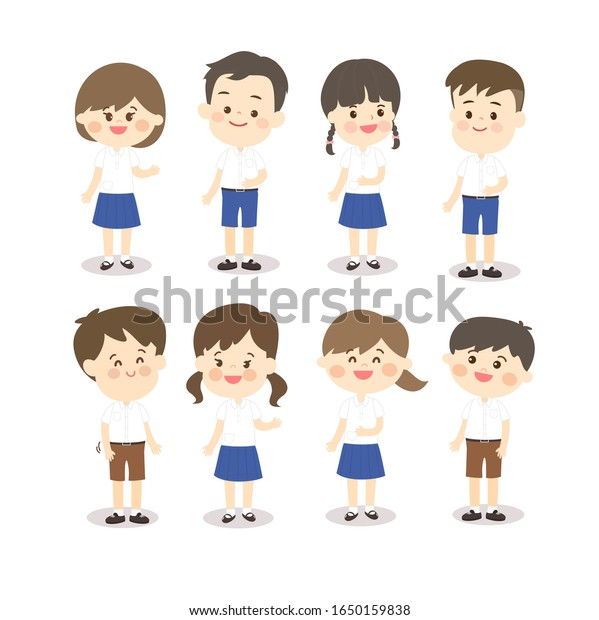 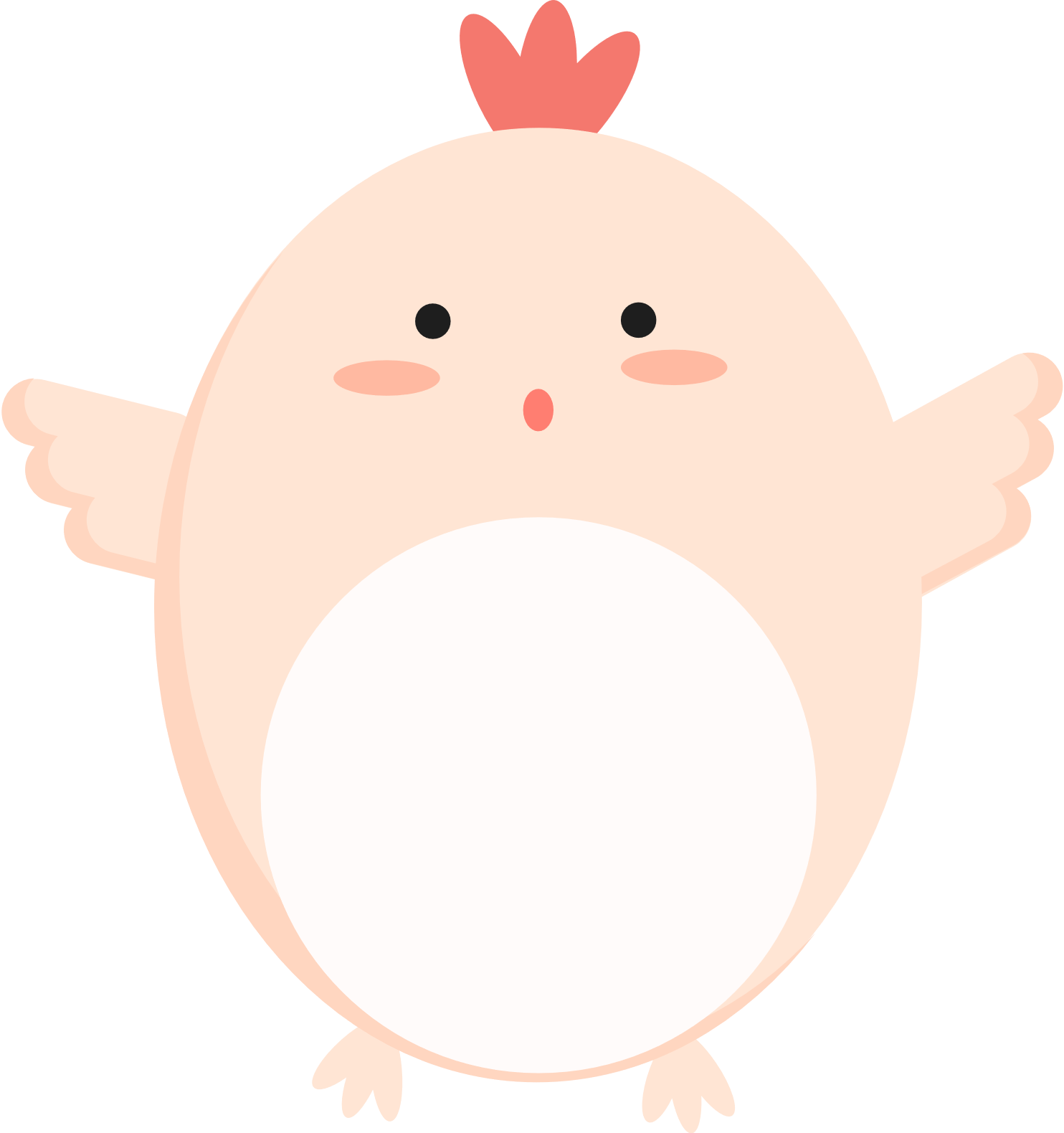 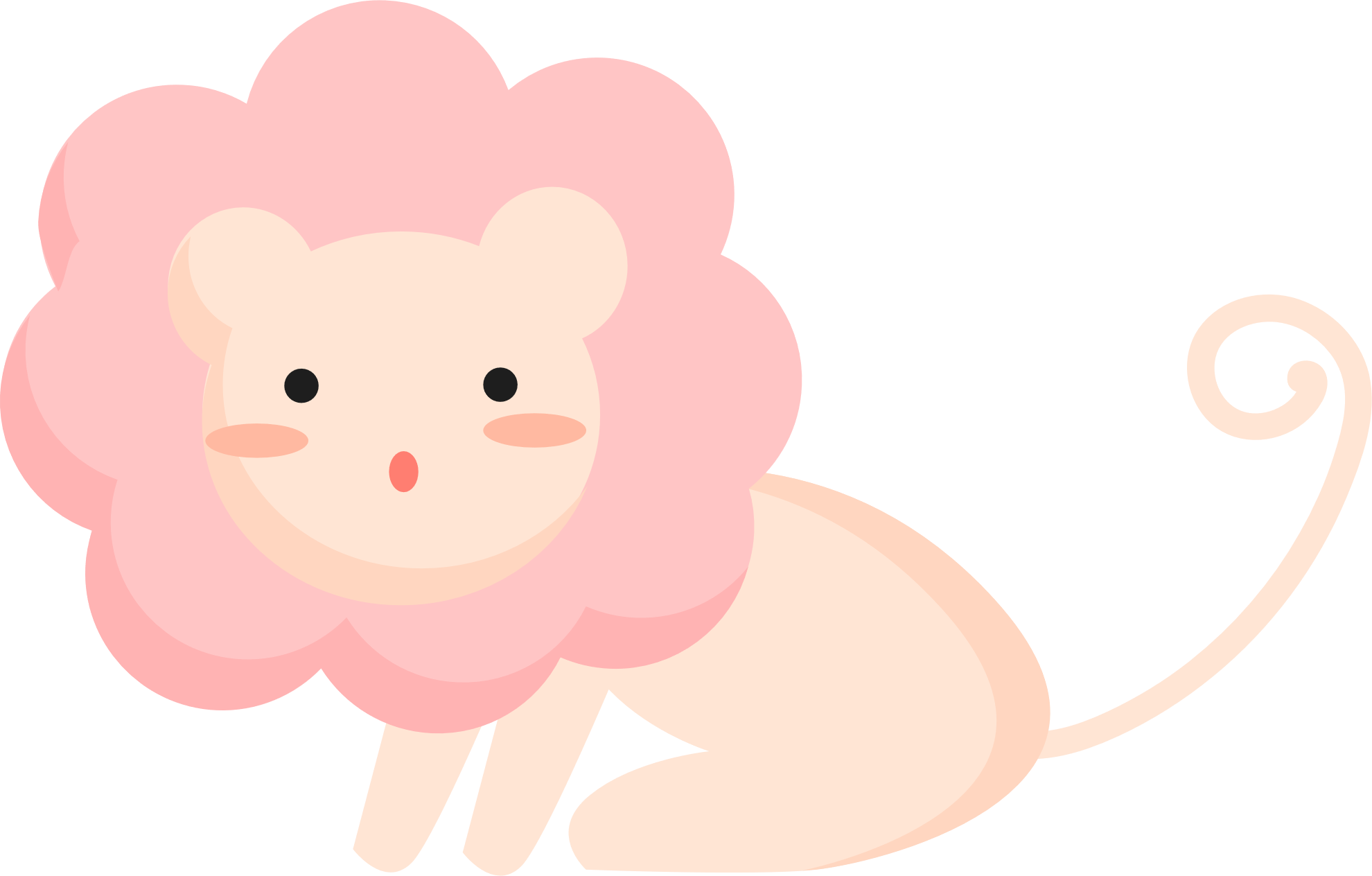 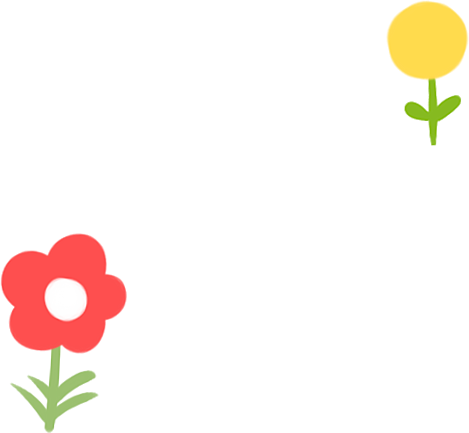 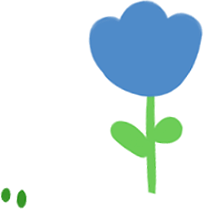 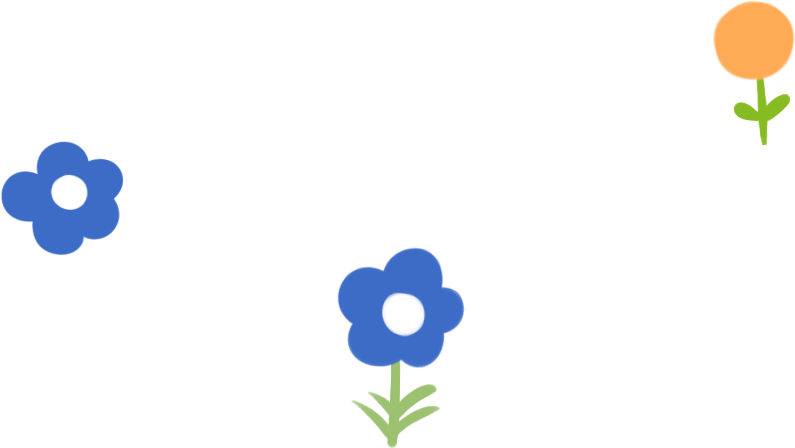 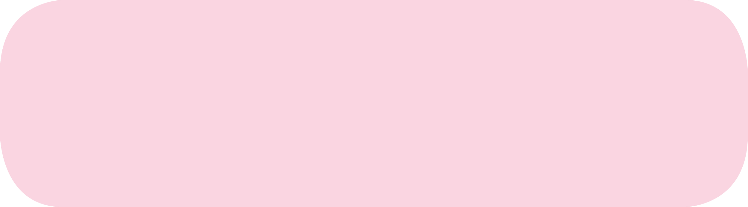 - cá: rán cá, kho cá, lọc cá, hấp cá, nướng cá,…
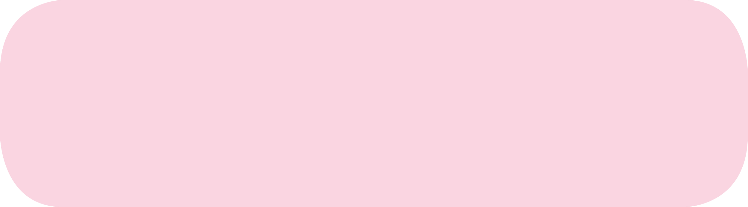 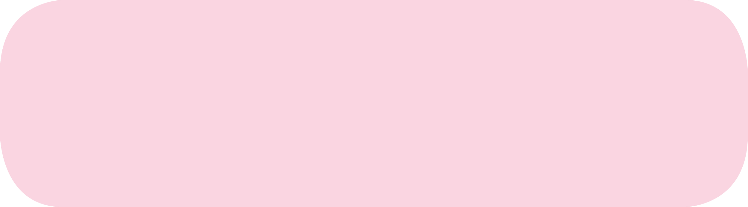 - rau: xào rau, hái rau, trồng rau,…
- thịt: luộc thịt, rang thịt, rán thịt, hấp thịt, thái thịt, xay thịt, băm thịt,…
Câu 2: Xếp các từ chỉ hoạt động dưới đây vào 2 nhóm.
kho
xào
hầm
vào
lên
đi
ra
nướng
luộc
xuống
Từ chỉ hoạt động di chuyển
M. đi
Từ chỉ hoạt động nấu ăn
M. kho
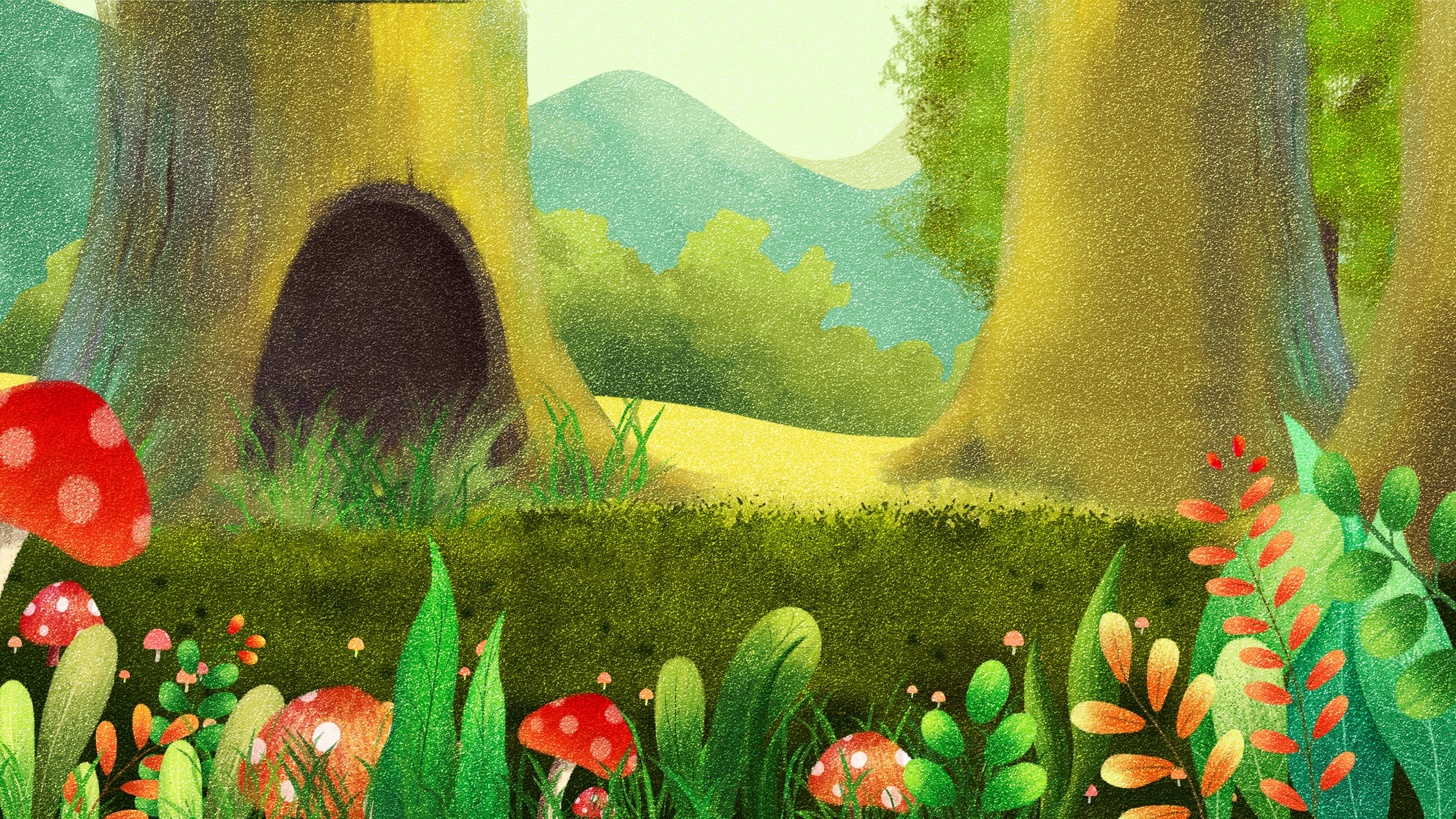 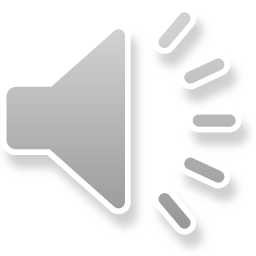 Trò chơi
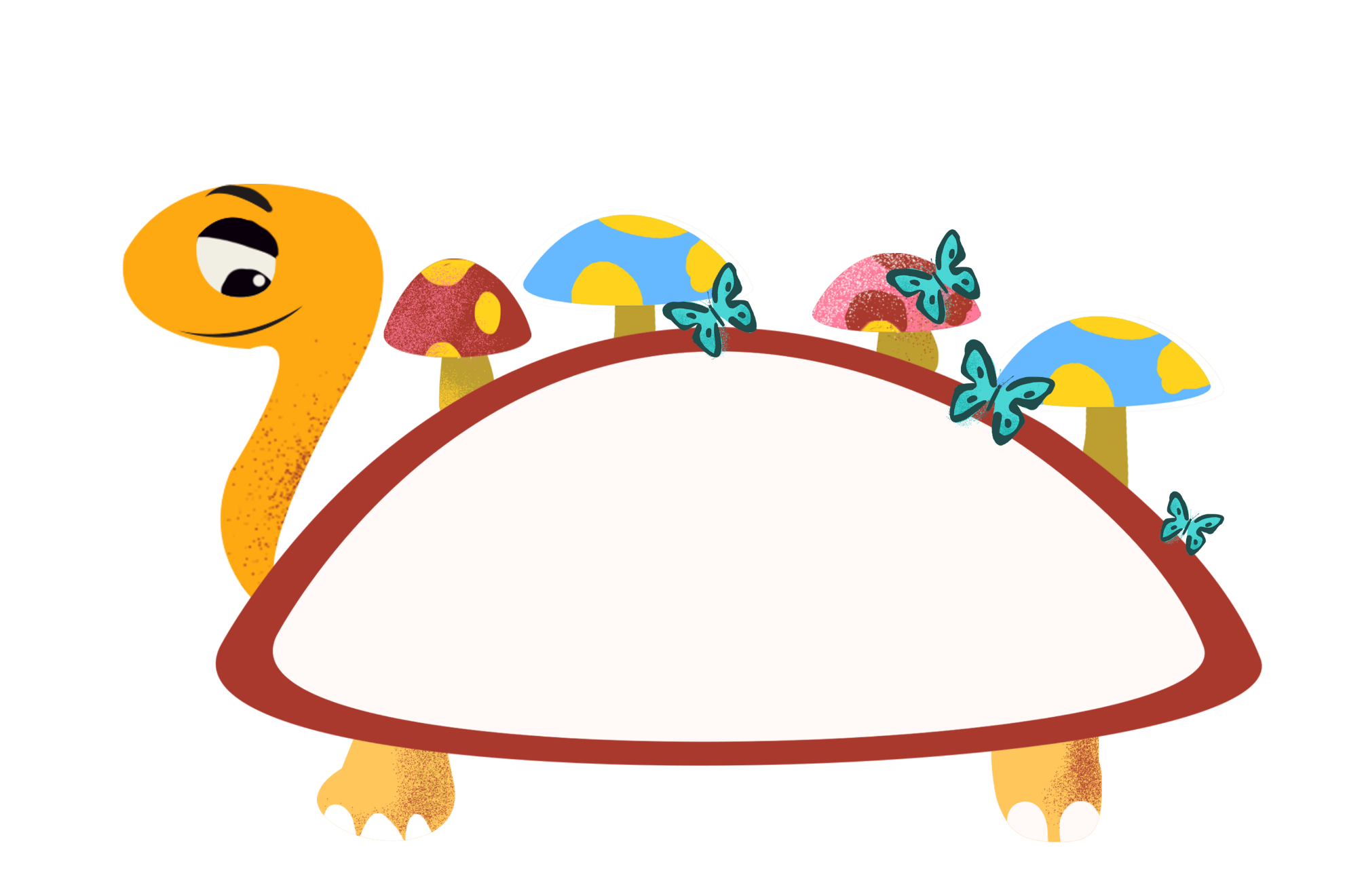 CÙNG ĐI HÁI NẤM
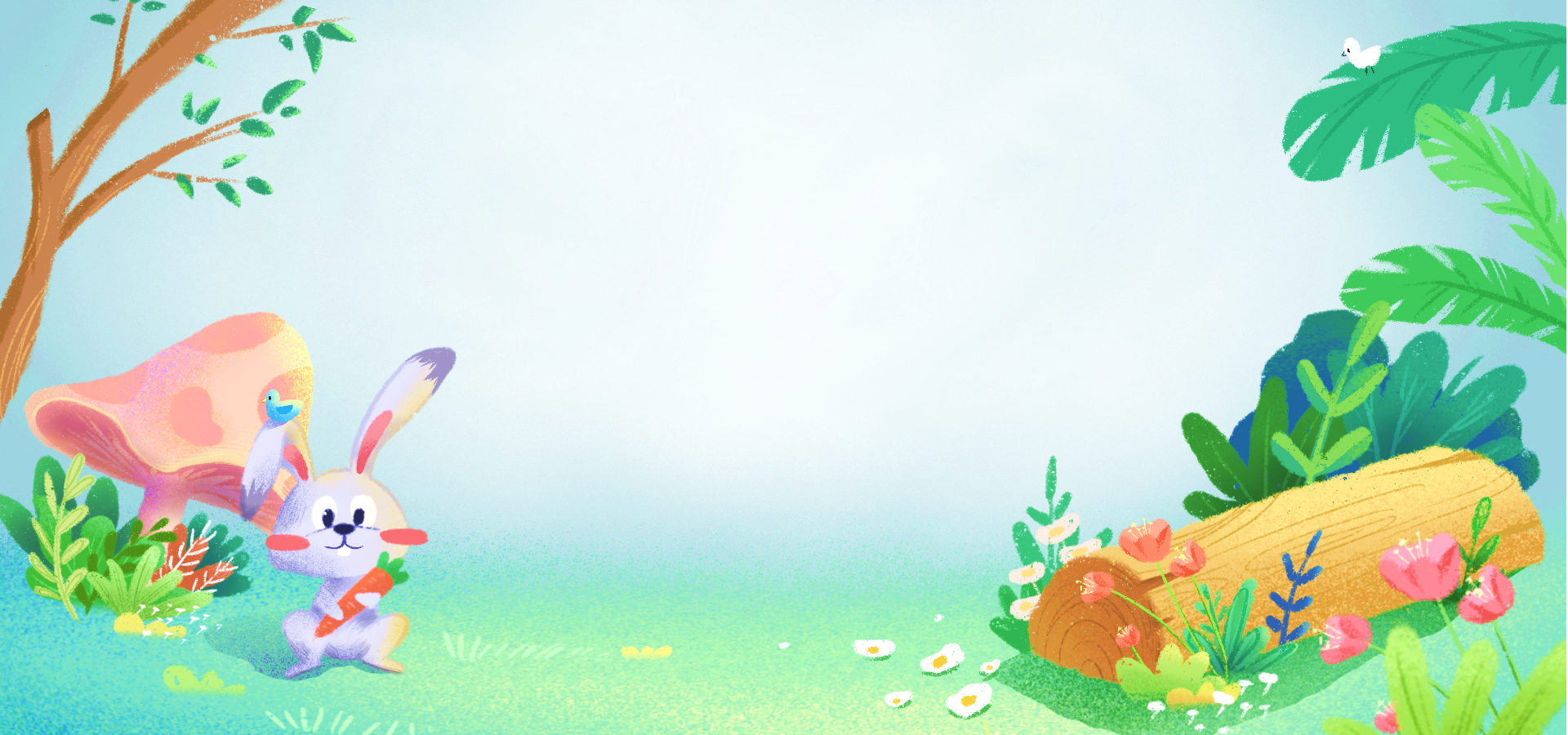 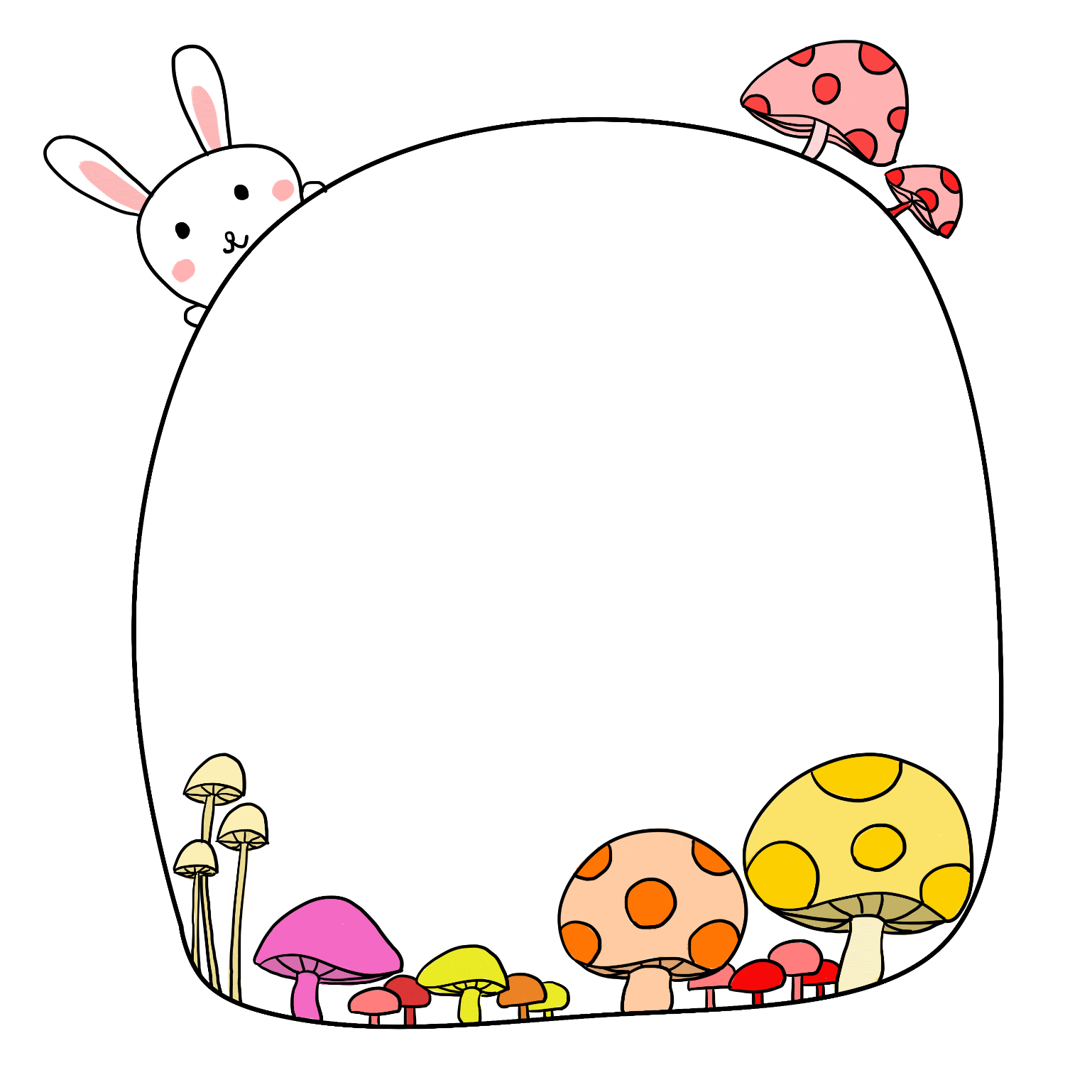 Thử thách
Các bạn hãy hái và xếp các cây nấm có chưa từ ngữ vào 2 giỏ tương ứng nhé!
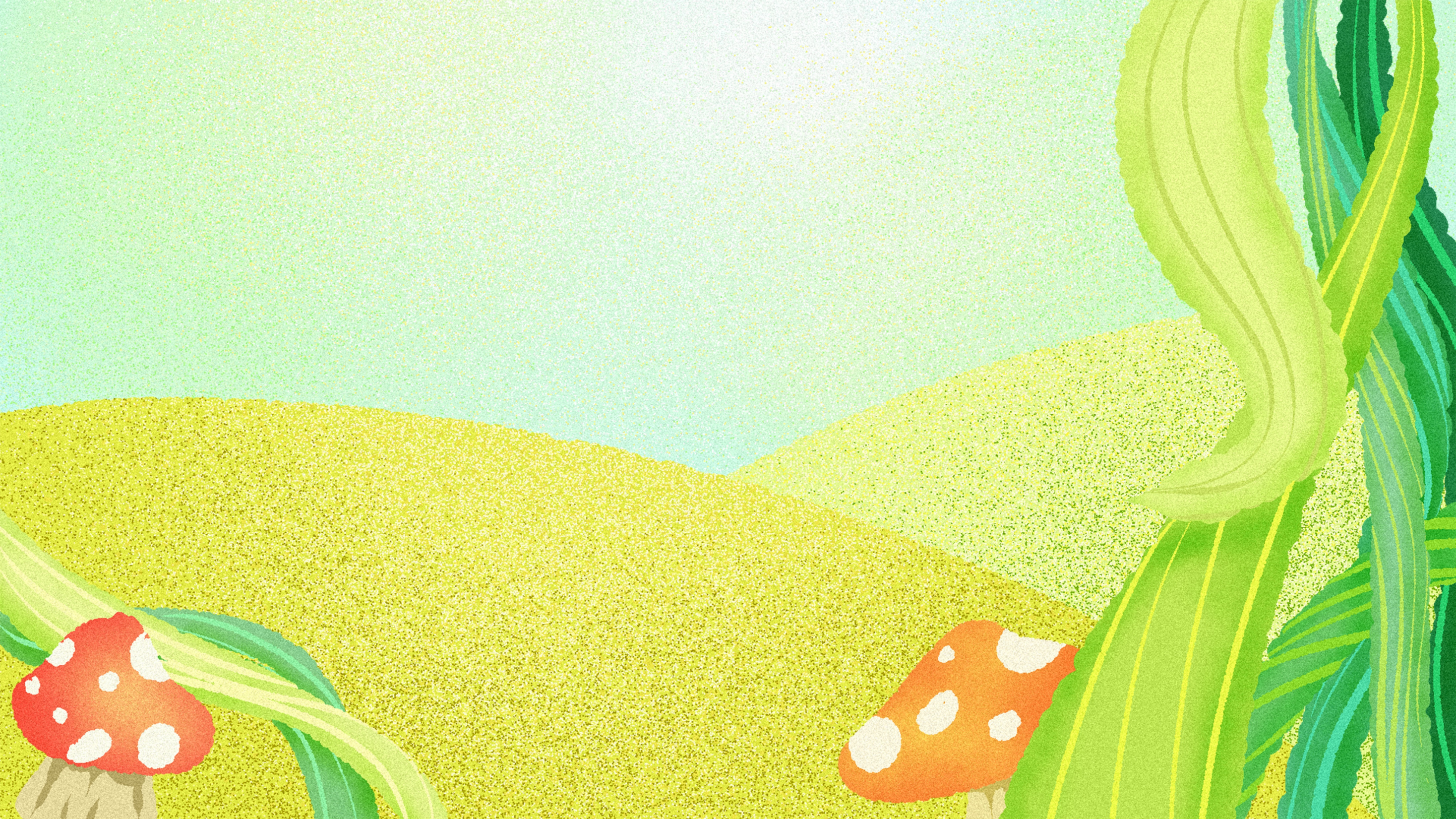 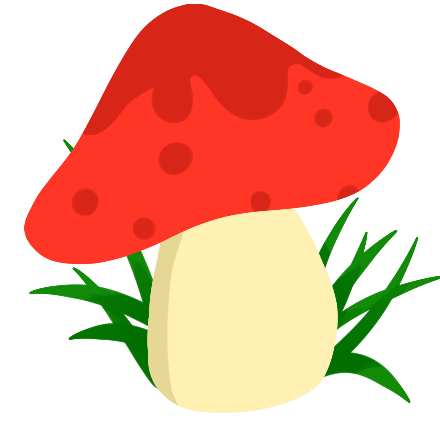 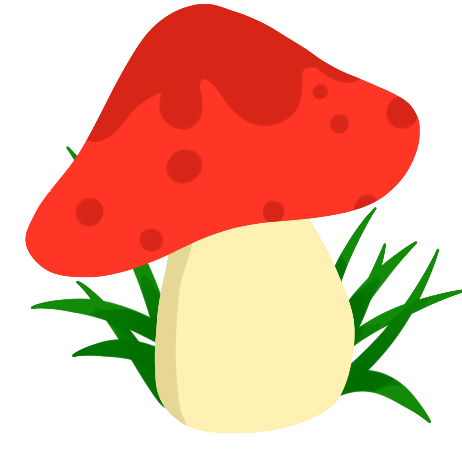 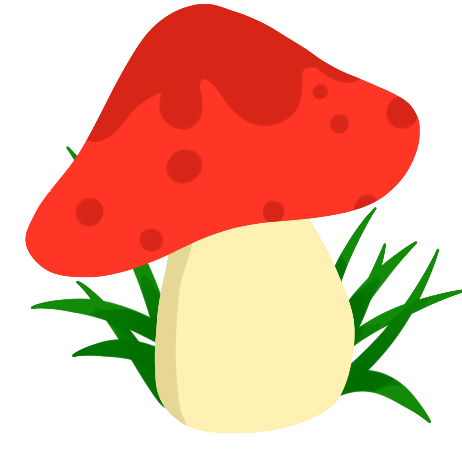 lên
xào
nướng
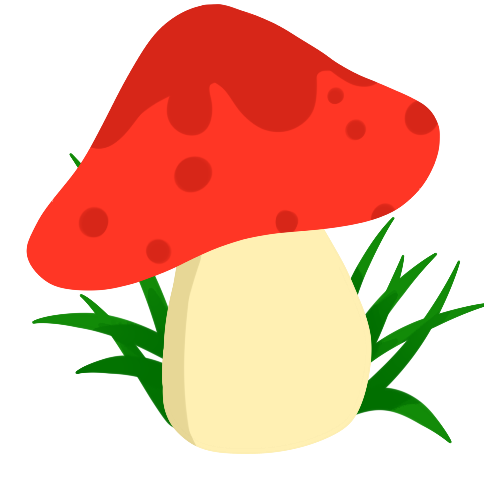 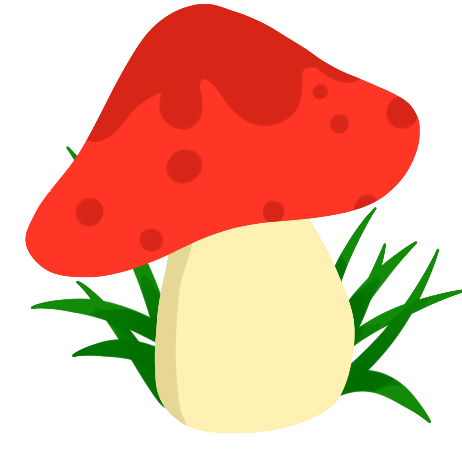 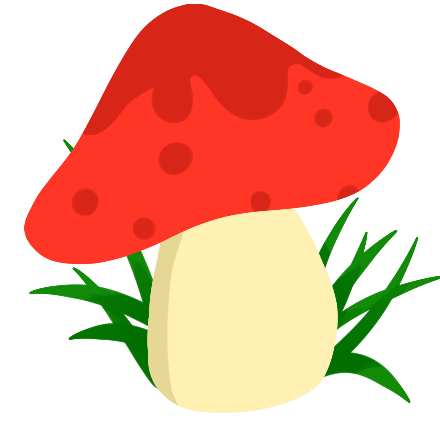 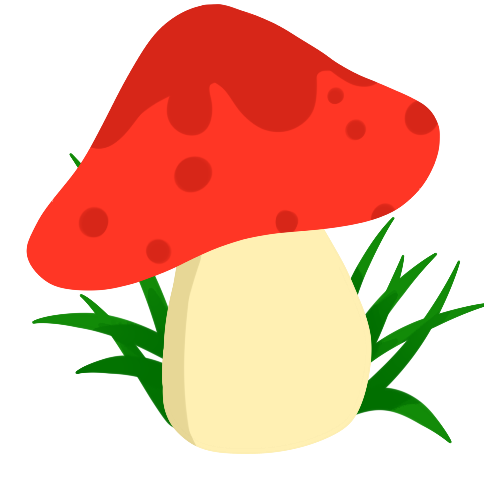 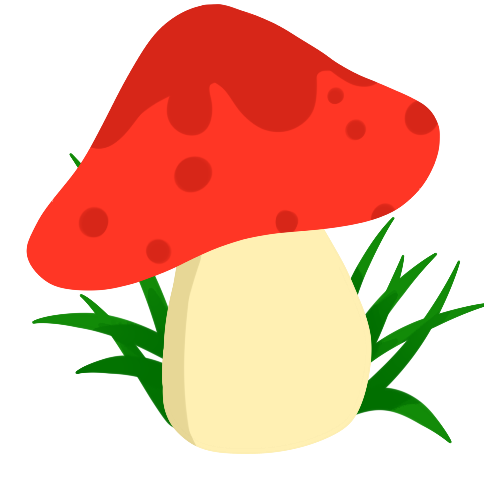 luộc
kho
đi
vào
xuống
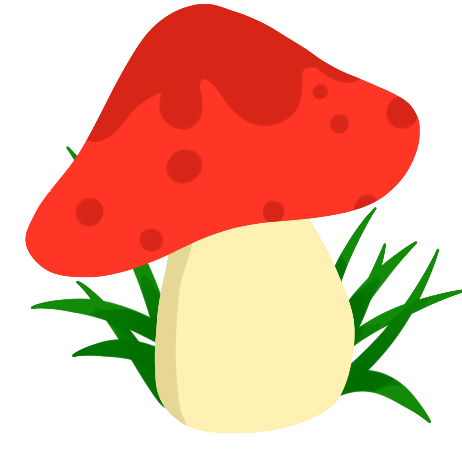 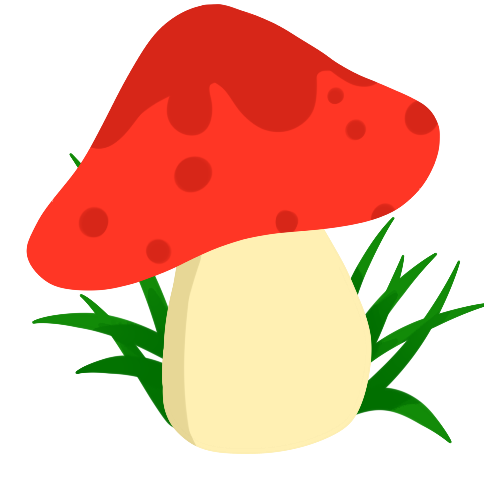 ra
hầm
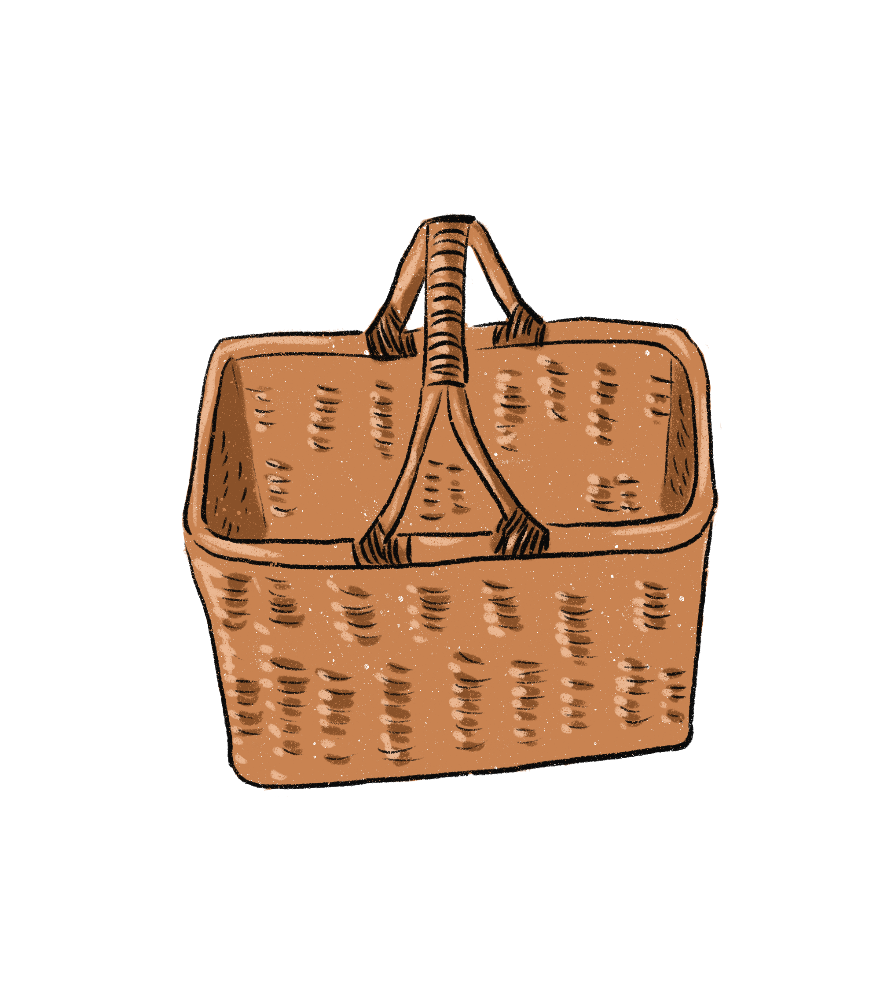 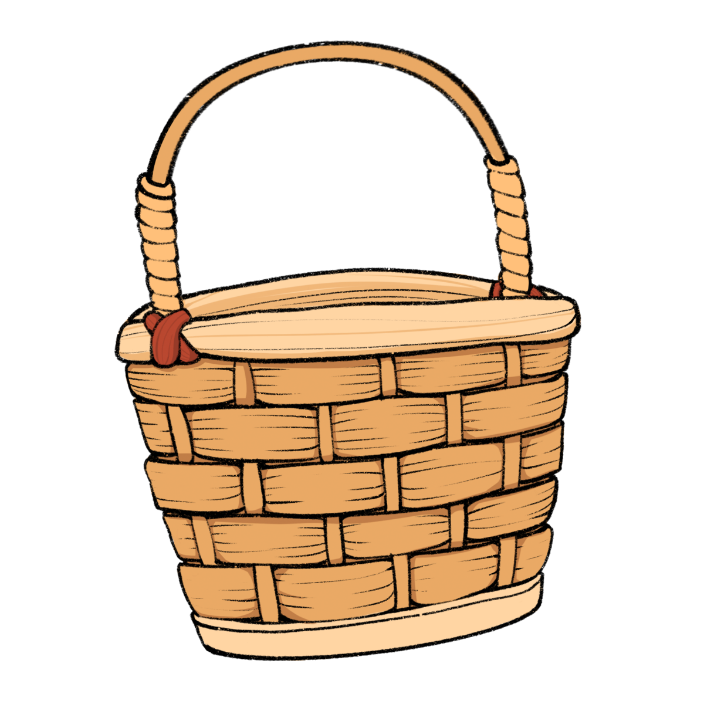 Từ chỉ hoạt động nấu ăn
Từ chỉ hoạt động di chuyển
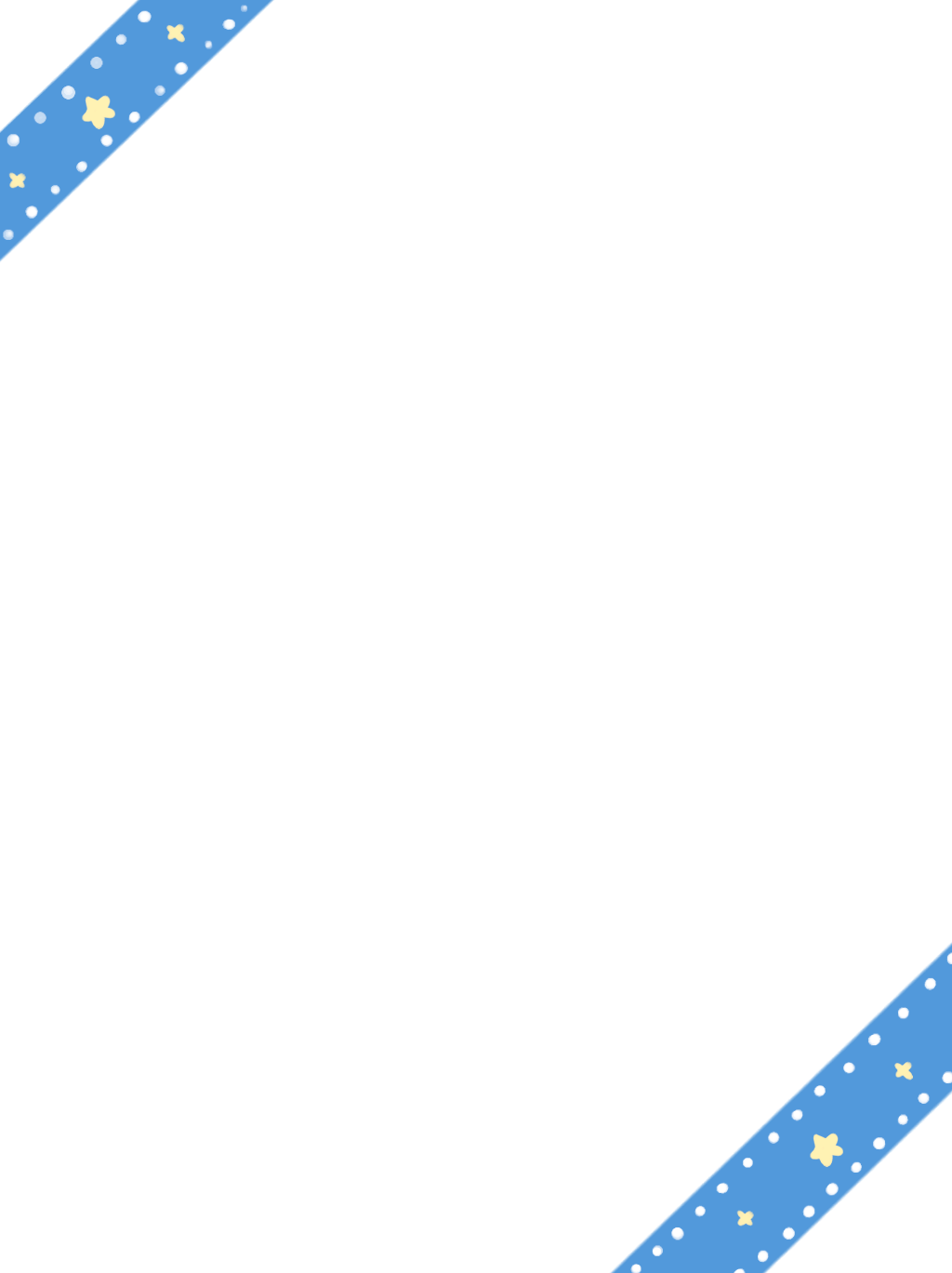 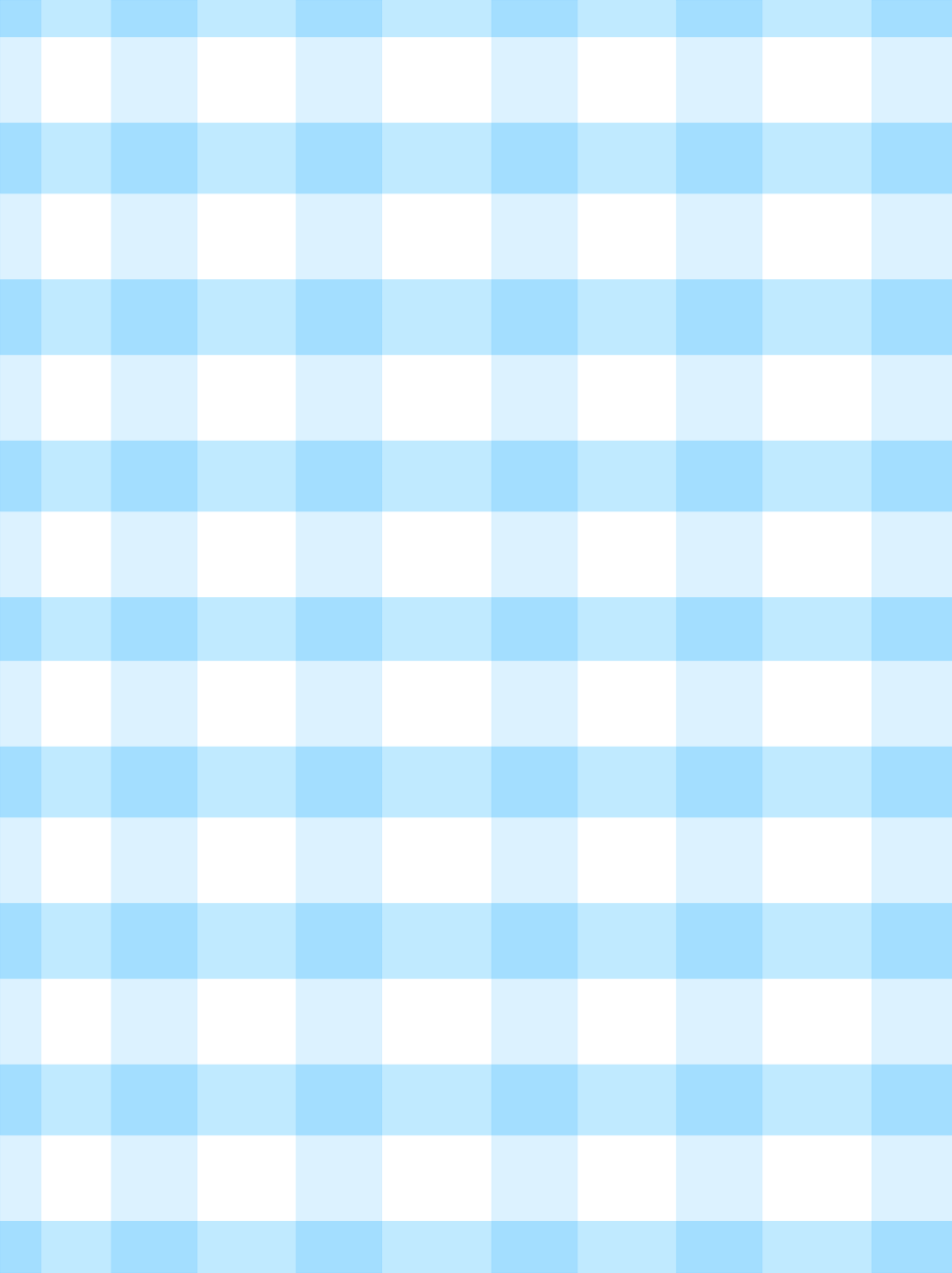 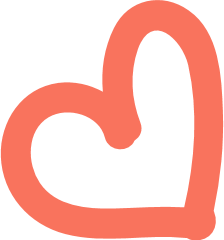 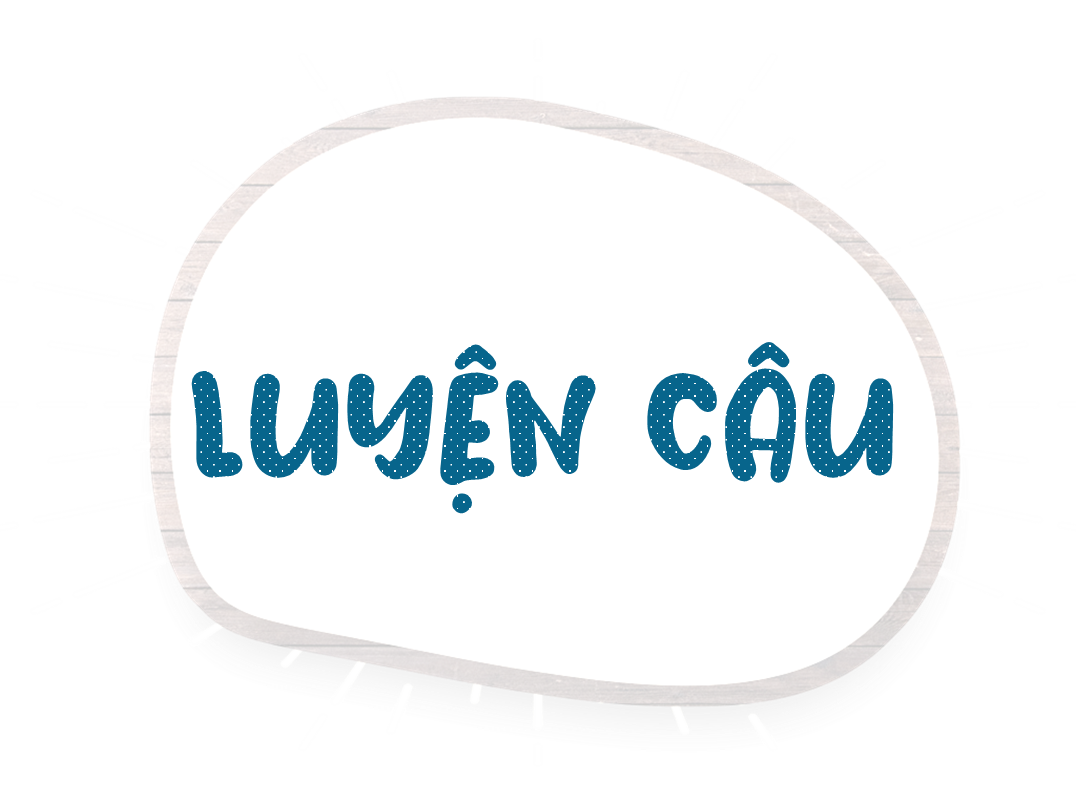 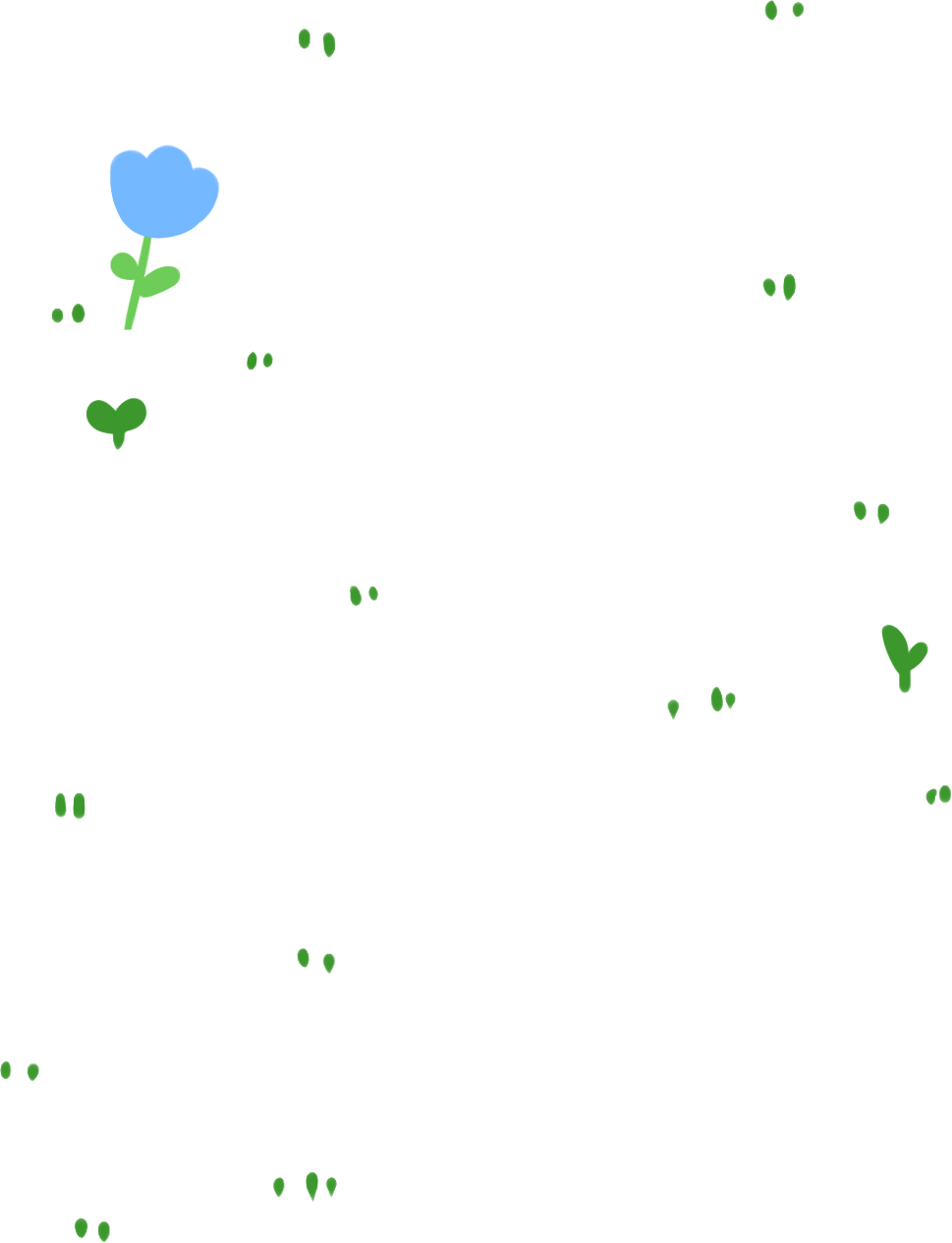 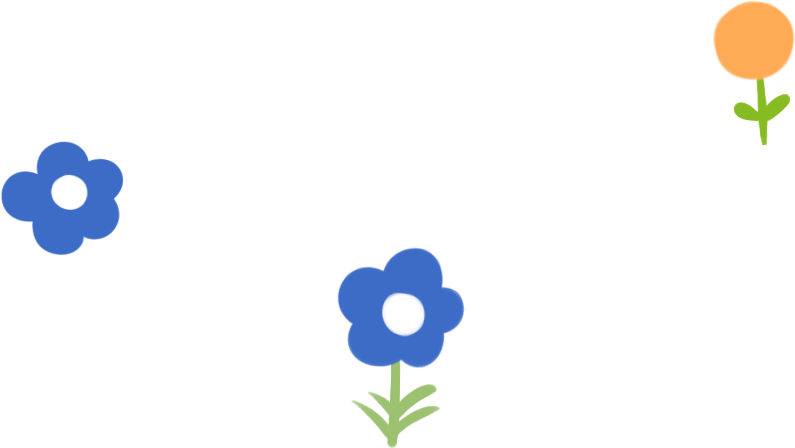 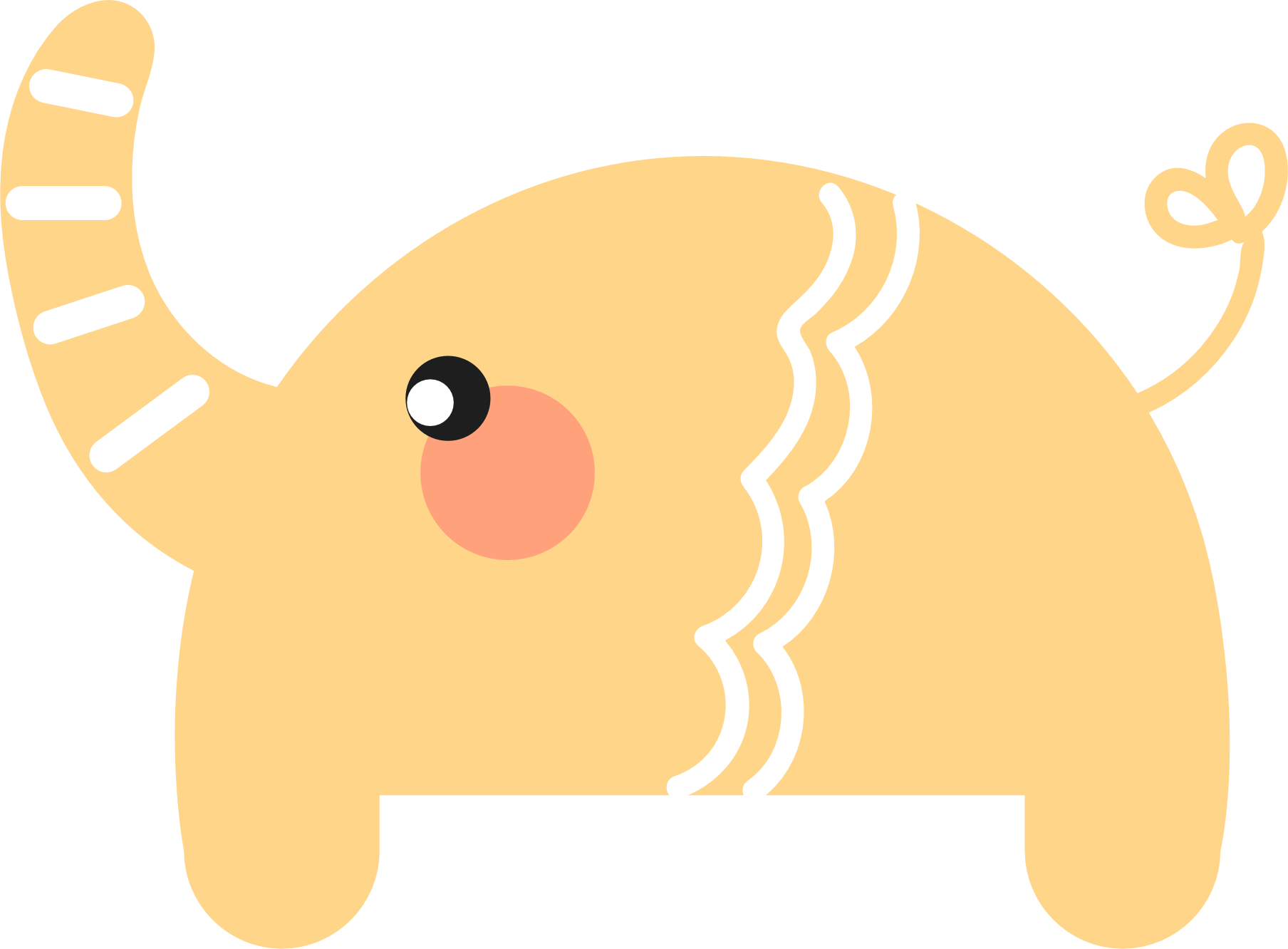 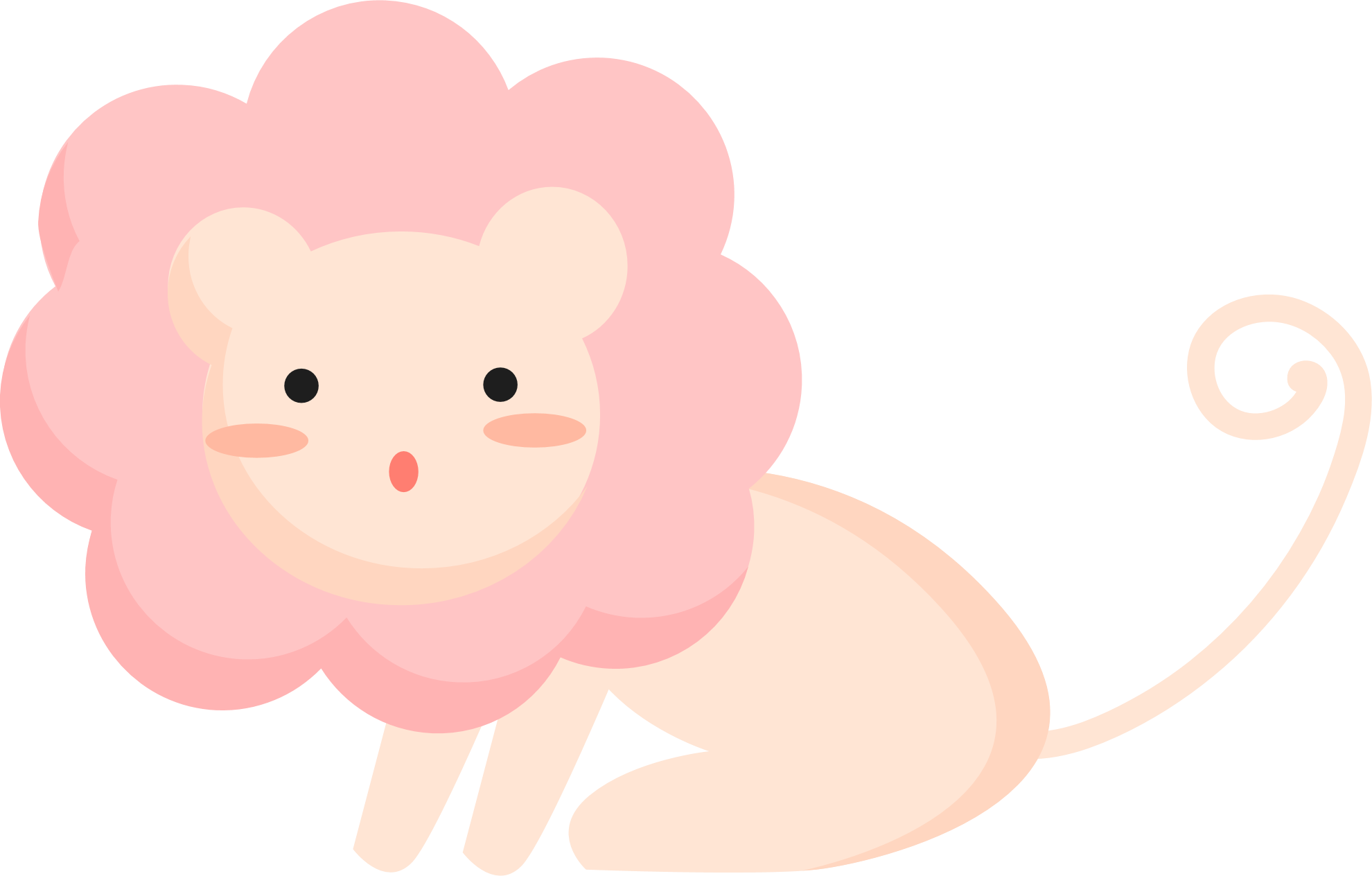 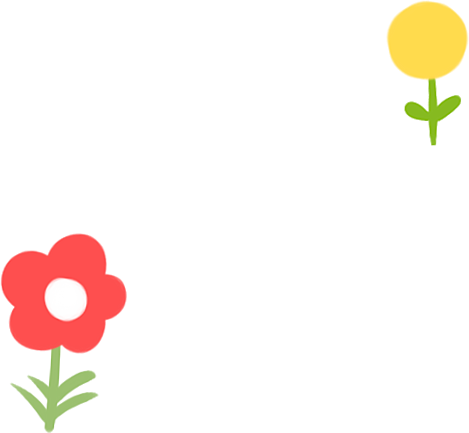 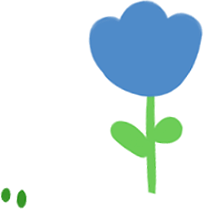 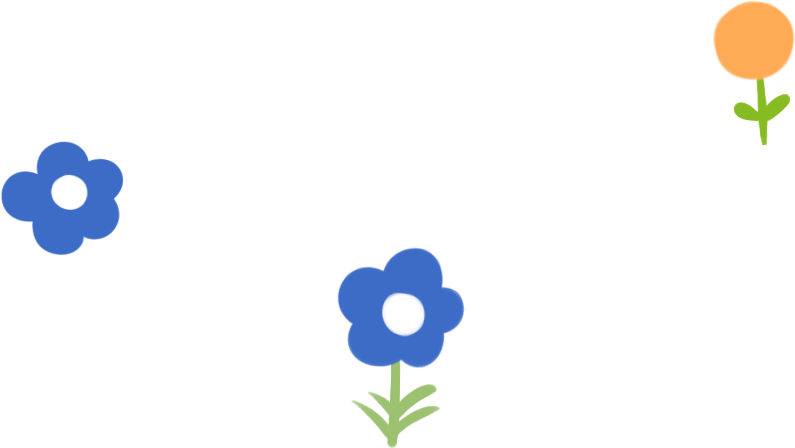 Câu 3: Chọn từ ở bài tập 2 thay cho bông hoa để hoàn thành các câu nêu hoạt động trong đoạn văn:
✿
Ngày Chủ nhật, mẹ     chợ mua thức ăn. Nam     bếp giúp mẹ. Nam nhặt rau, còn mẹ rửa cá và thái thịt. Rồi mẹ bắt đầu nấu nướng, mẹ    cá,    rau,     thịt. Chẳng mấy chốc, gian bếp đã thơm lừng mùi thức ăn.
✿
✿
✿
✿
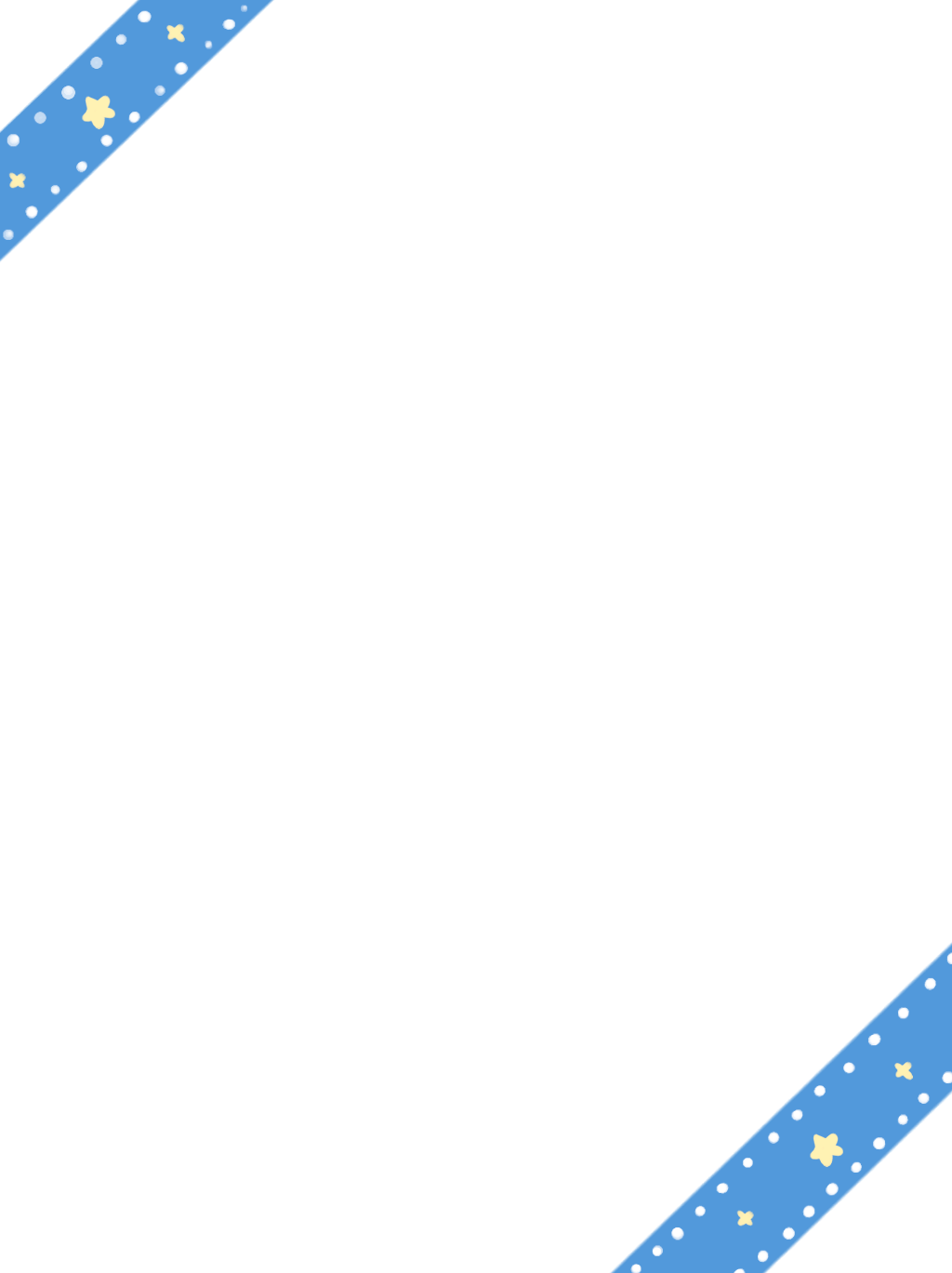 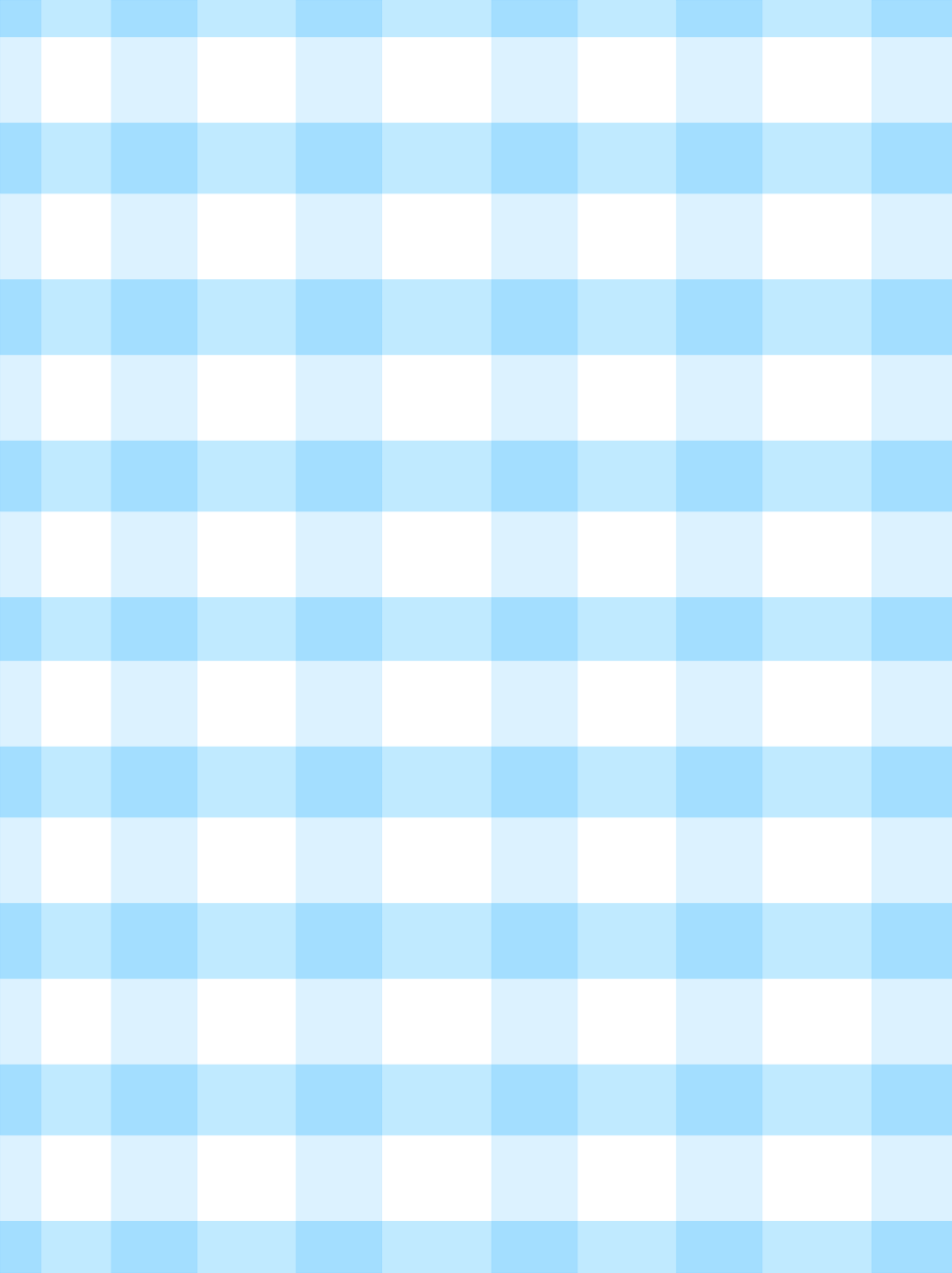 HOẠT ĐỘNG NHÓM
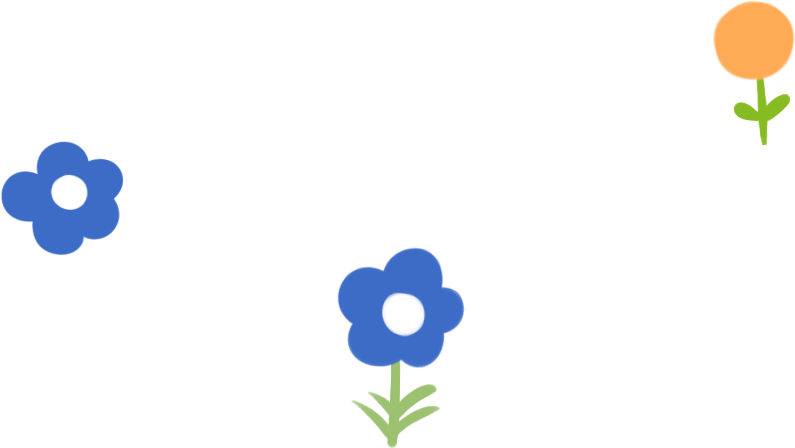 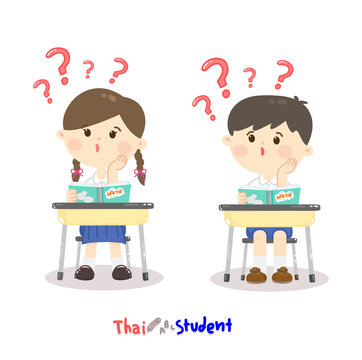 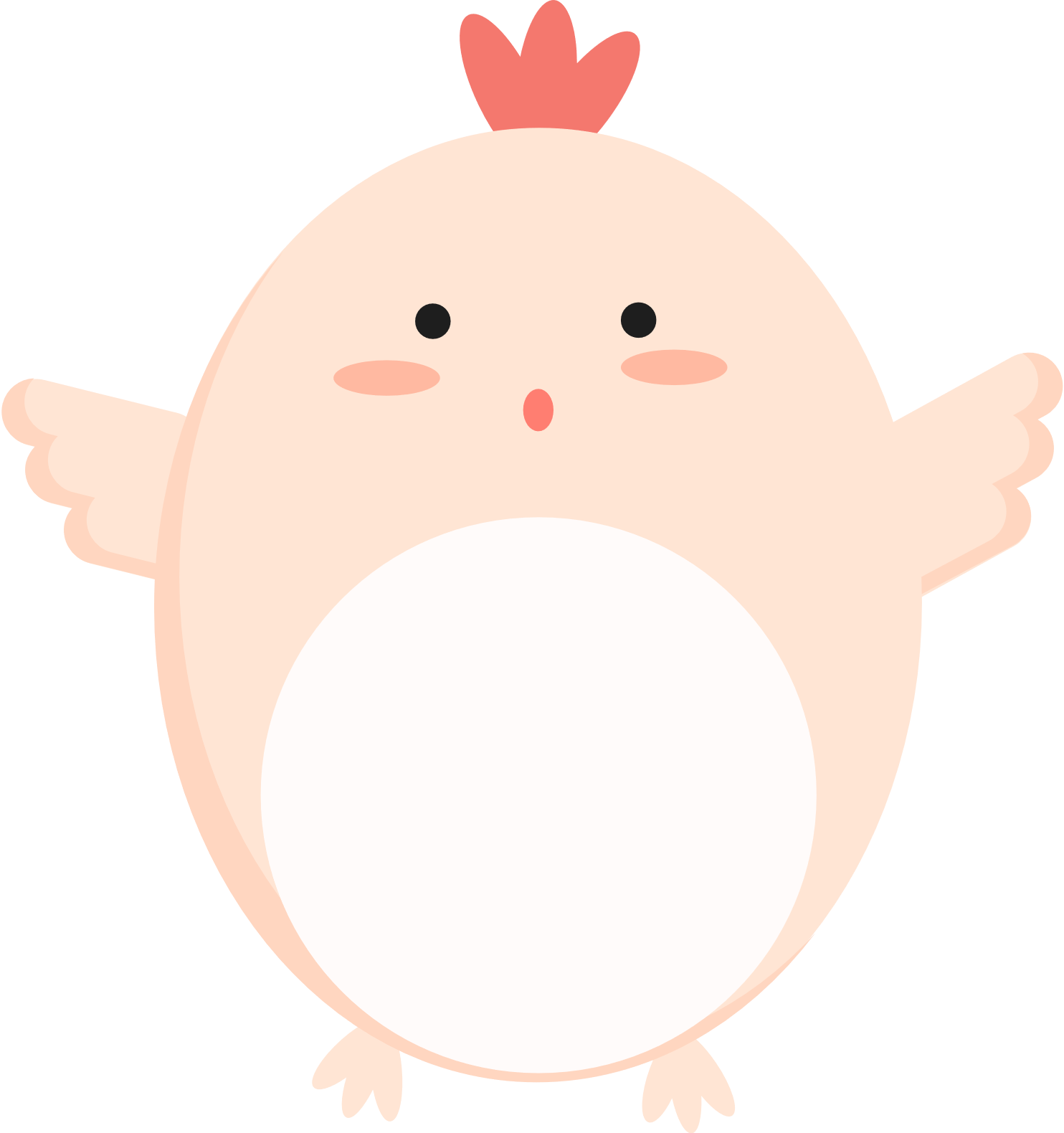 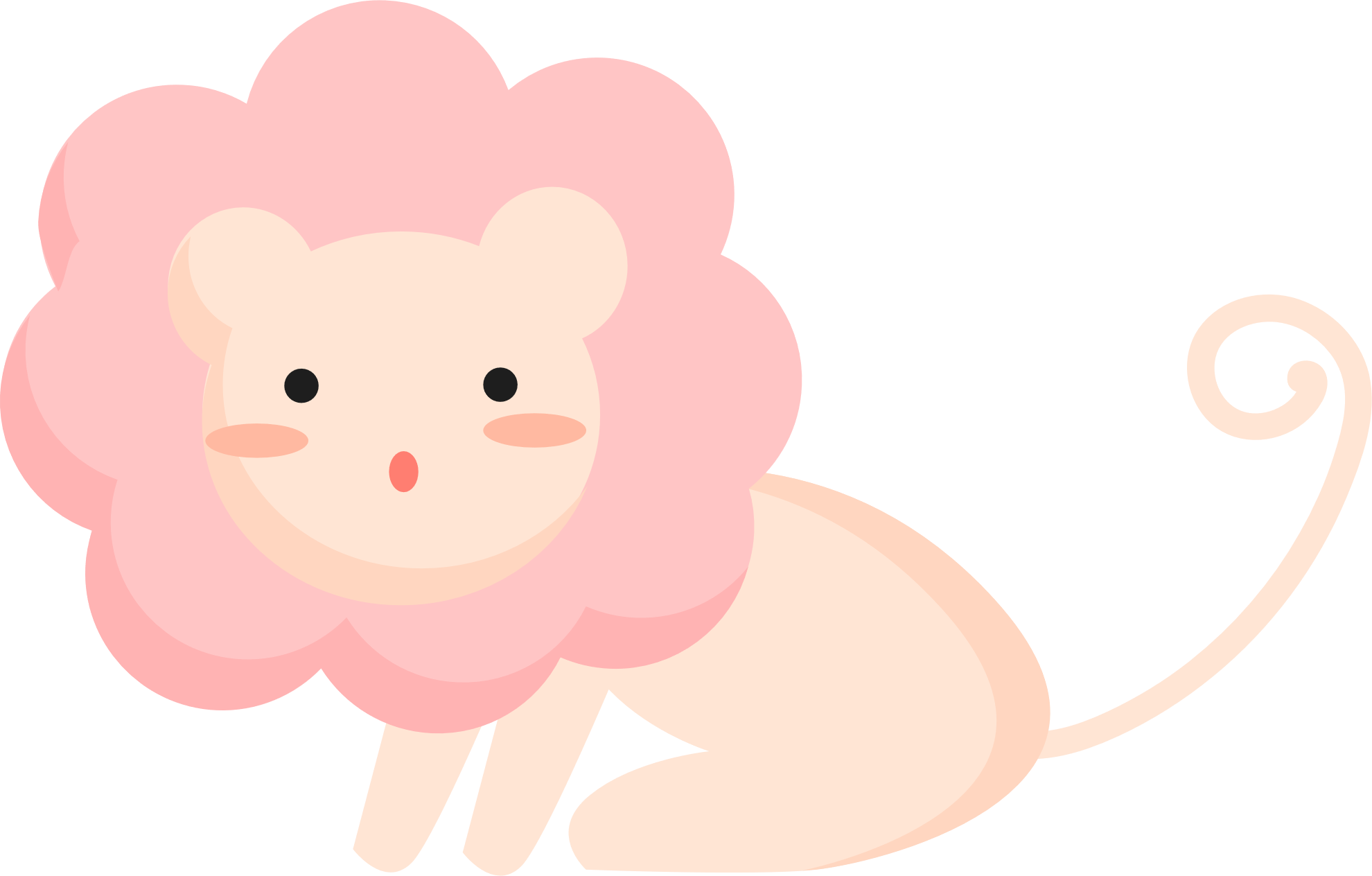 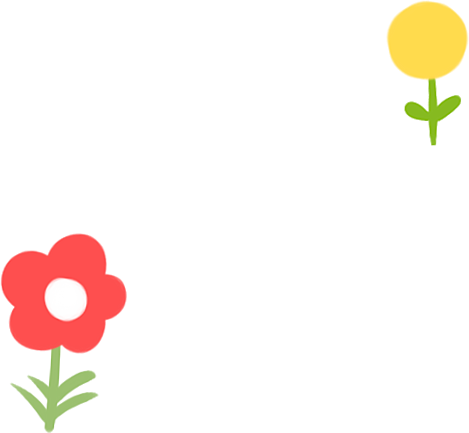 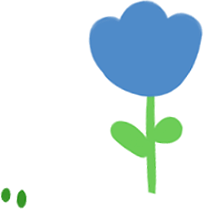 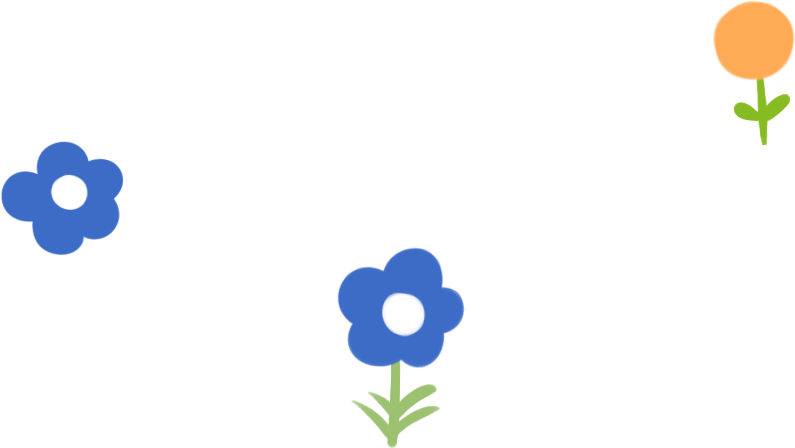 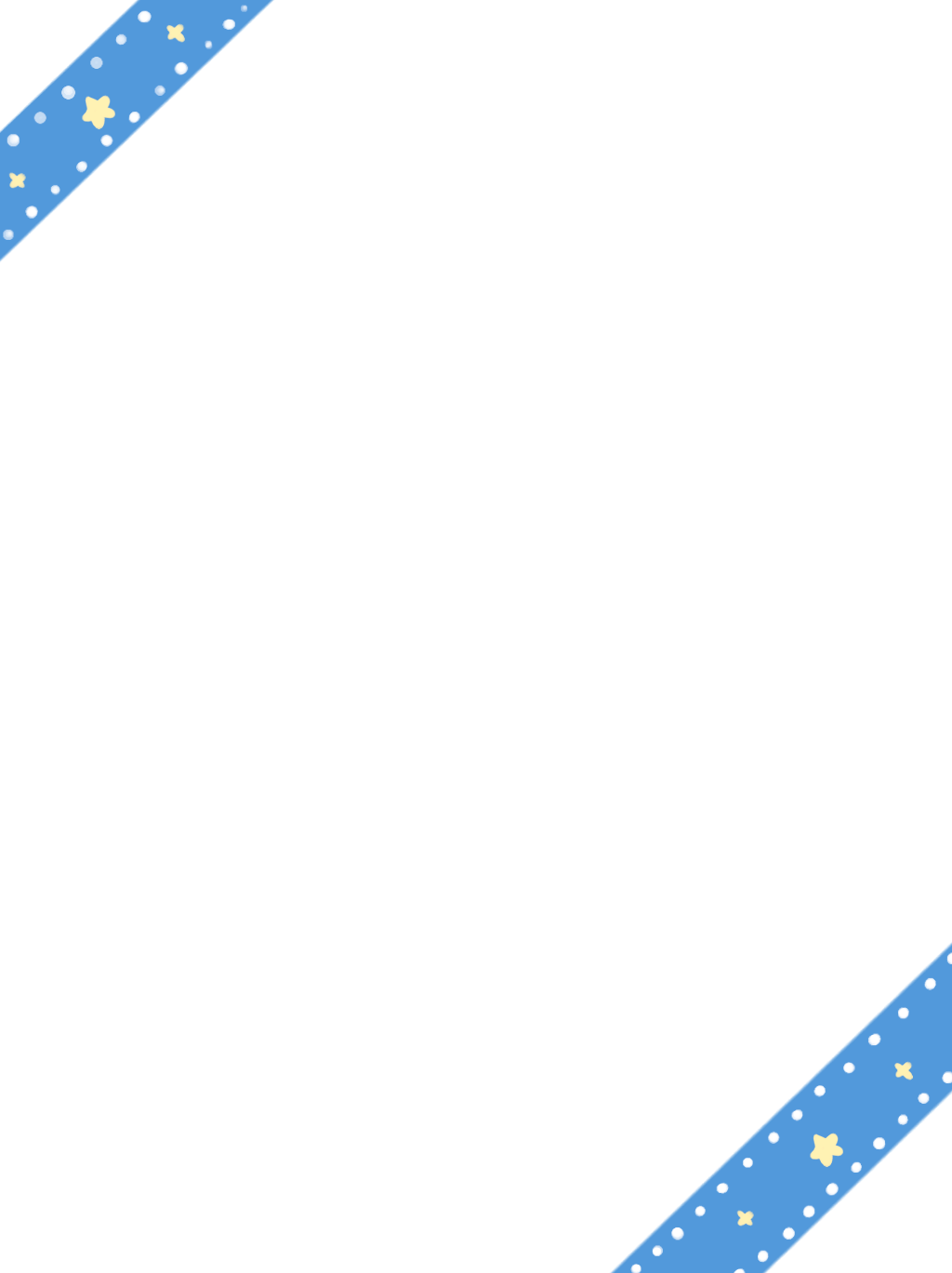 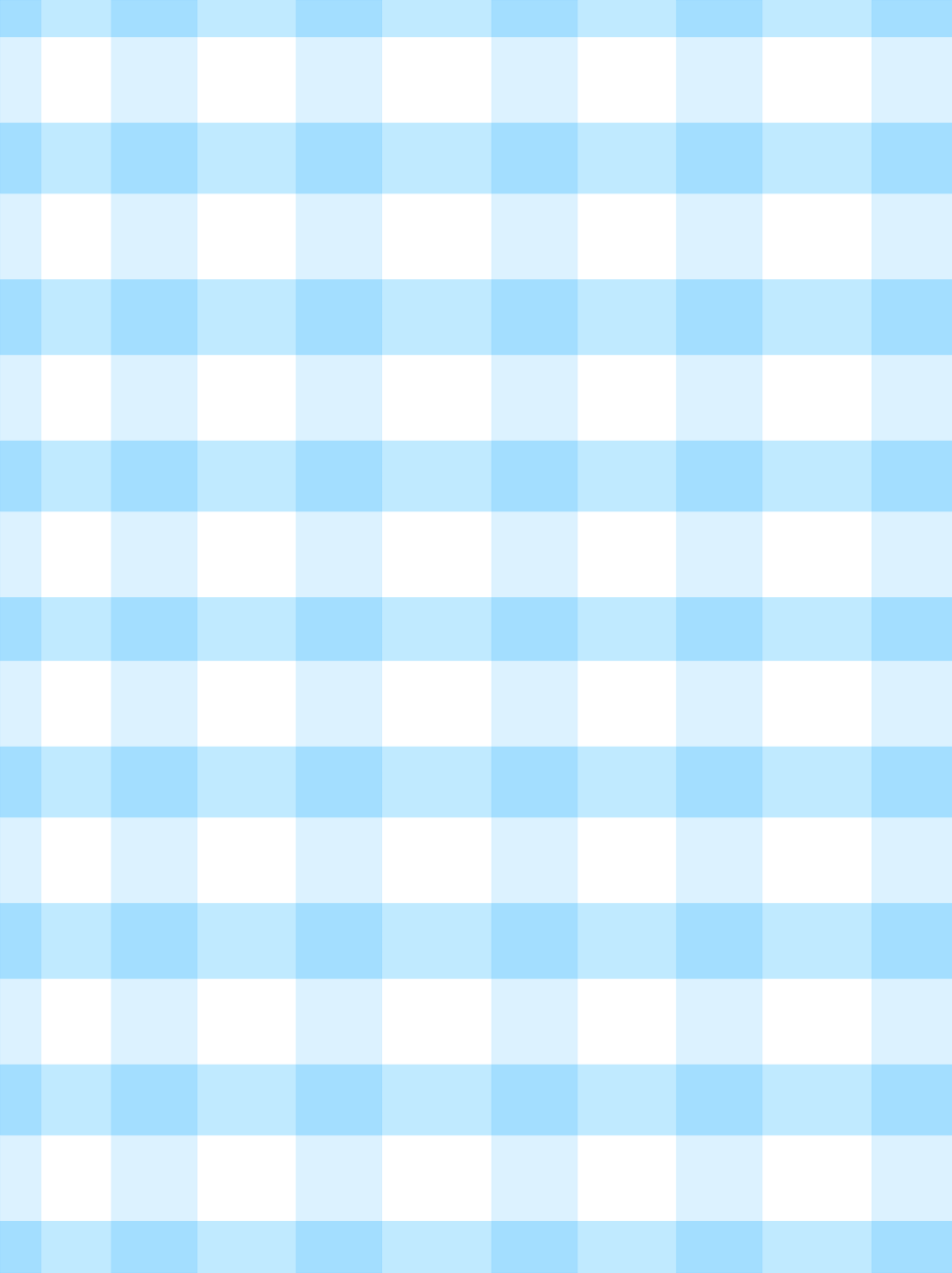 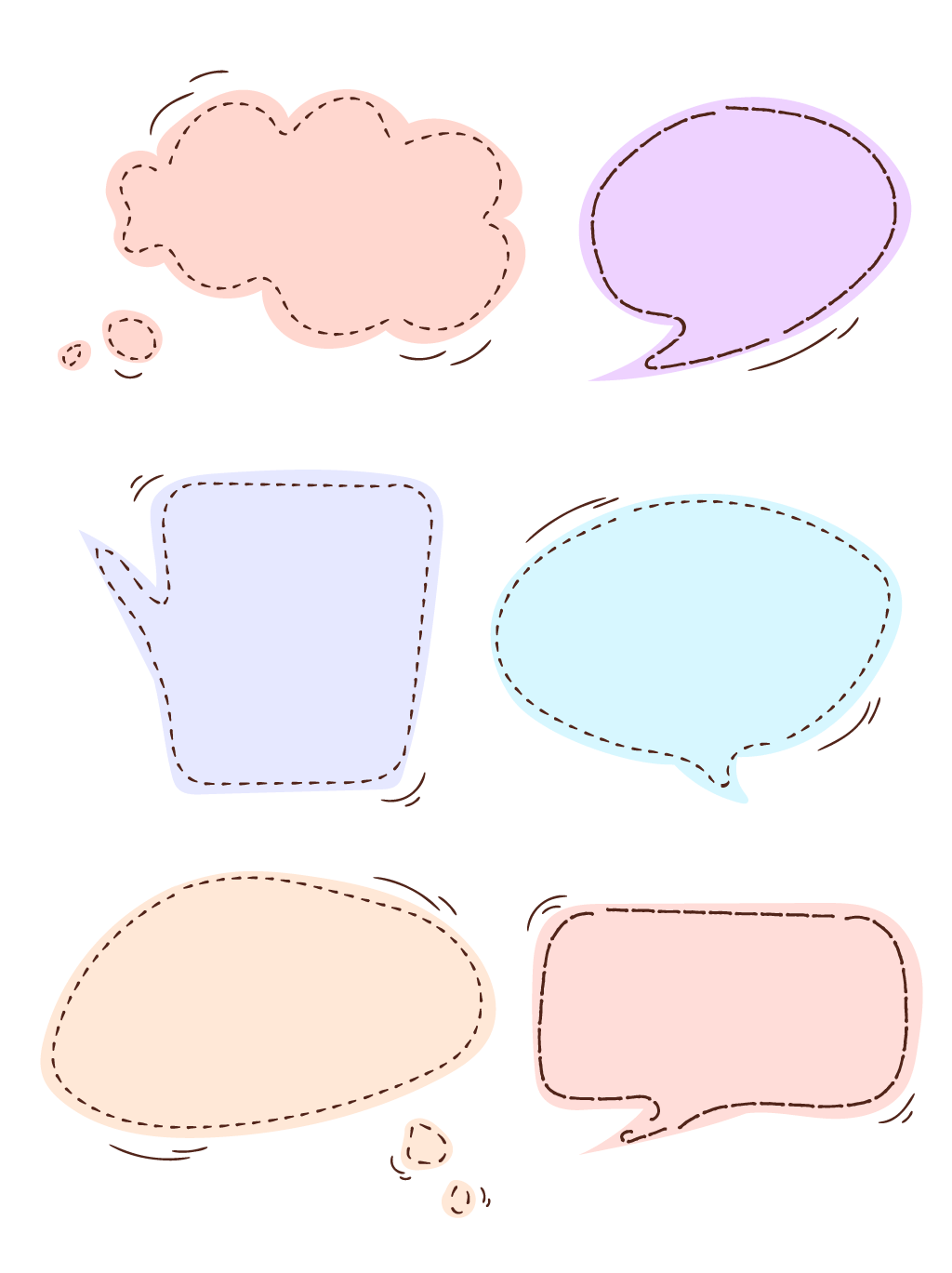 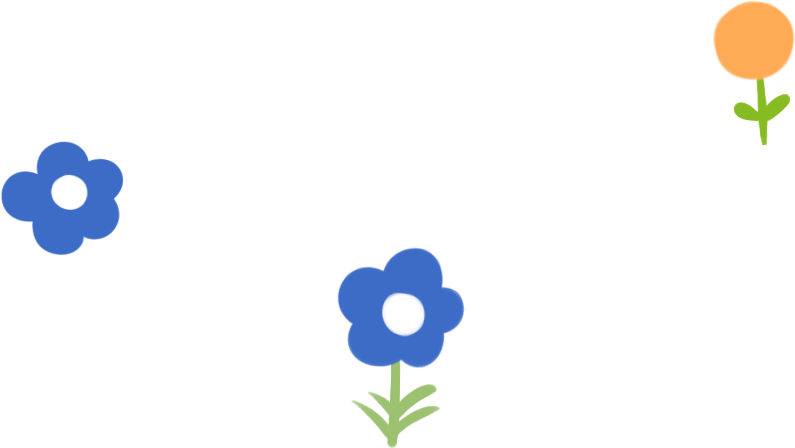 CHIA SẺ
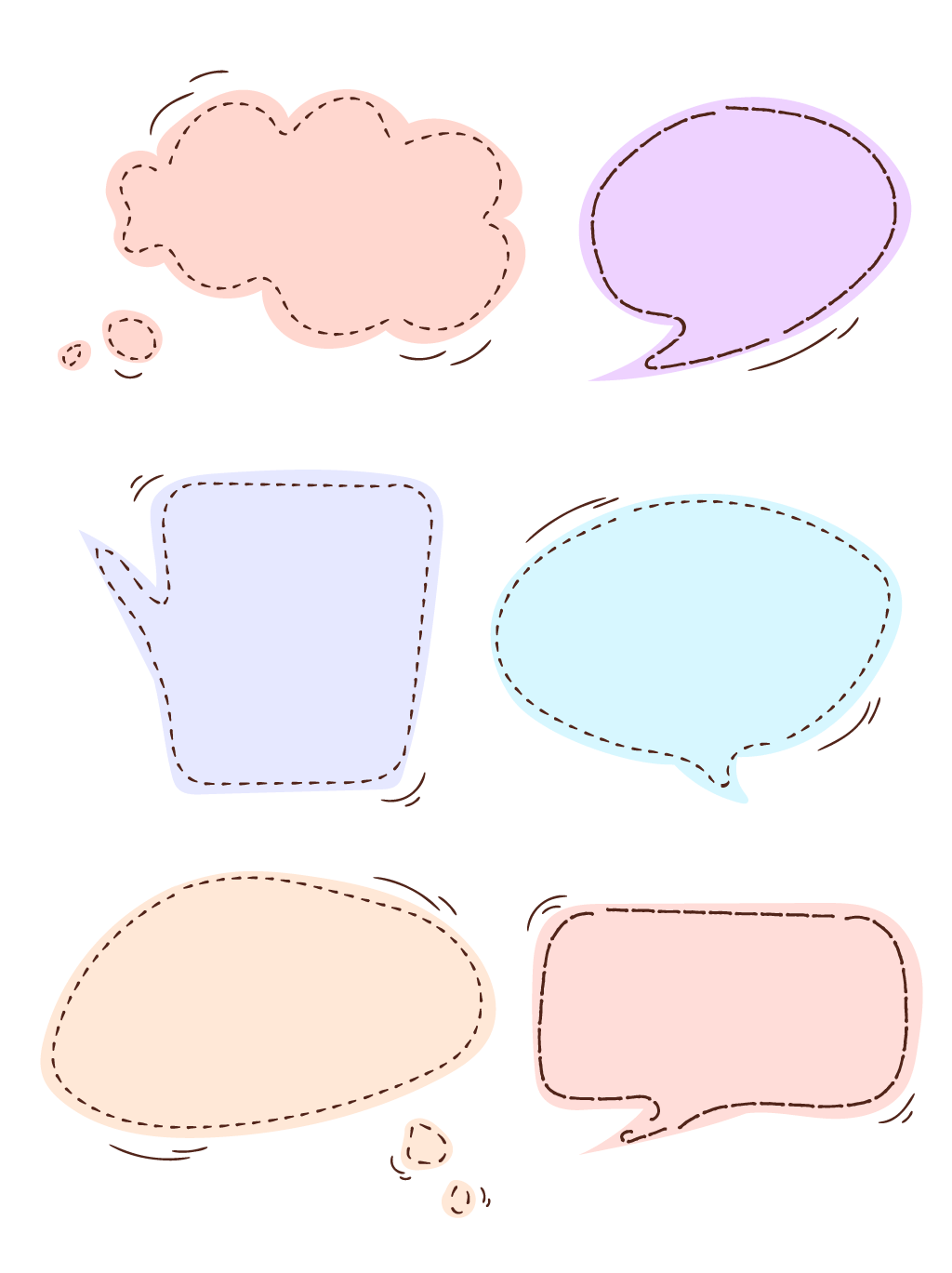 Trình bày
Nhận xét
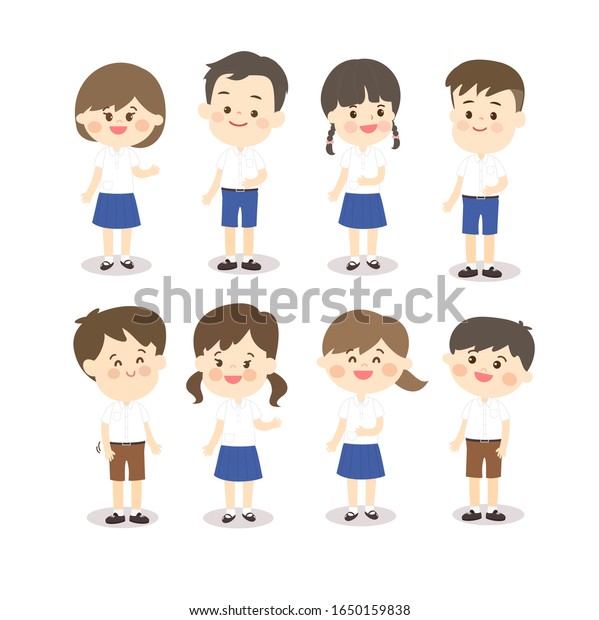 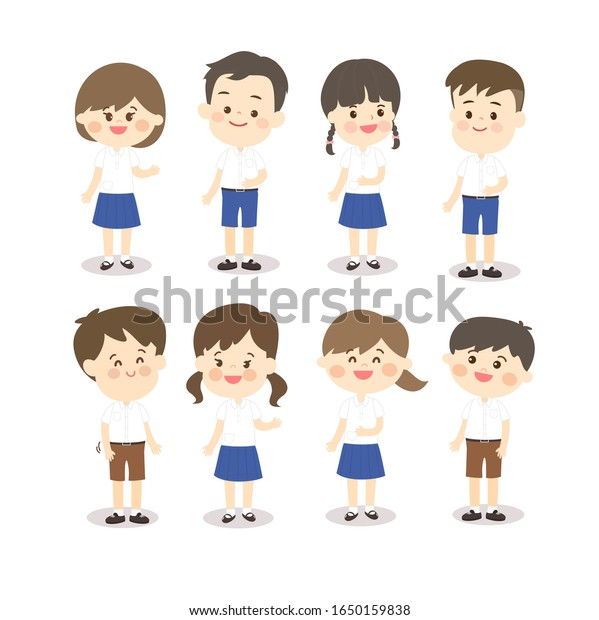 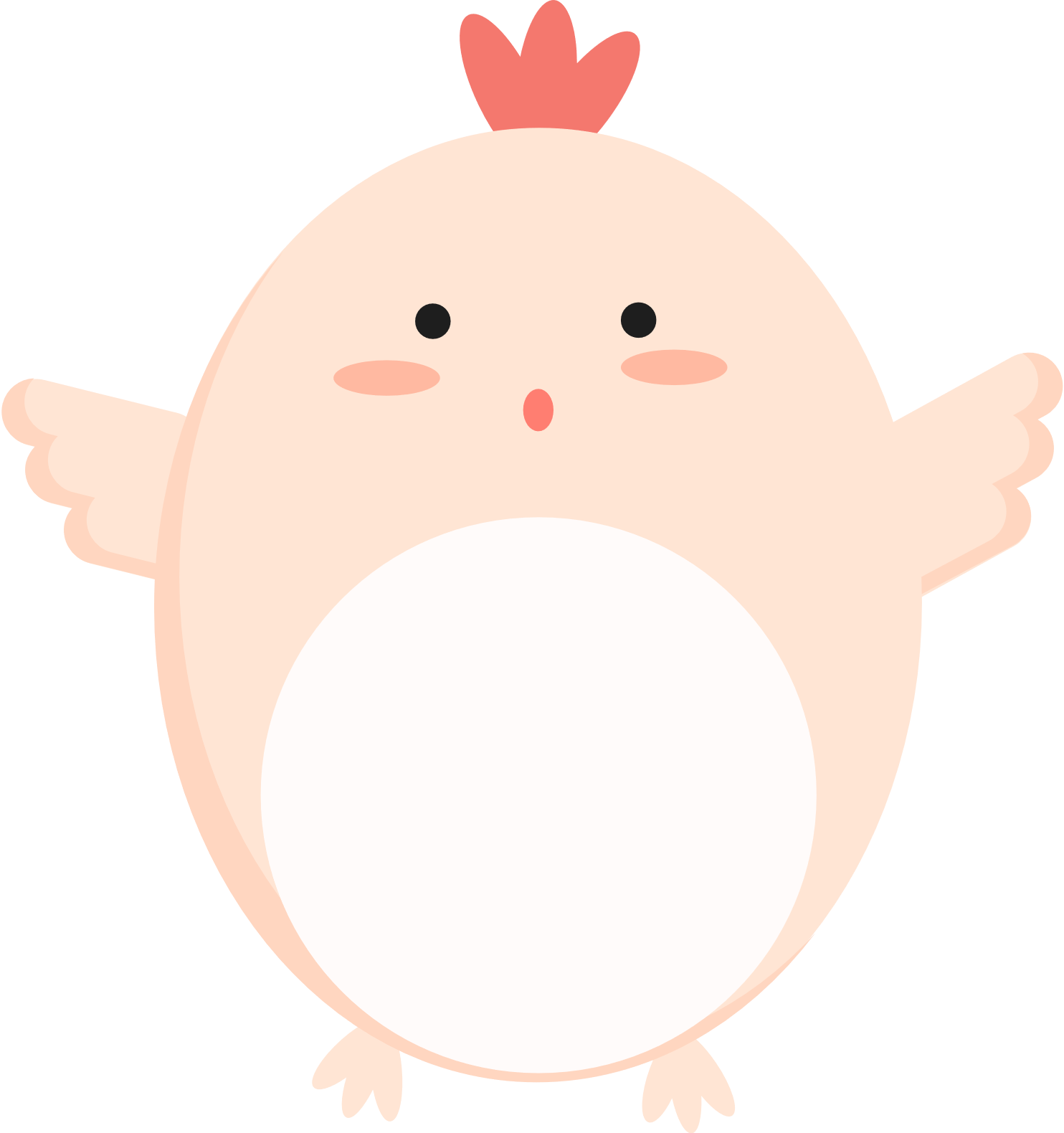 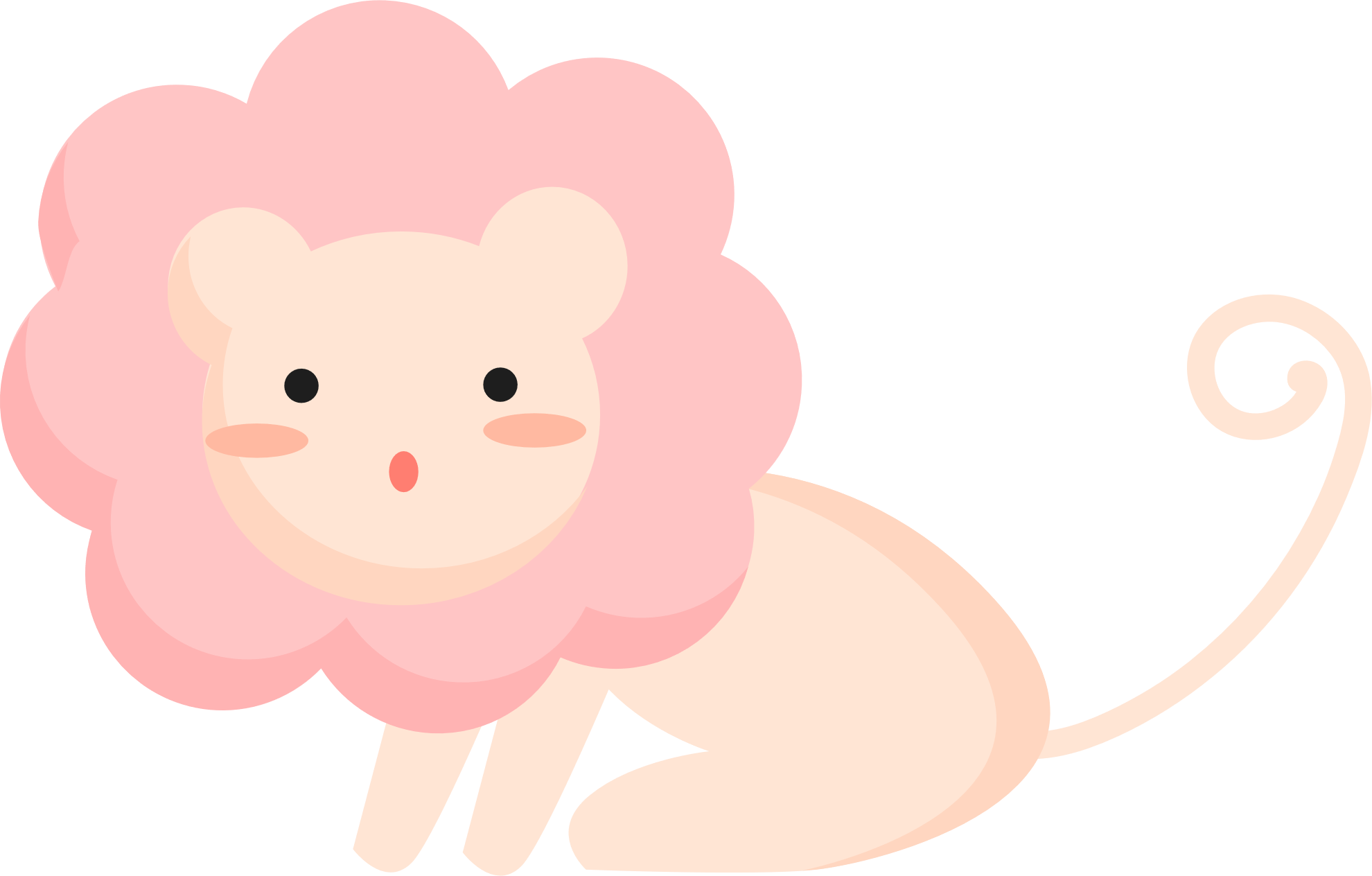 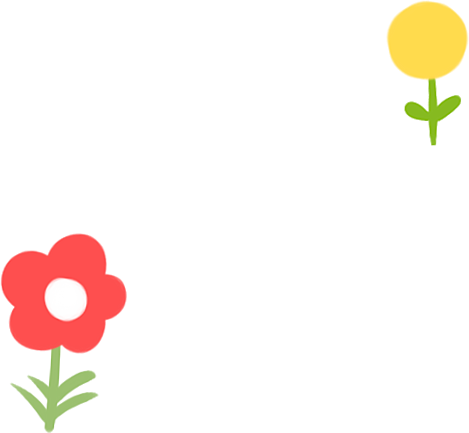 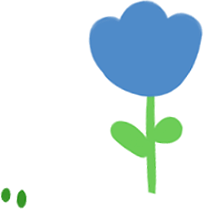 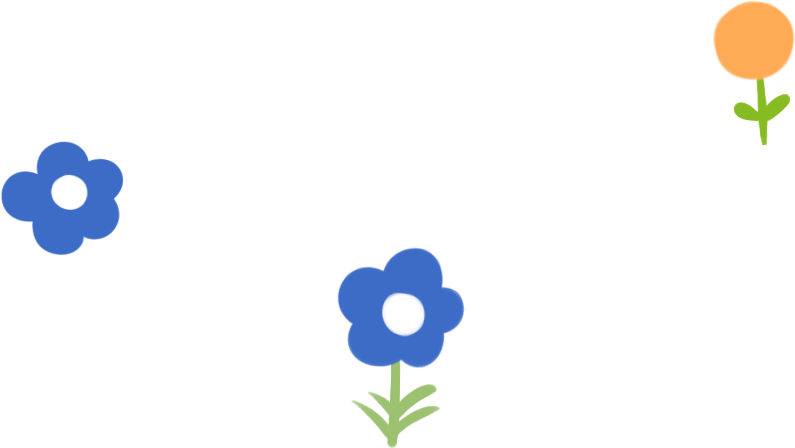 ✿
vào
đi
✿
Ngày Chủ nhật, mẹ    chợ mua thức ăn. Nam       bếp giúp mẹ. Nam nhặt rau, còn mẹ rửa cá và thái thịt. Rồi mẹ bắt đầu nấu nướng, mẹ       cá,        rau,        thịt. Chẳng mấy chốc, gian bếp đã thơm lừng mùi thức ăn.
✿
✿
luộc
xào
kho
✿
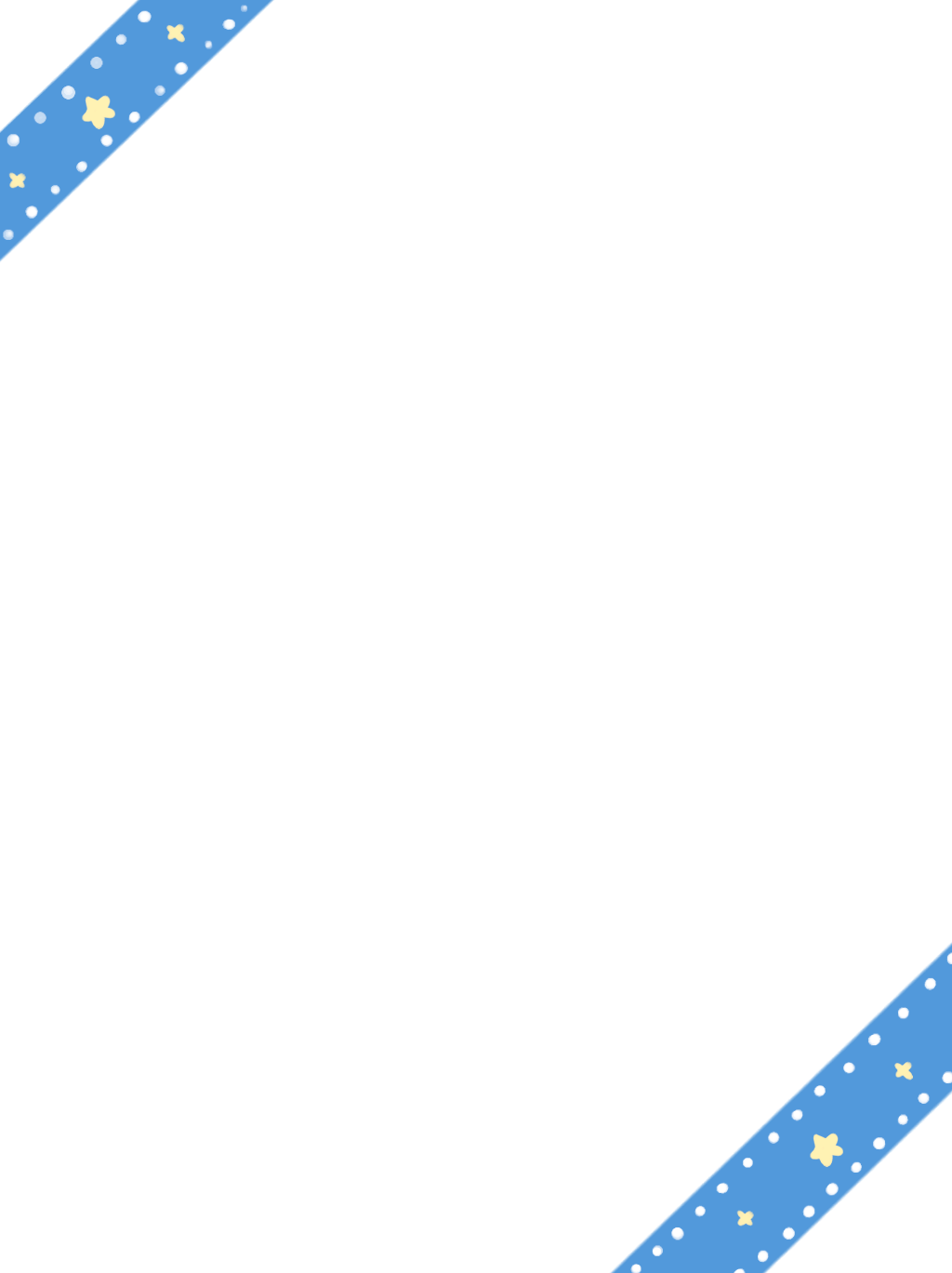 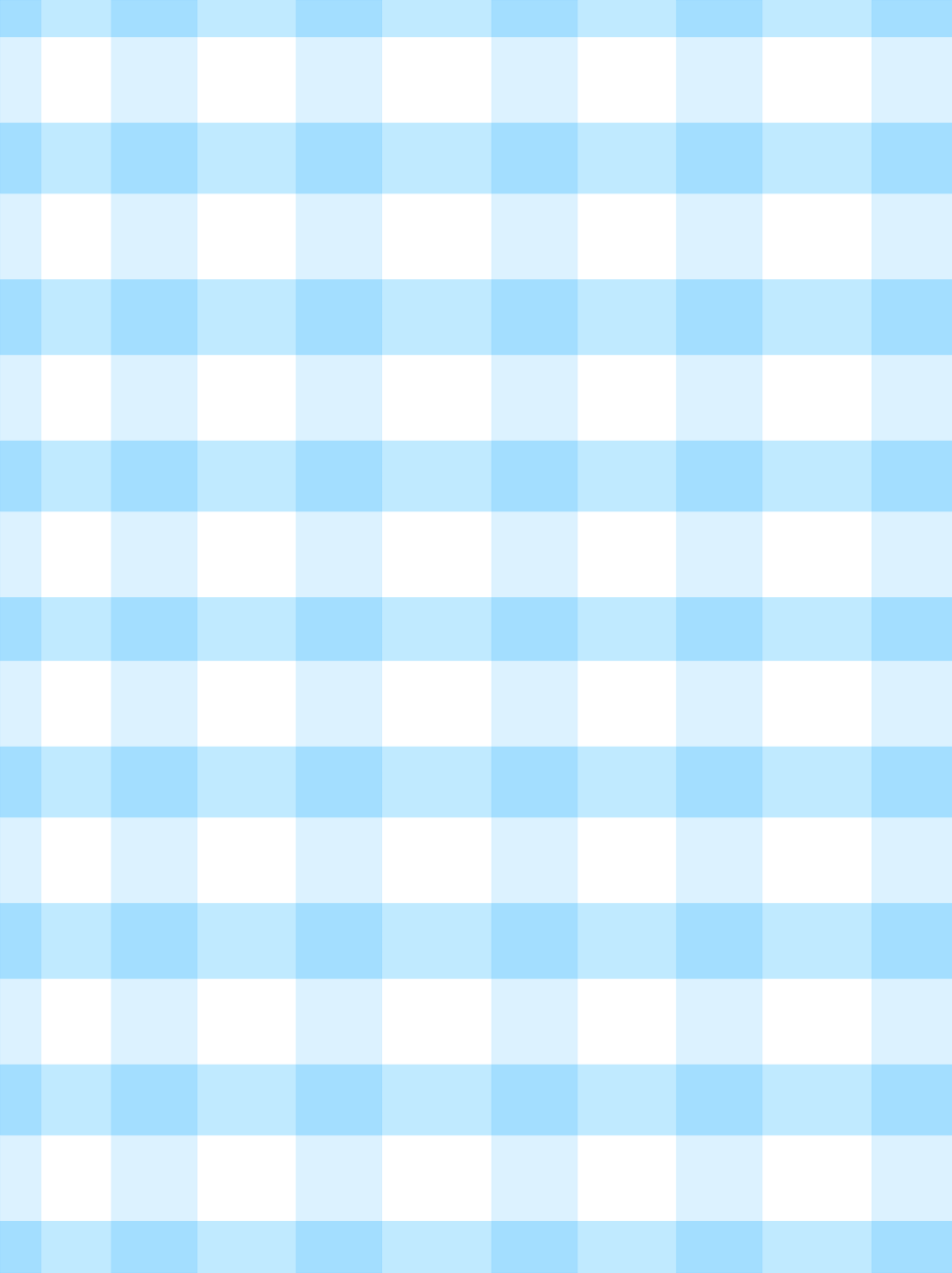 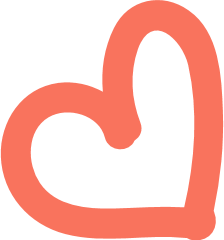 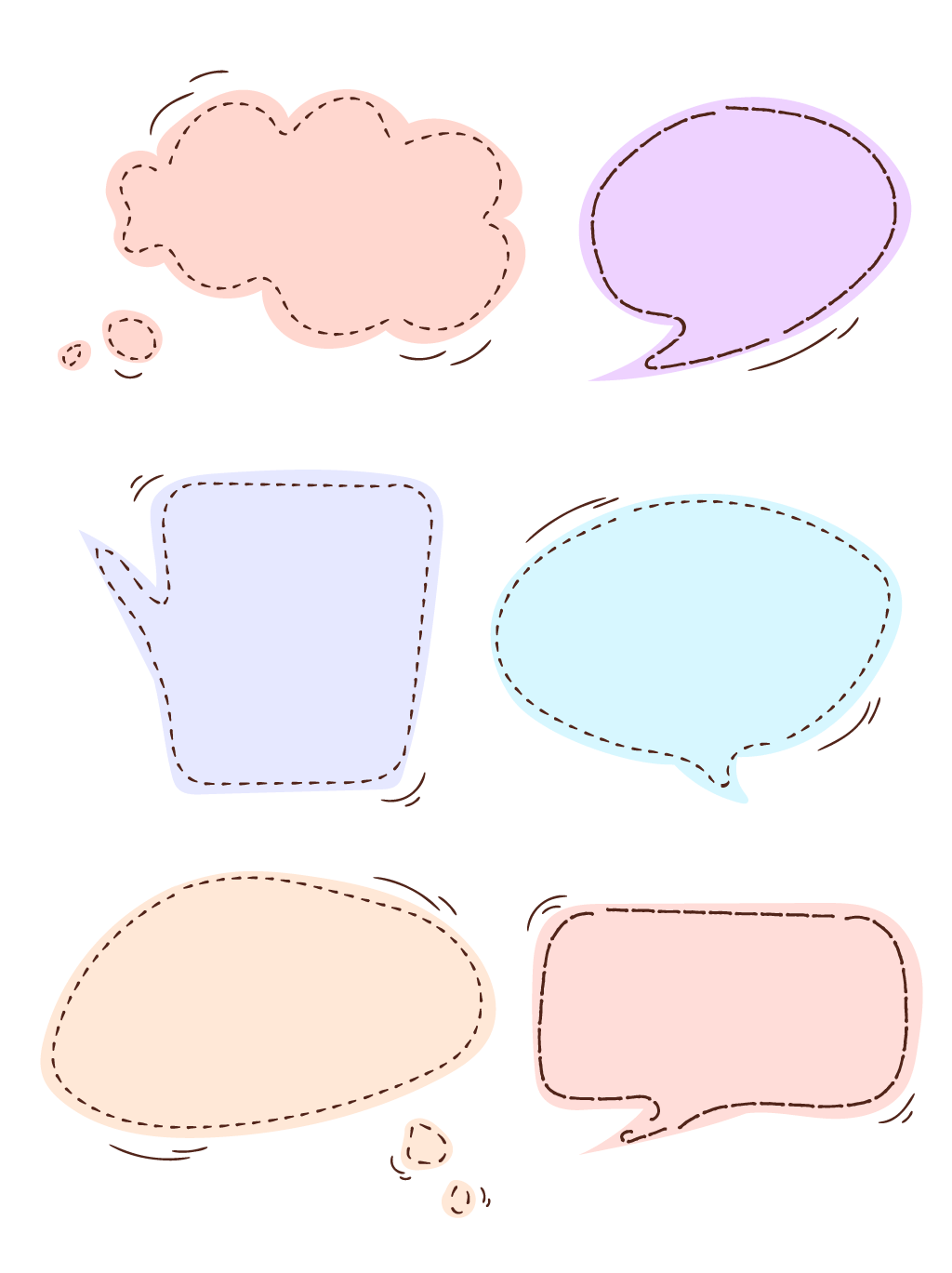 Củng cố bài học
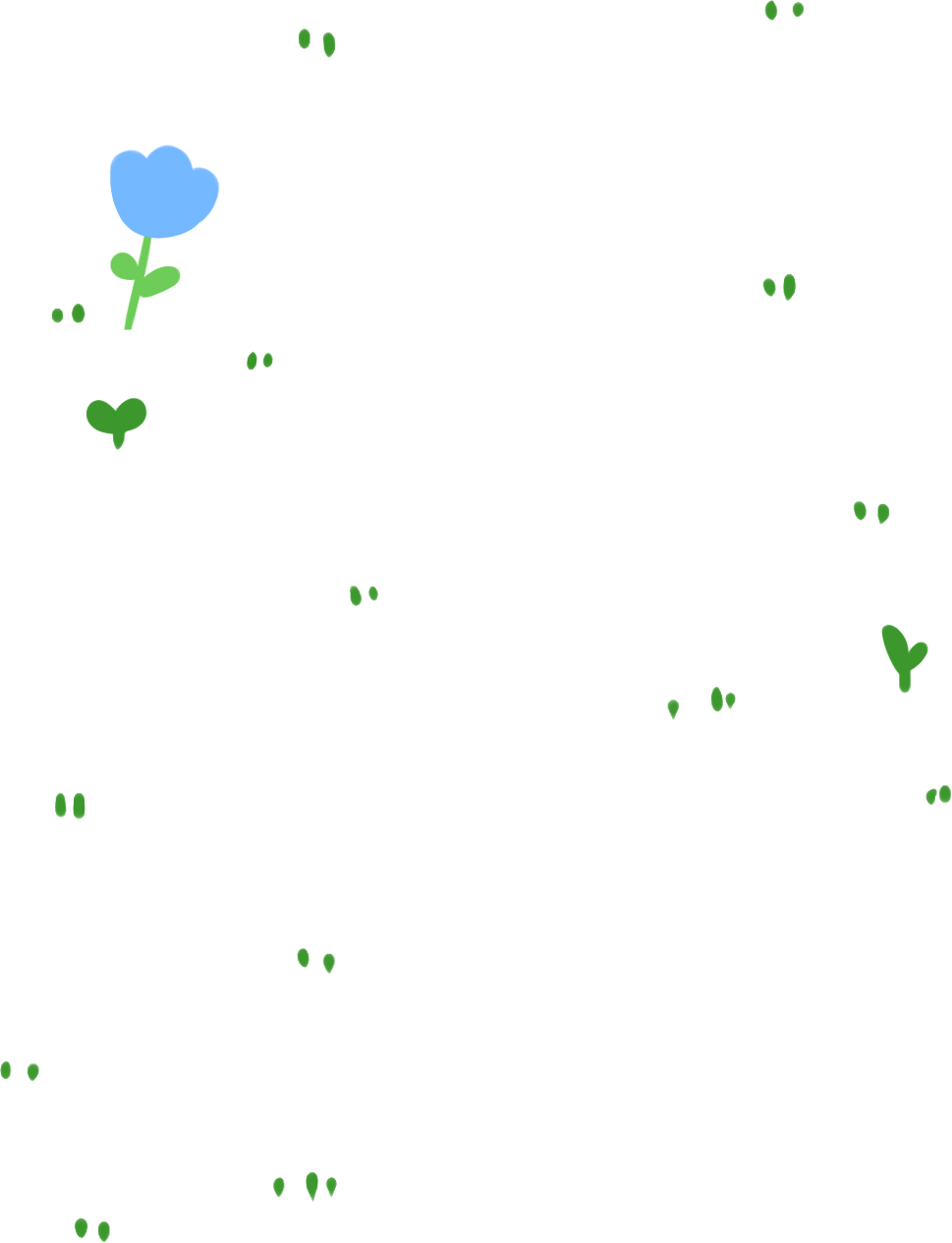 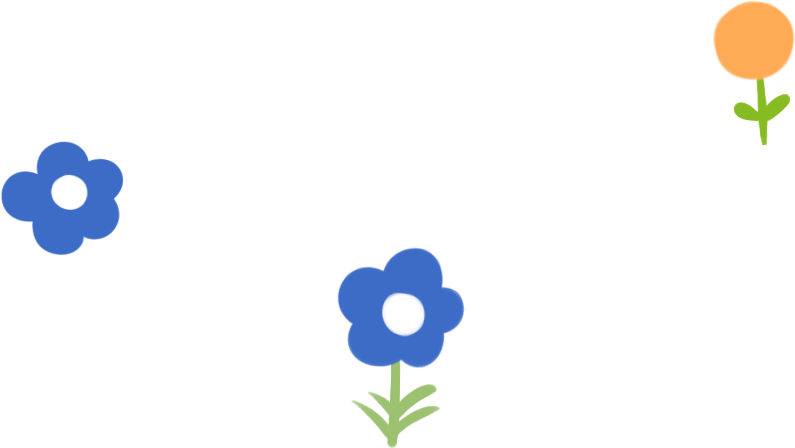 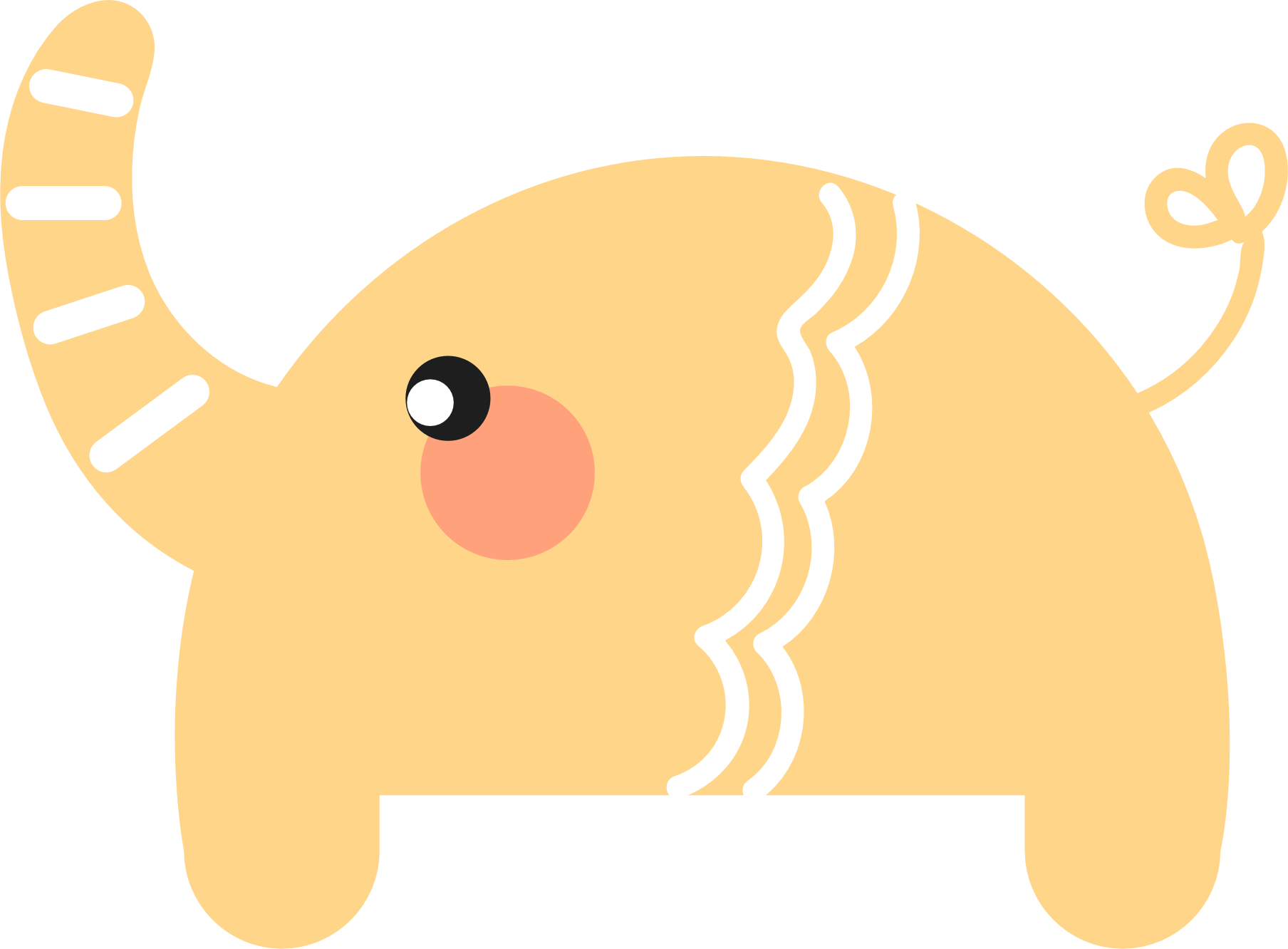 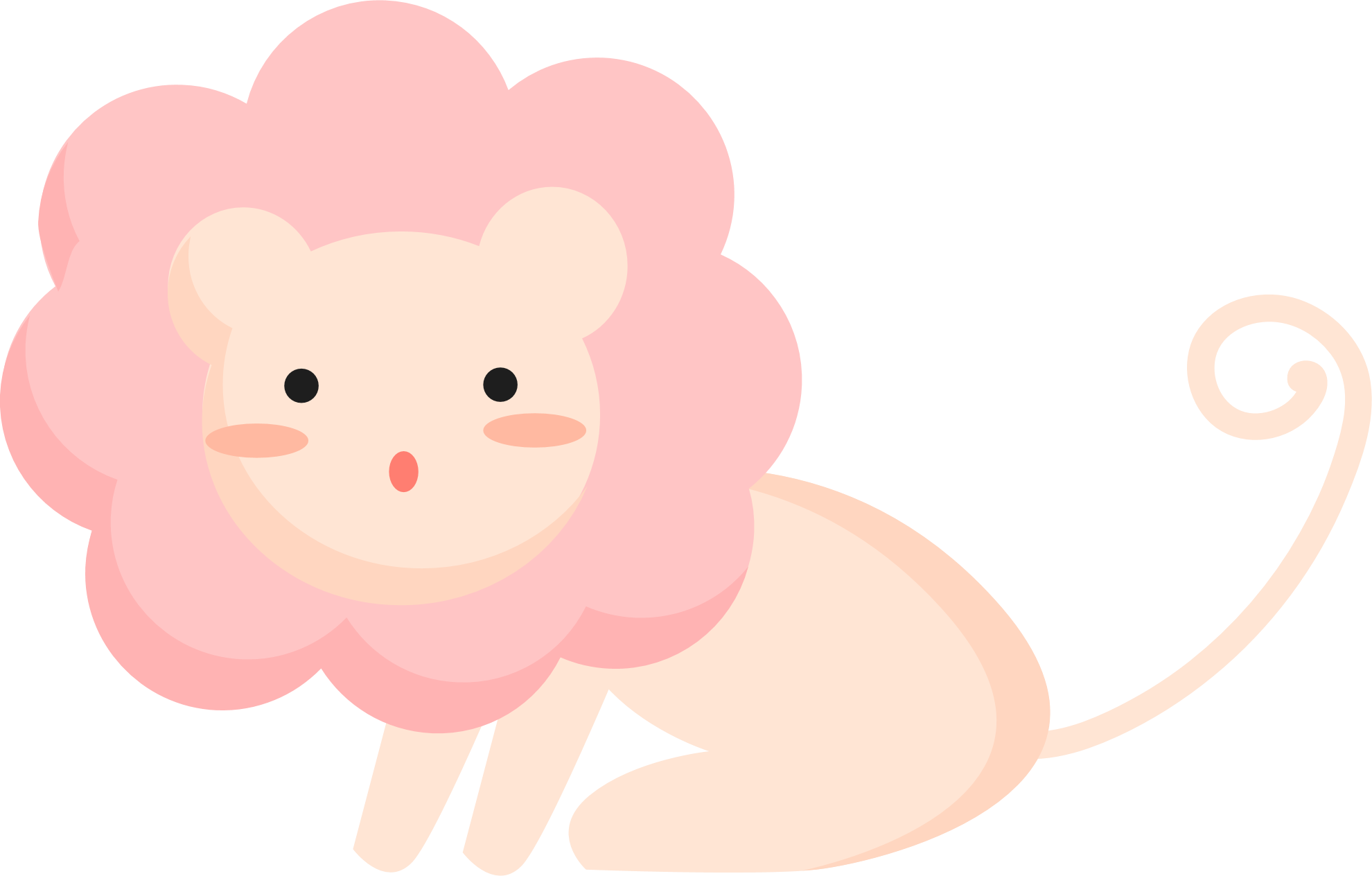 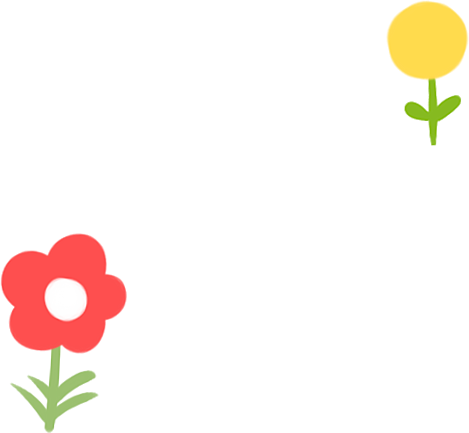 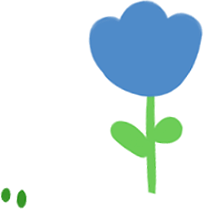 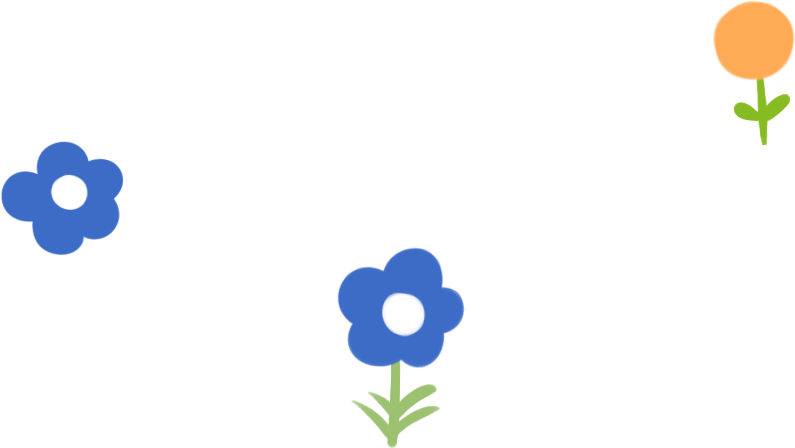 Từ chỉ hoạt động di chuyển
Từ ngữ chỉ hoạt động
Từ chỉ hoạt động nấu ăn
Nội dung bài học
Đặt câu nêu hoạt động
Câu nêu hoạt động
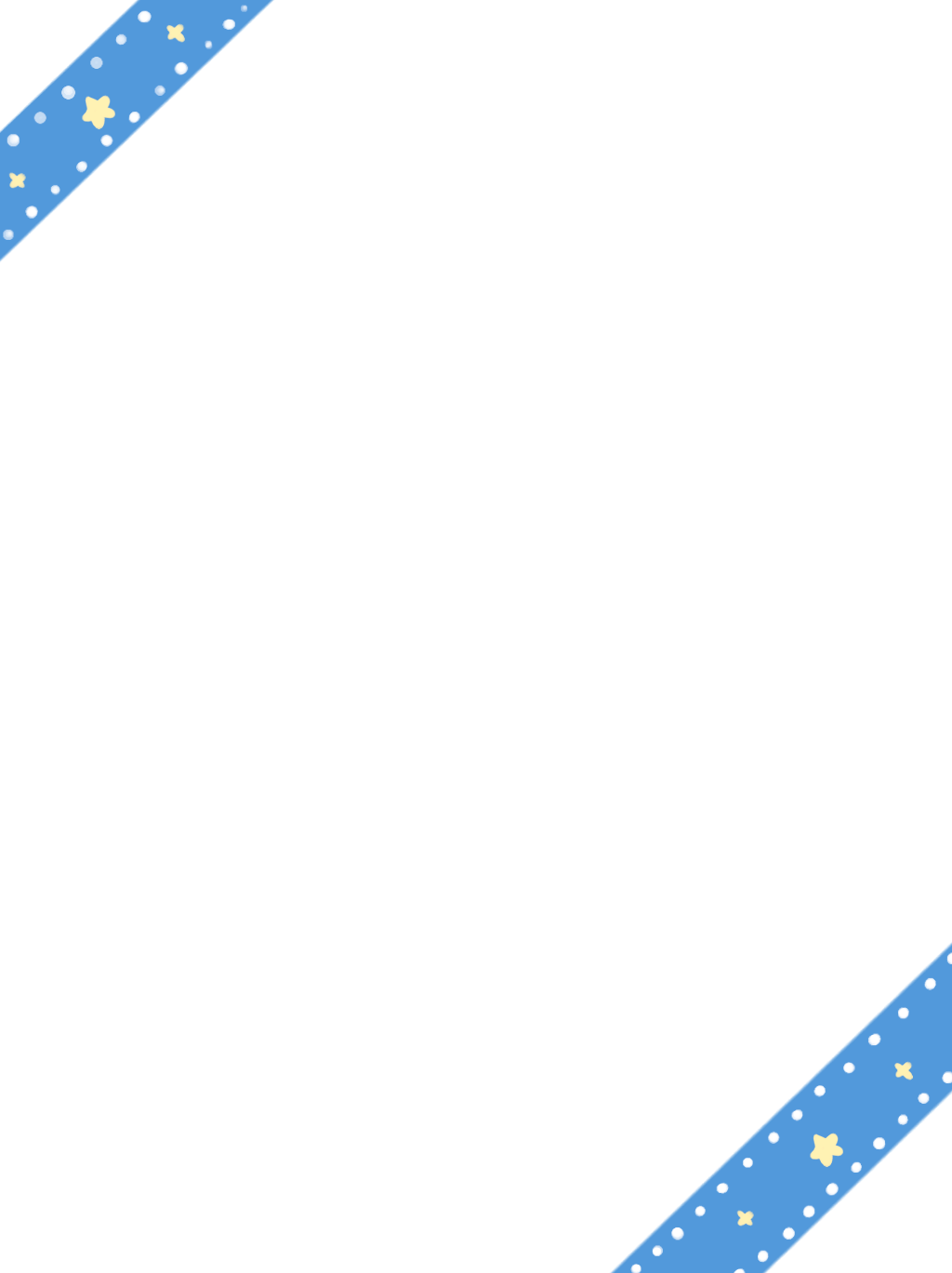 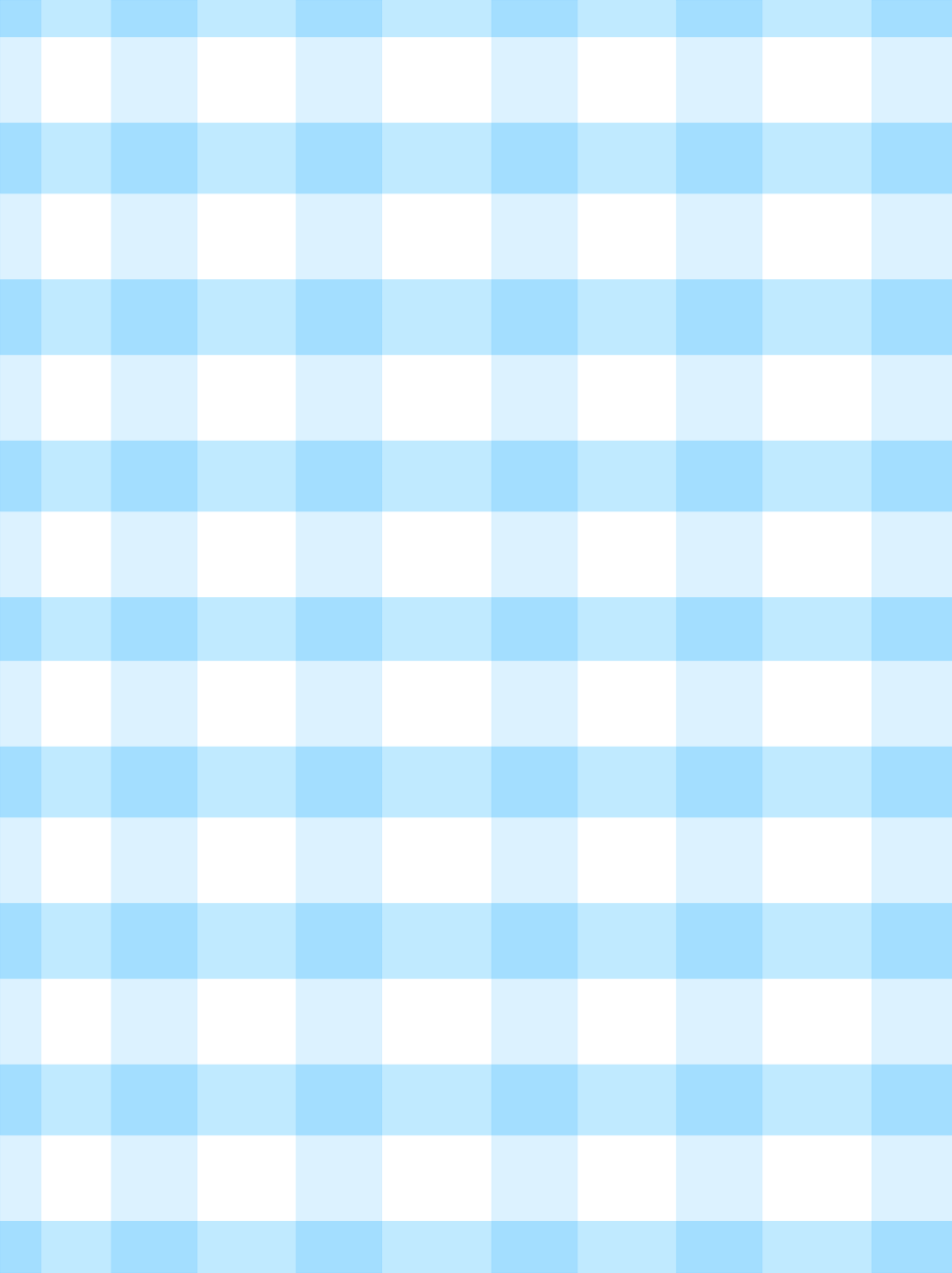 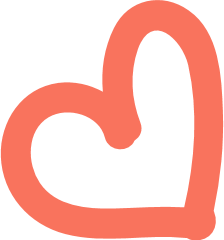 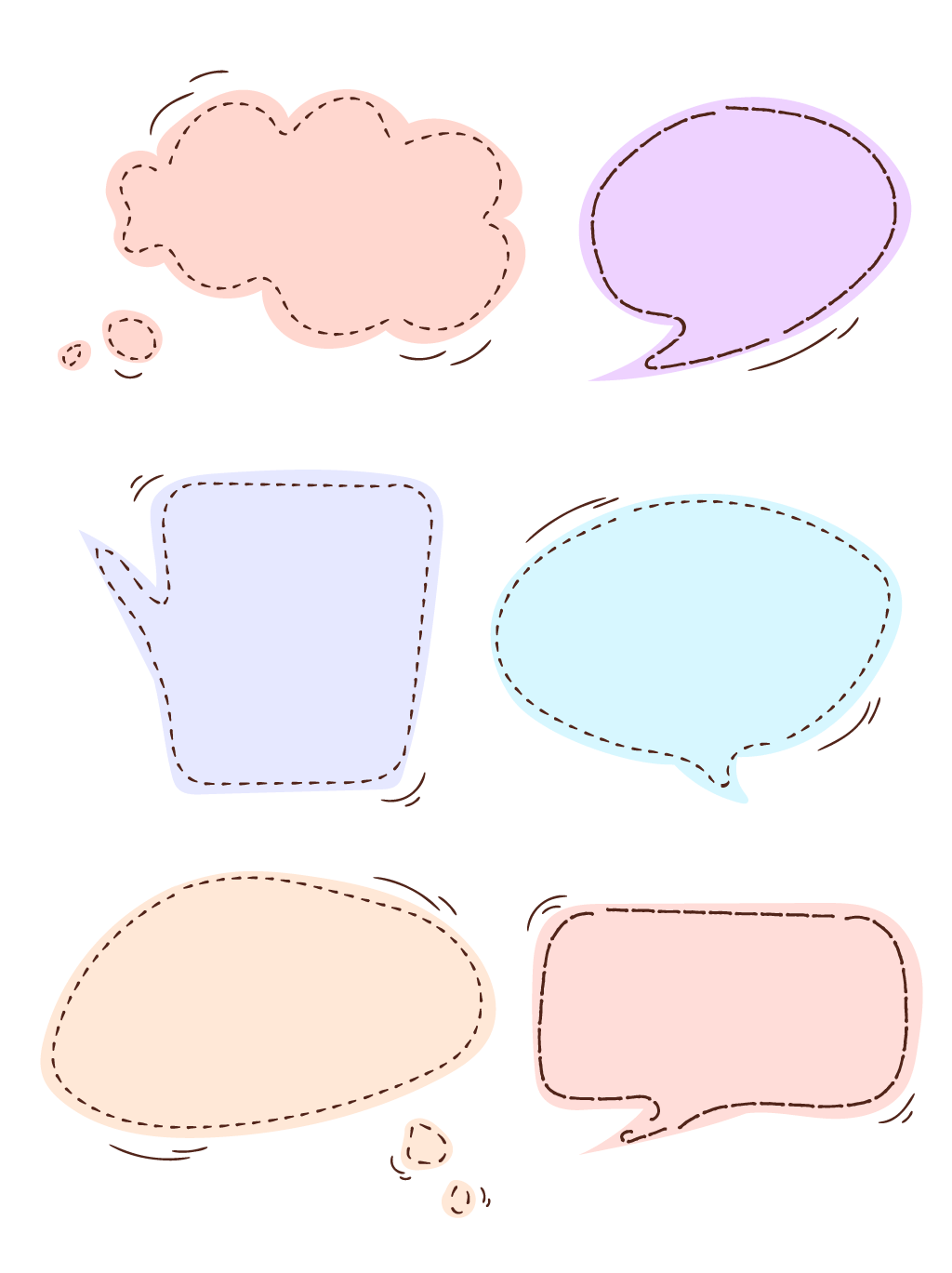 Về nhà: 
Ôn lại bài cũ
Chuẩn bị bài mới
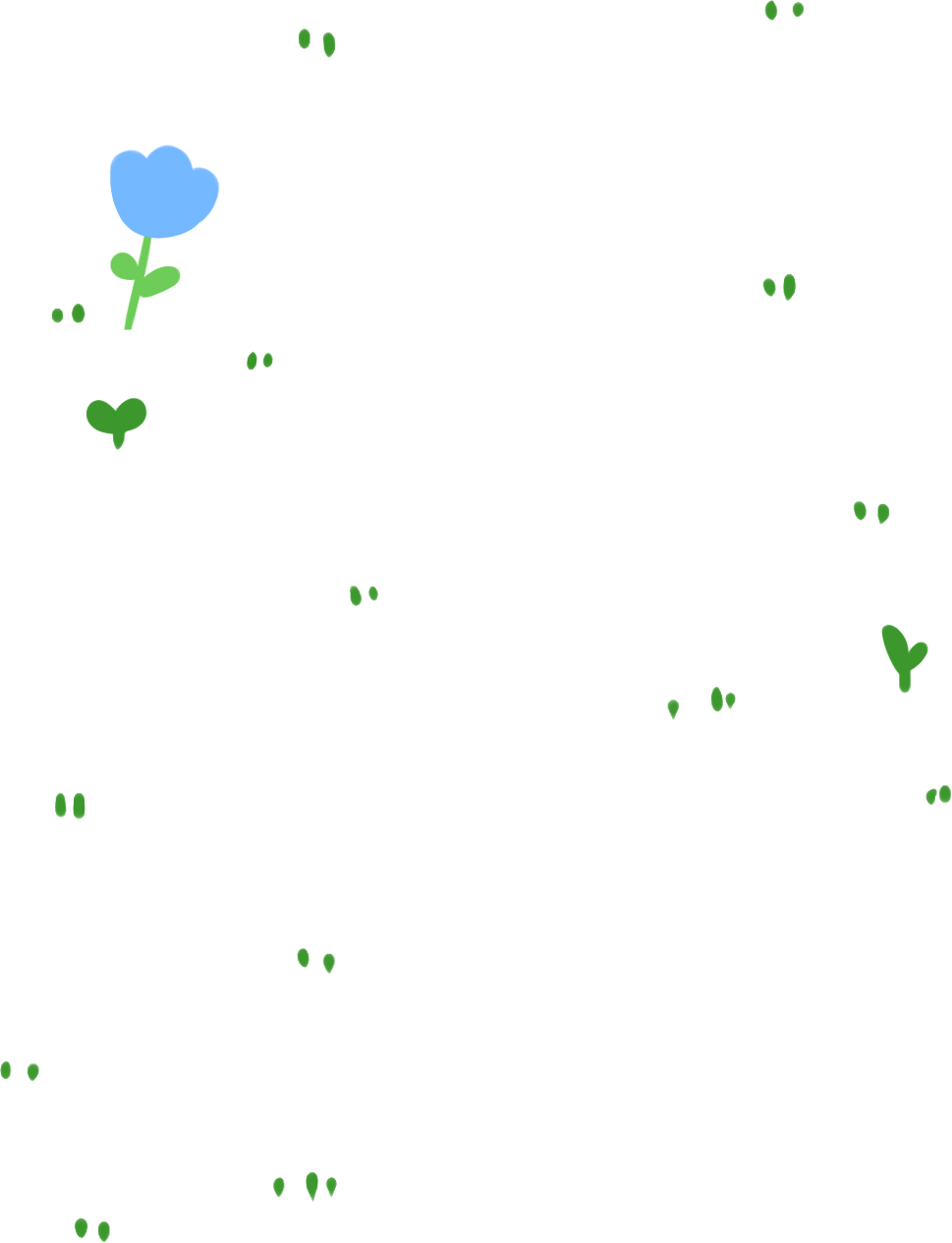 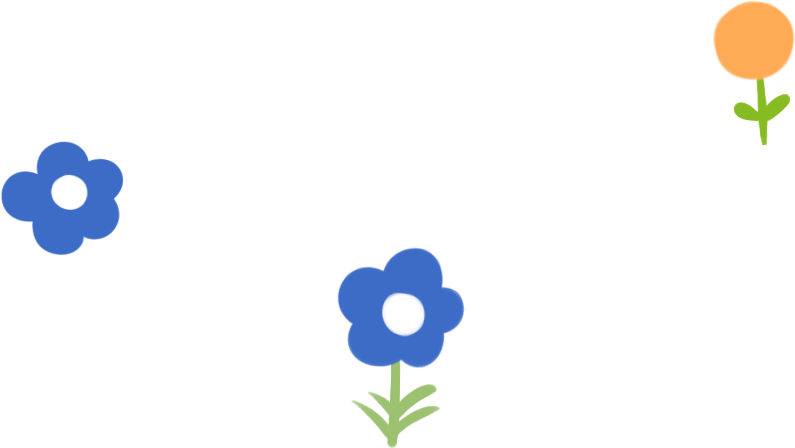 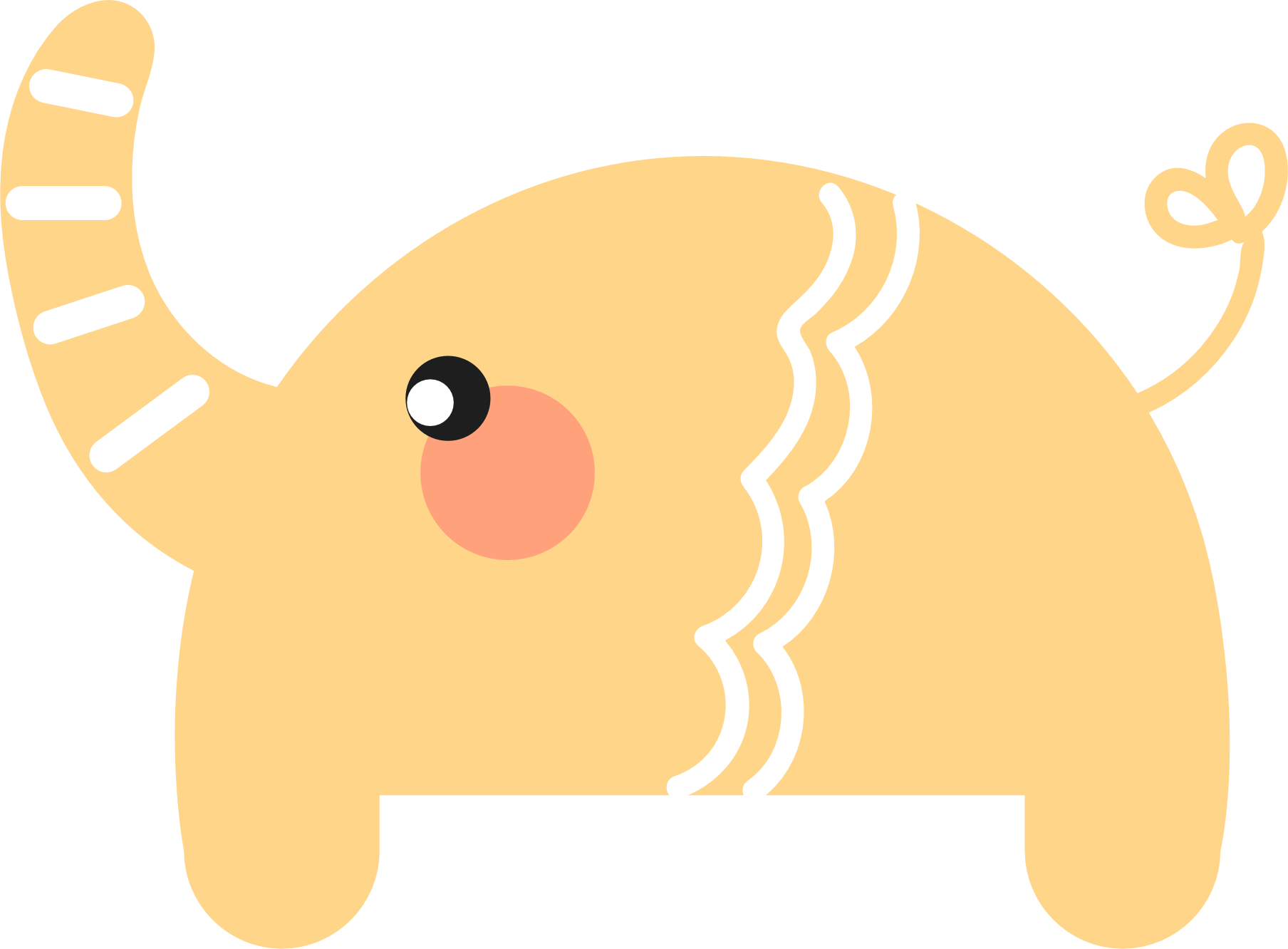 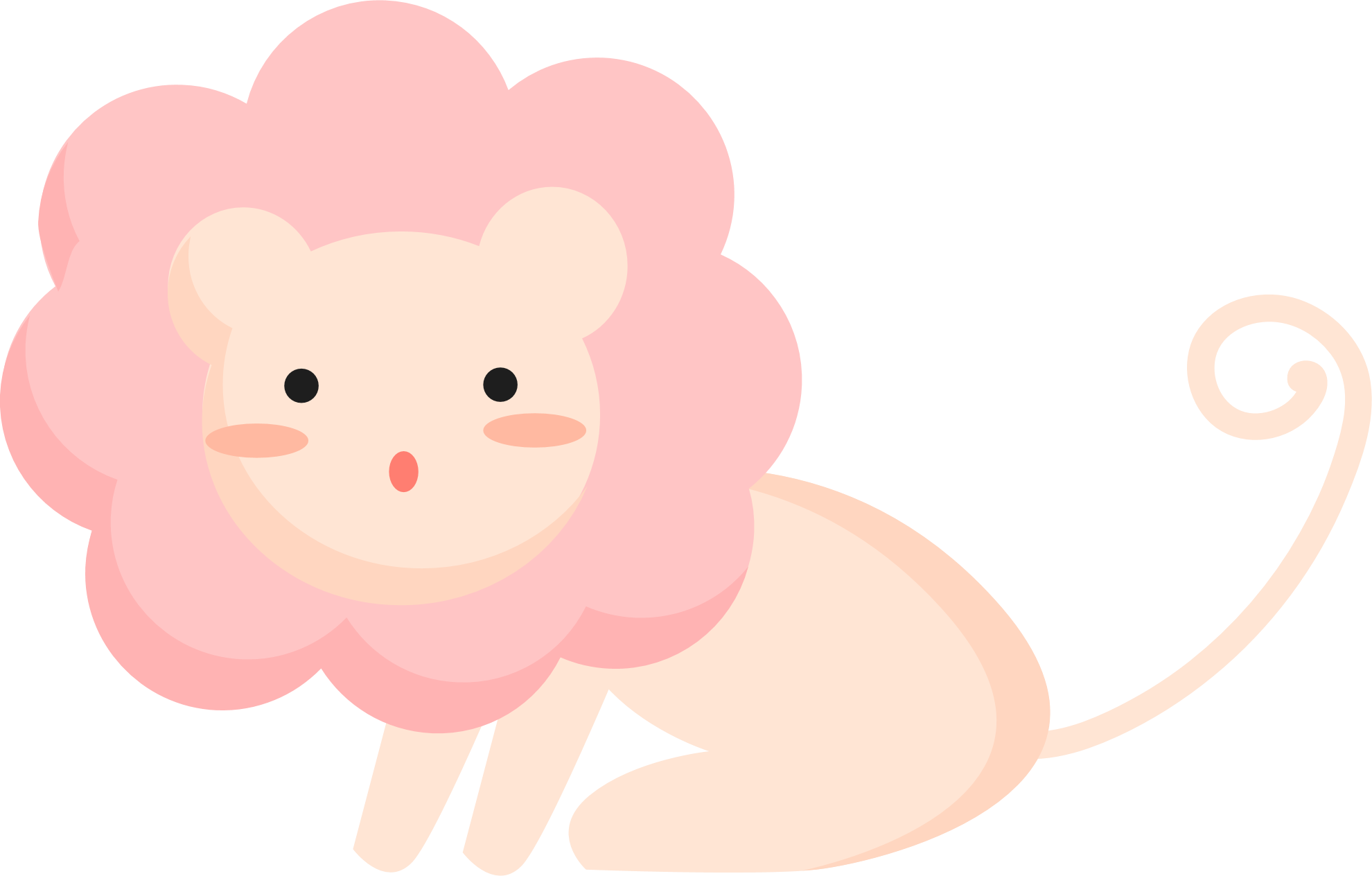 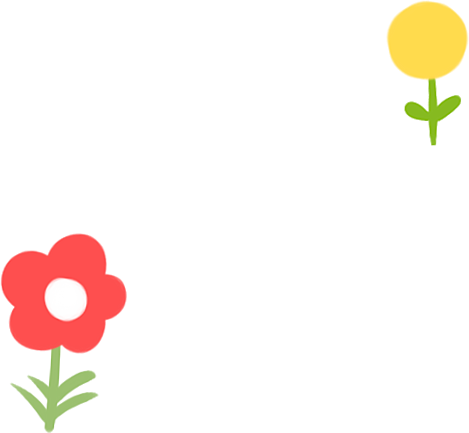 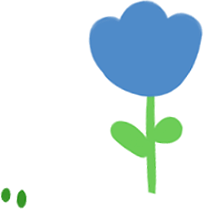 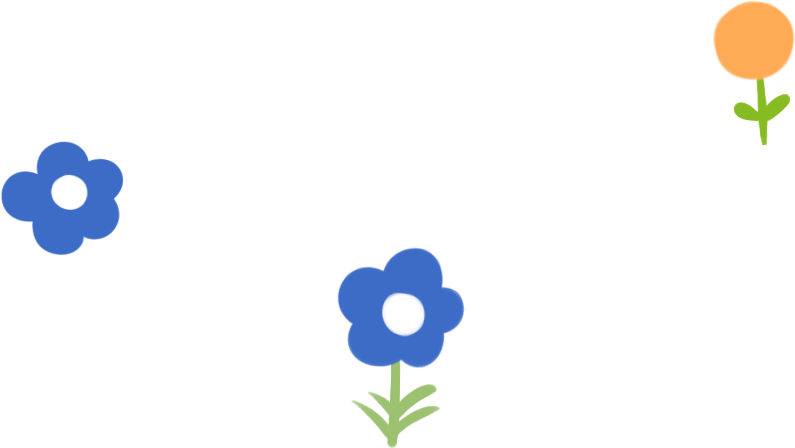 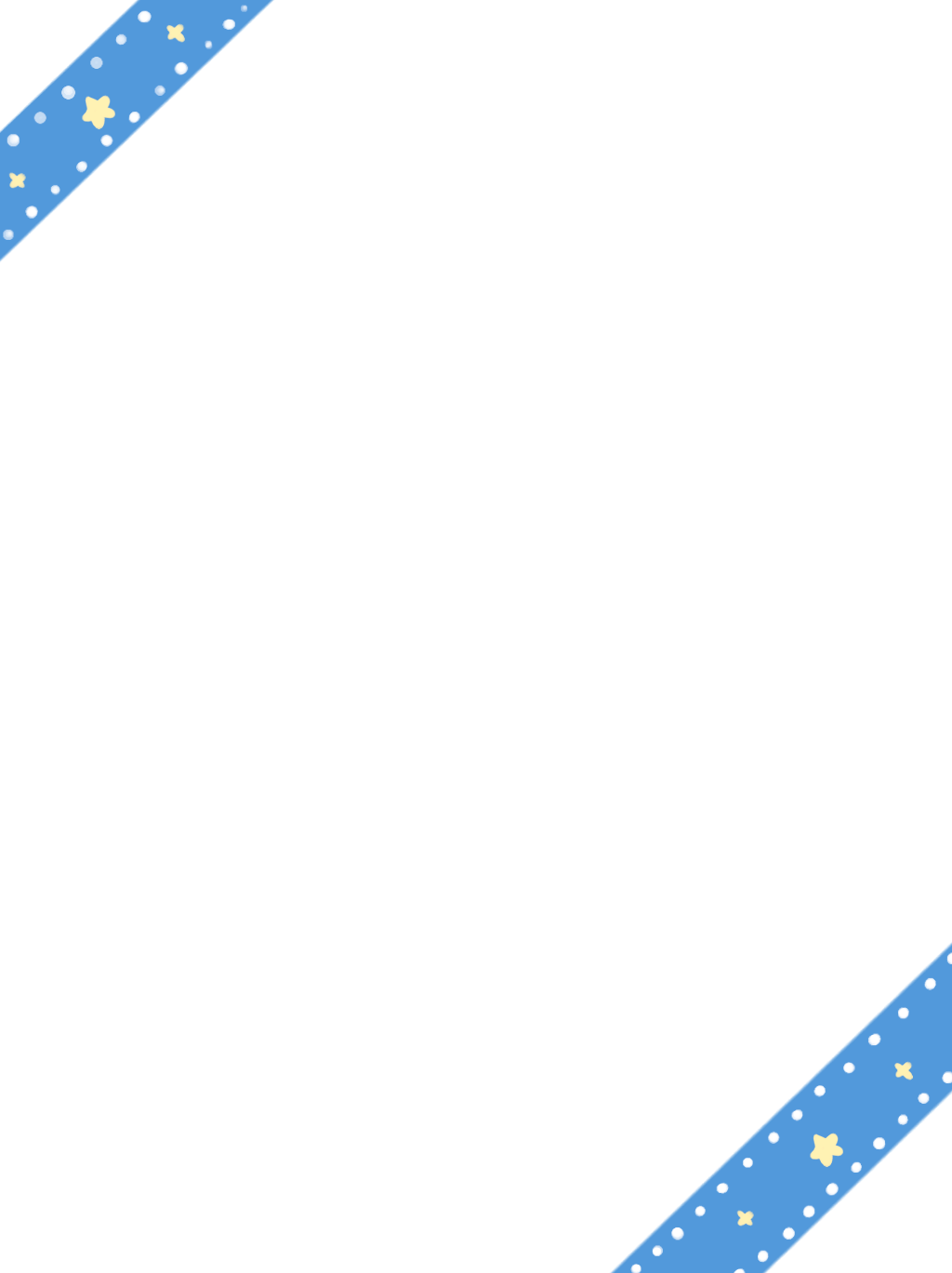 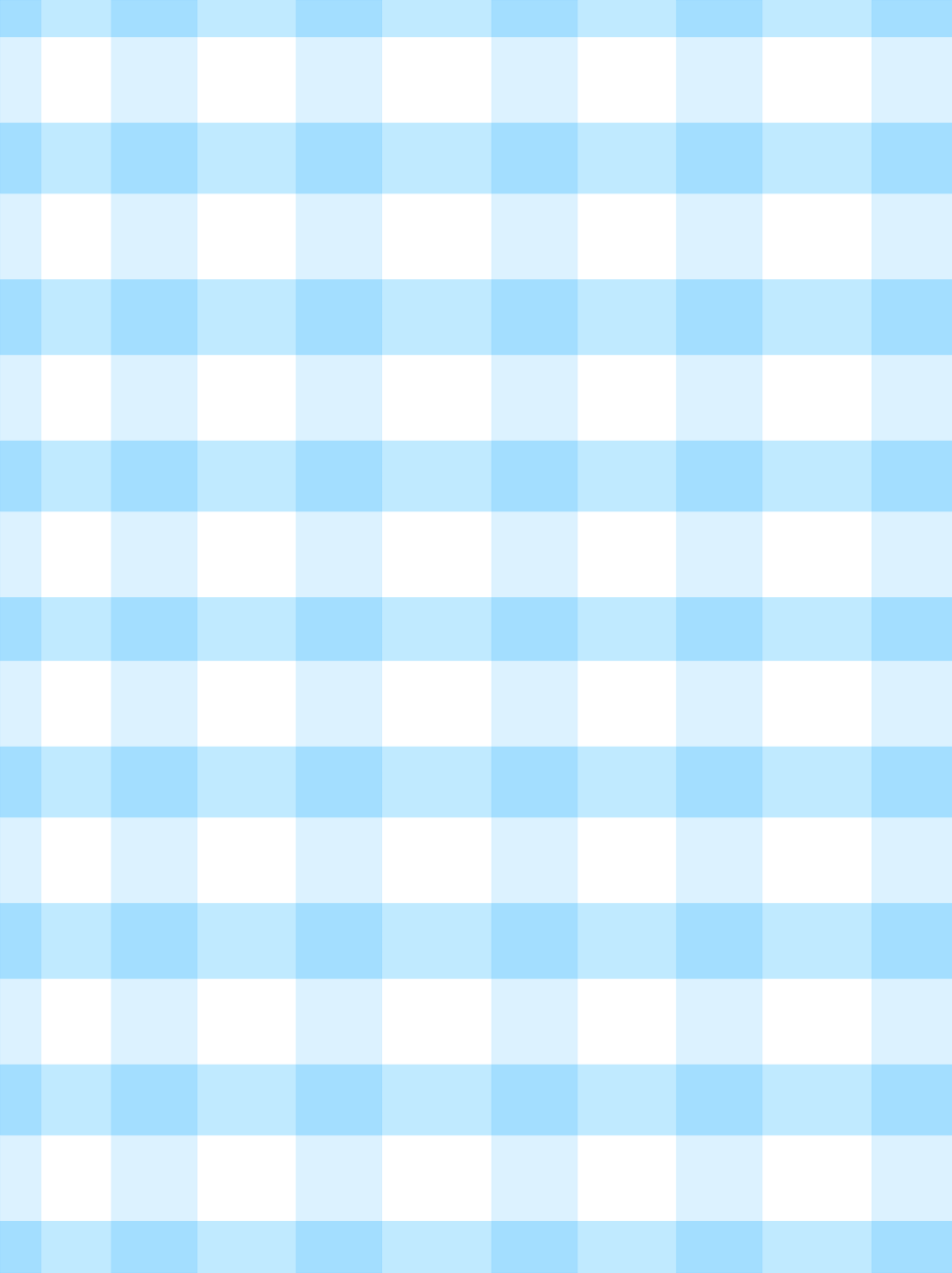 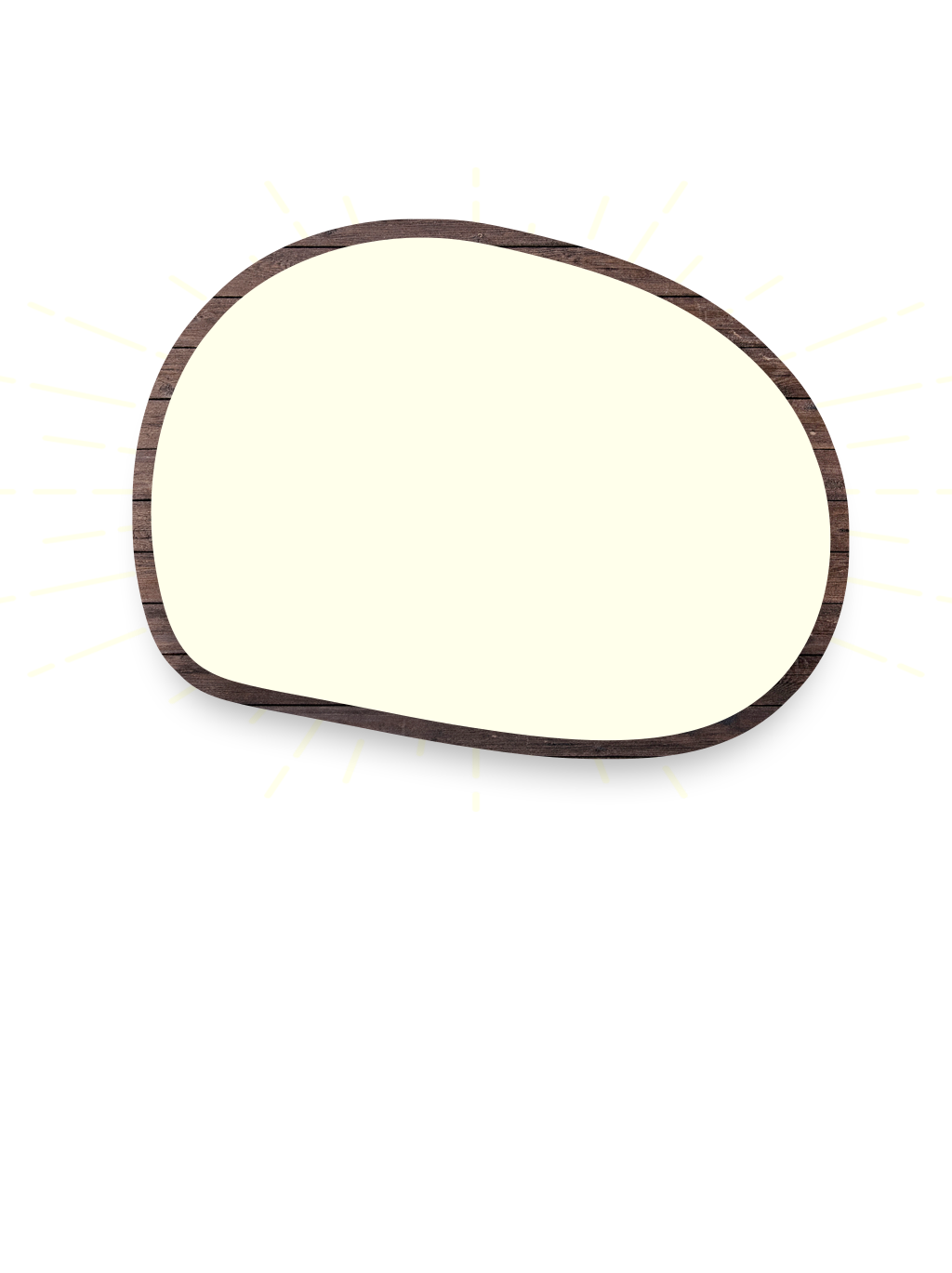 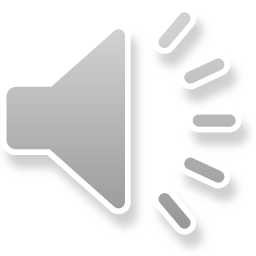 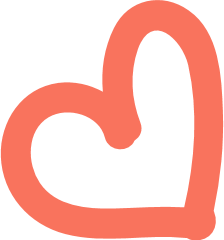 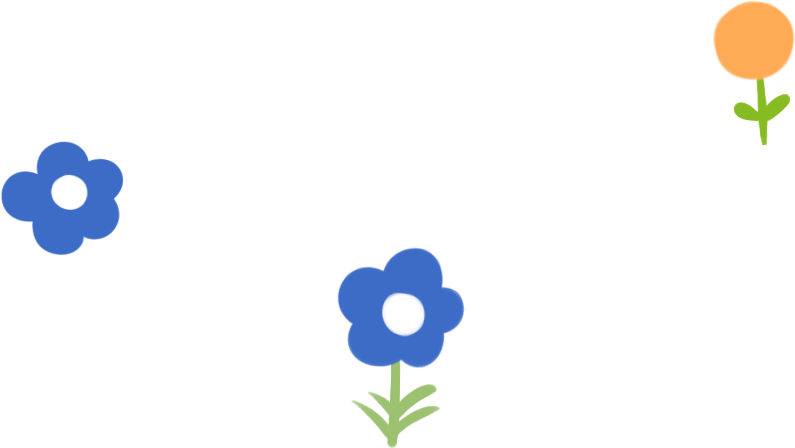 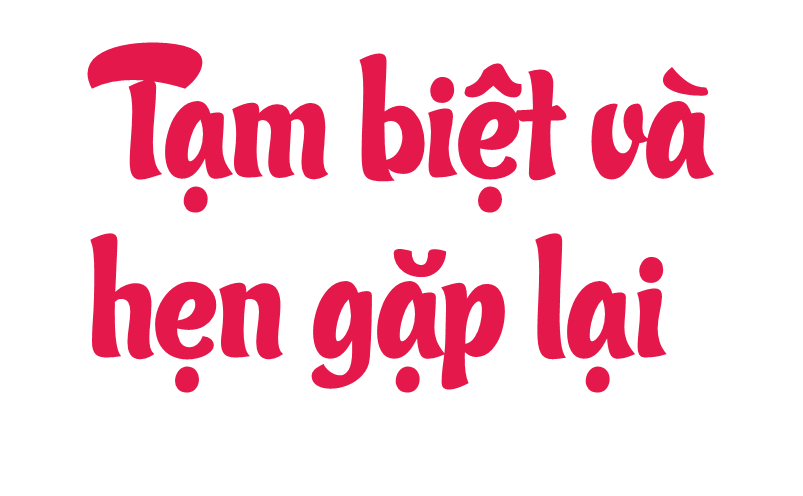 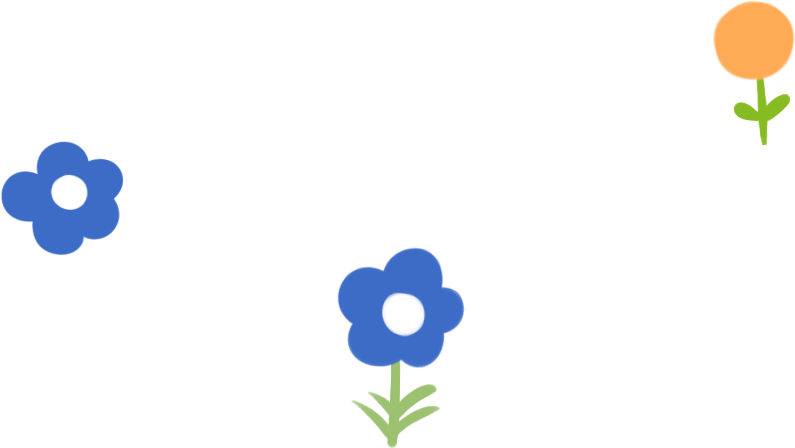 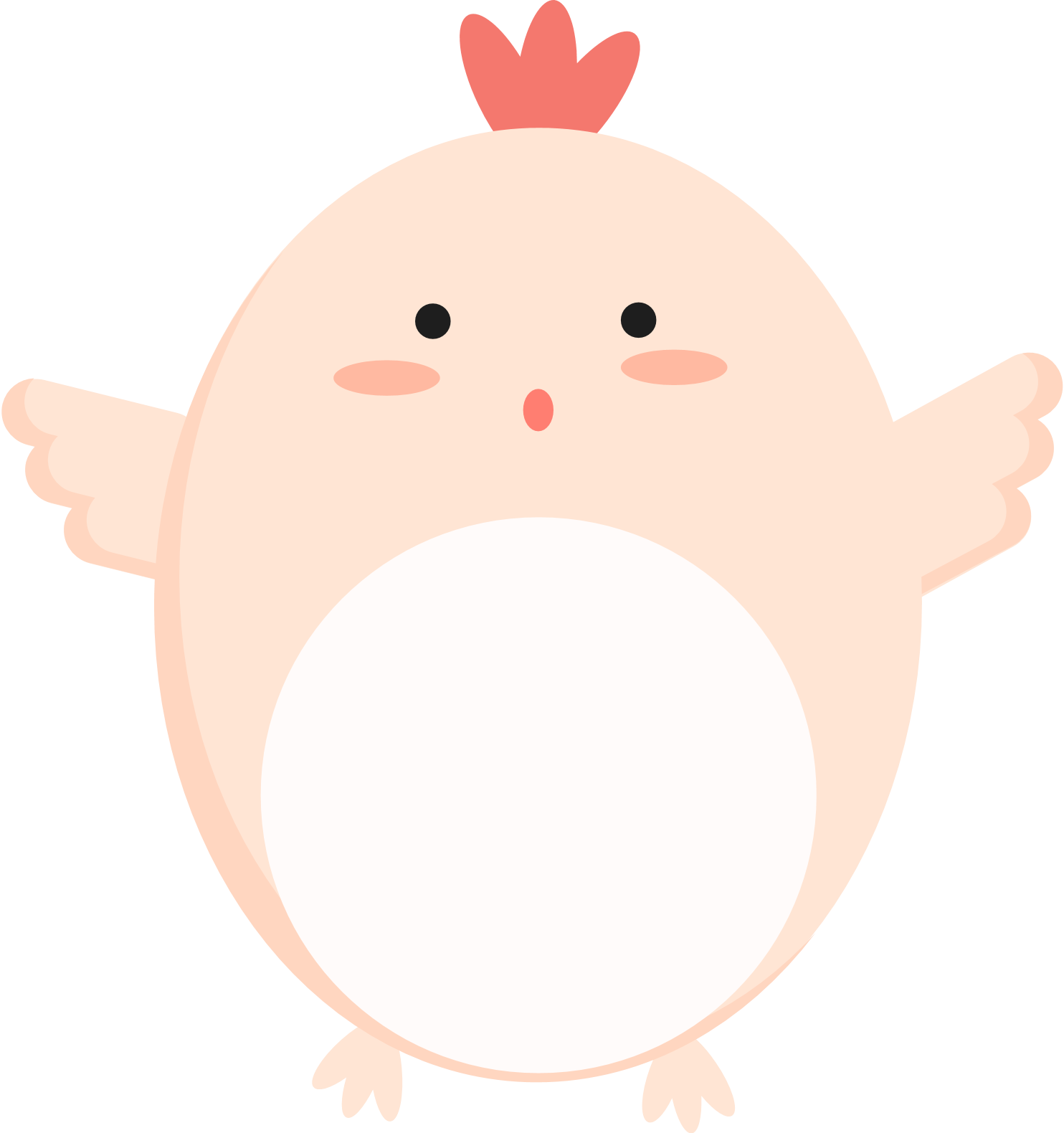 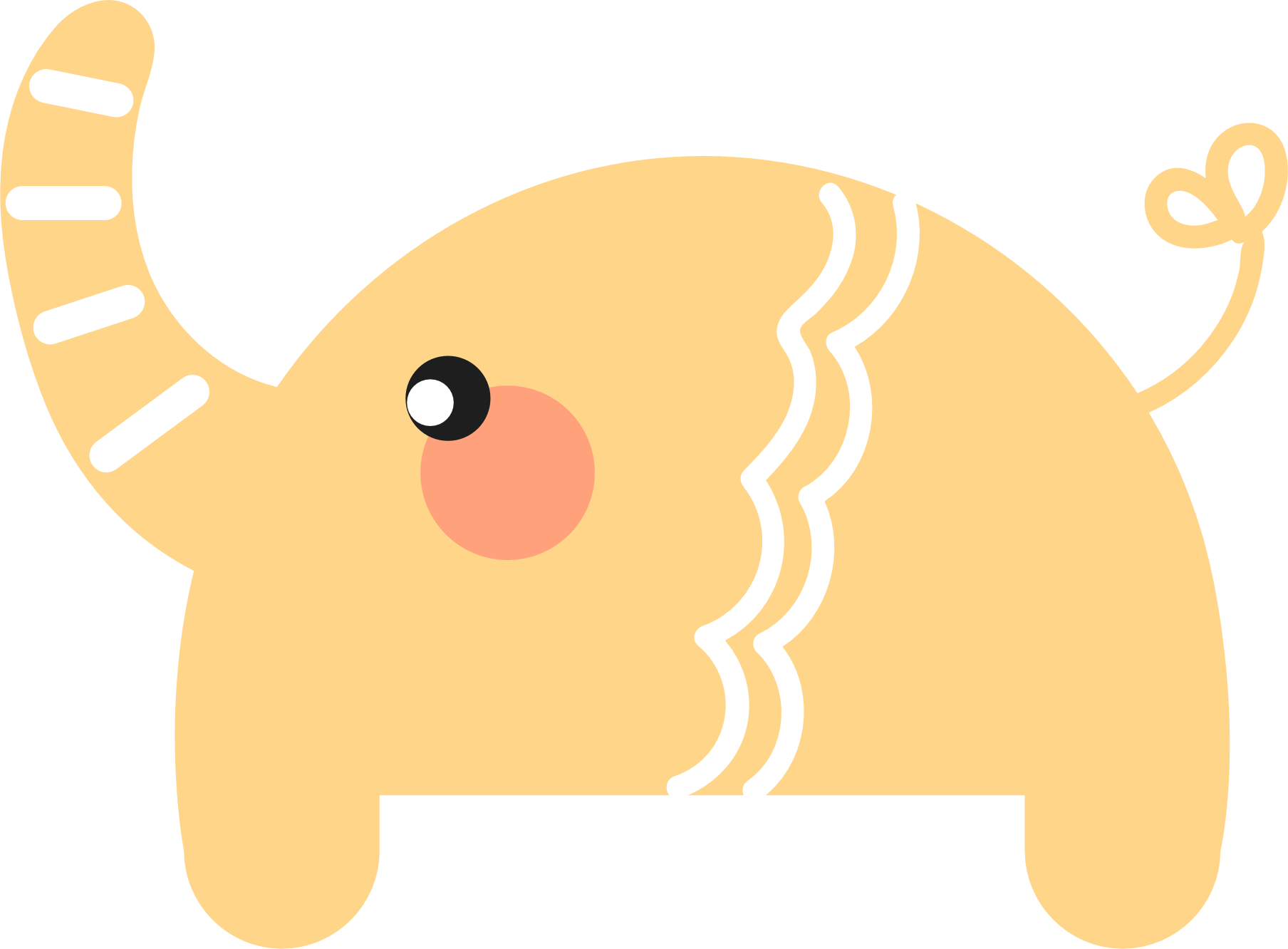 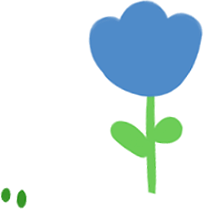 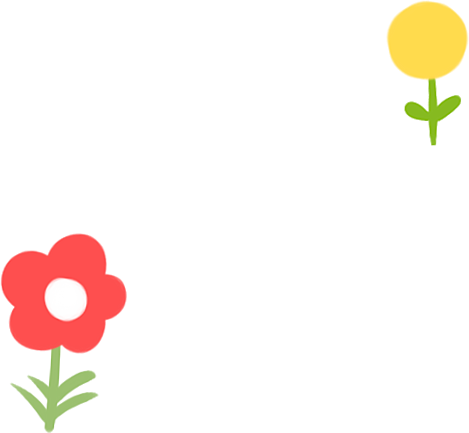 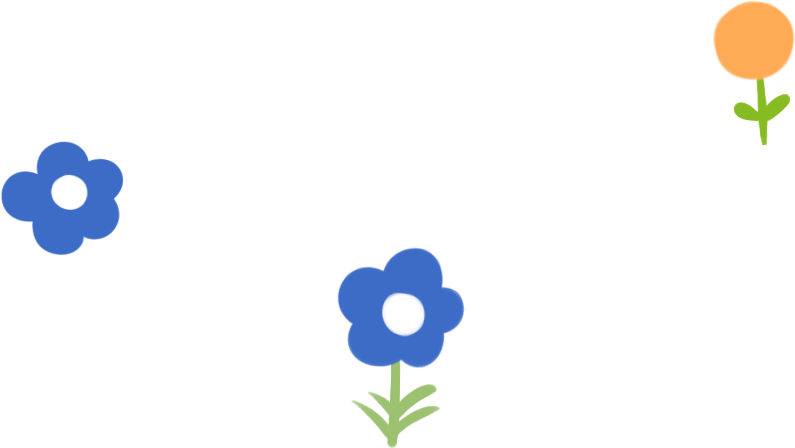